八册第一课
逛商场
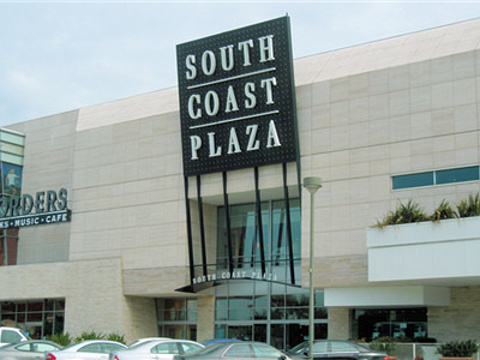 南海岸购物中心
https://www.youtube.com/watch?v=5JJ5OkS1zv4
贵宾服务
https://www.youtube.com/watch?v=dBJSINmU_0M
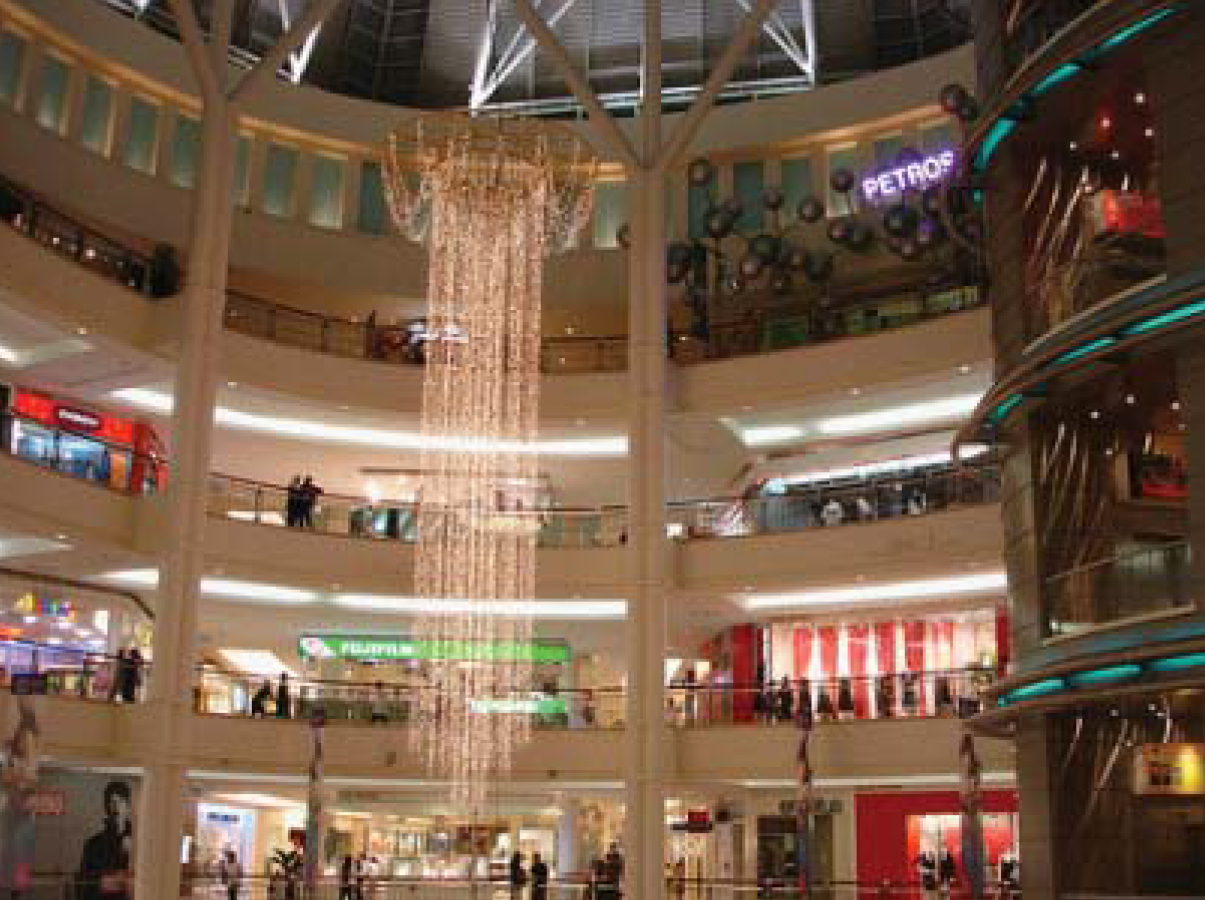 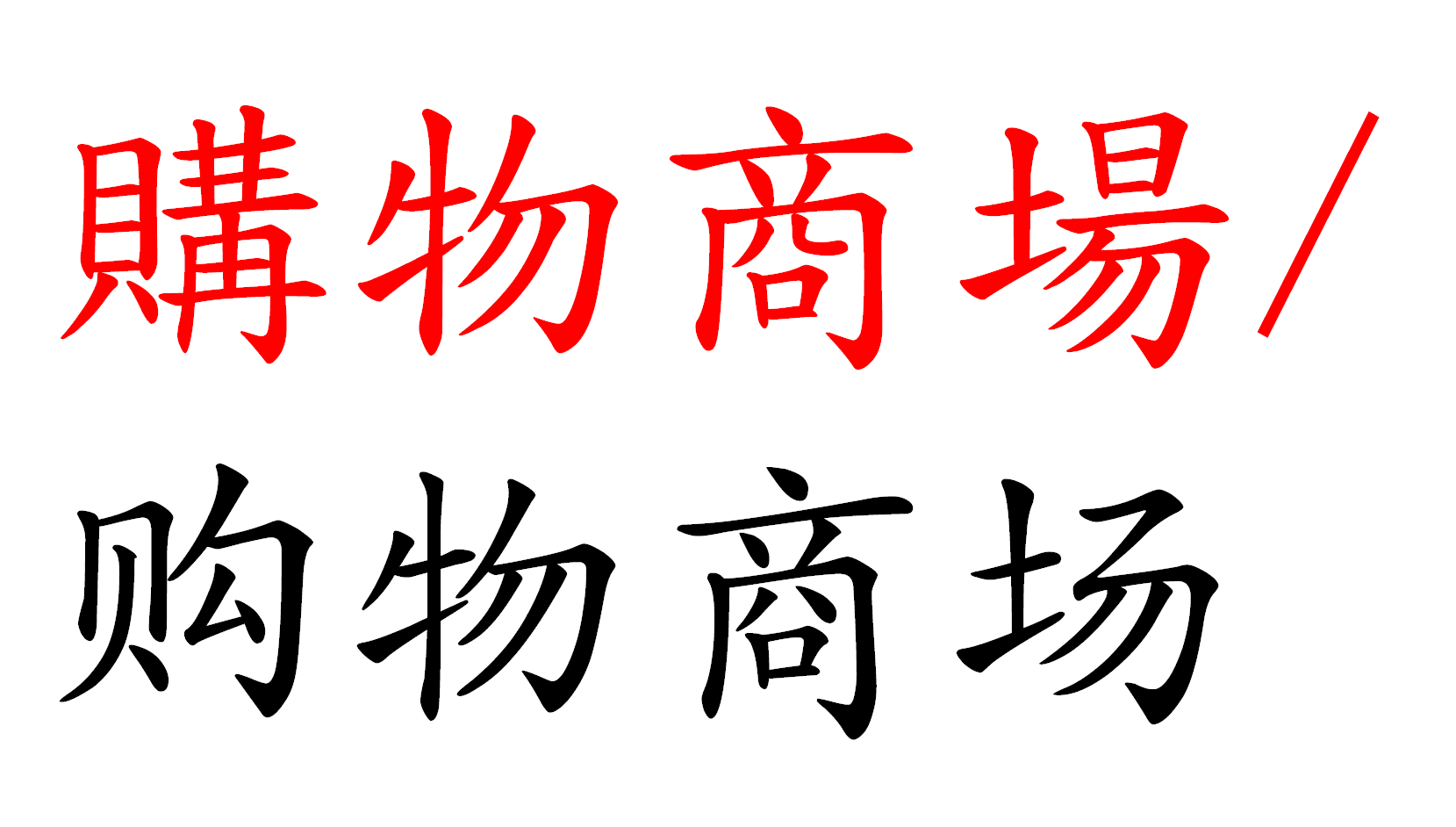 購物商場/
購物商場
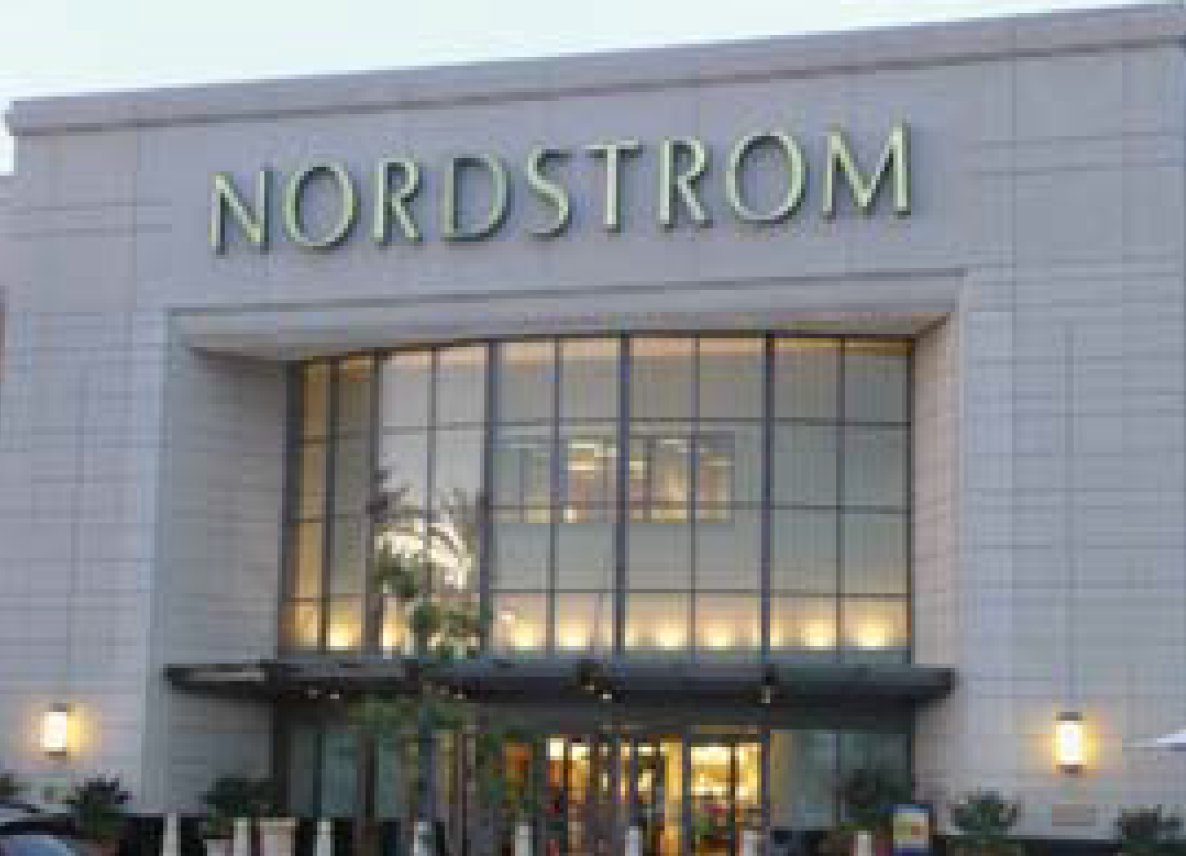 百貨公司/
百貨公司
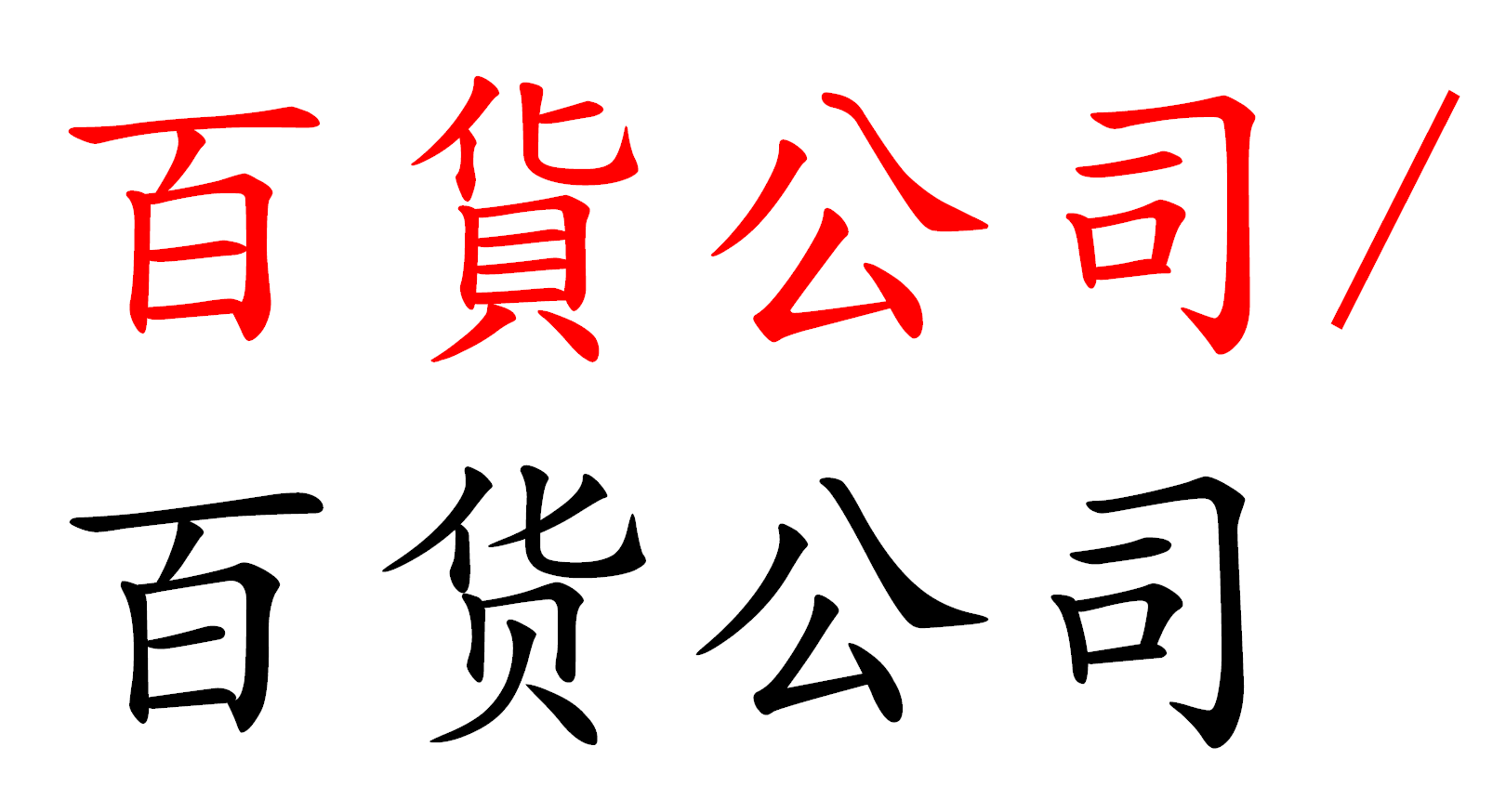 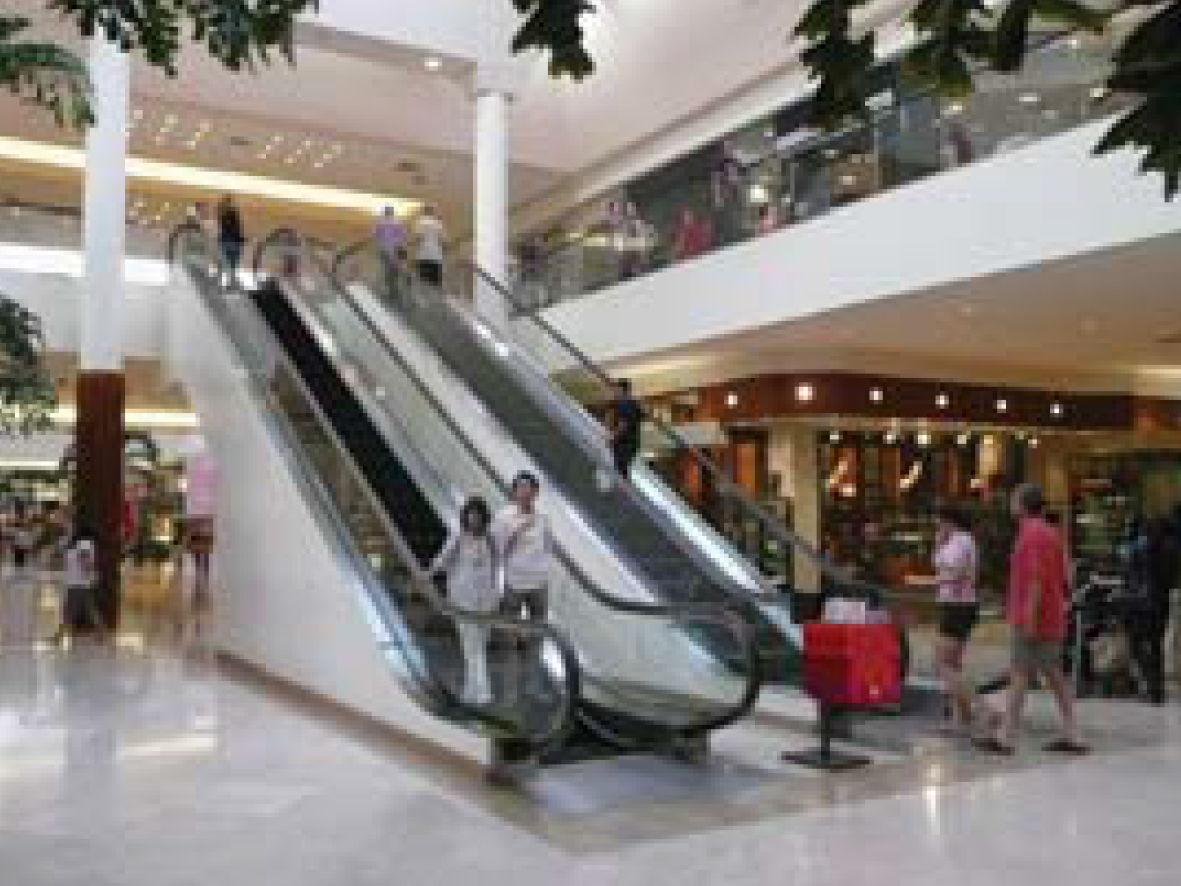 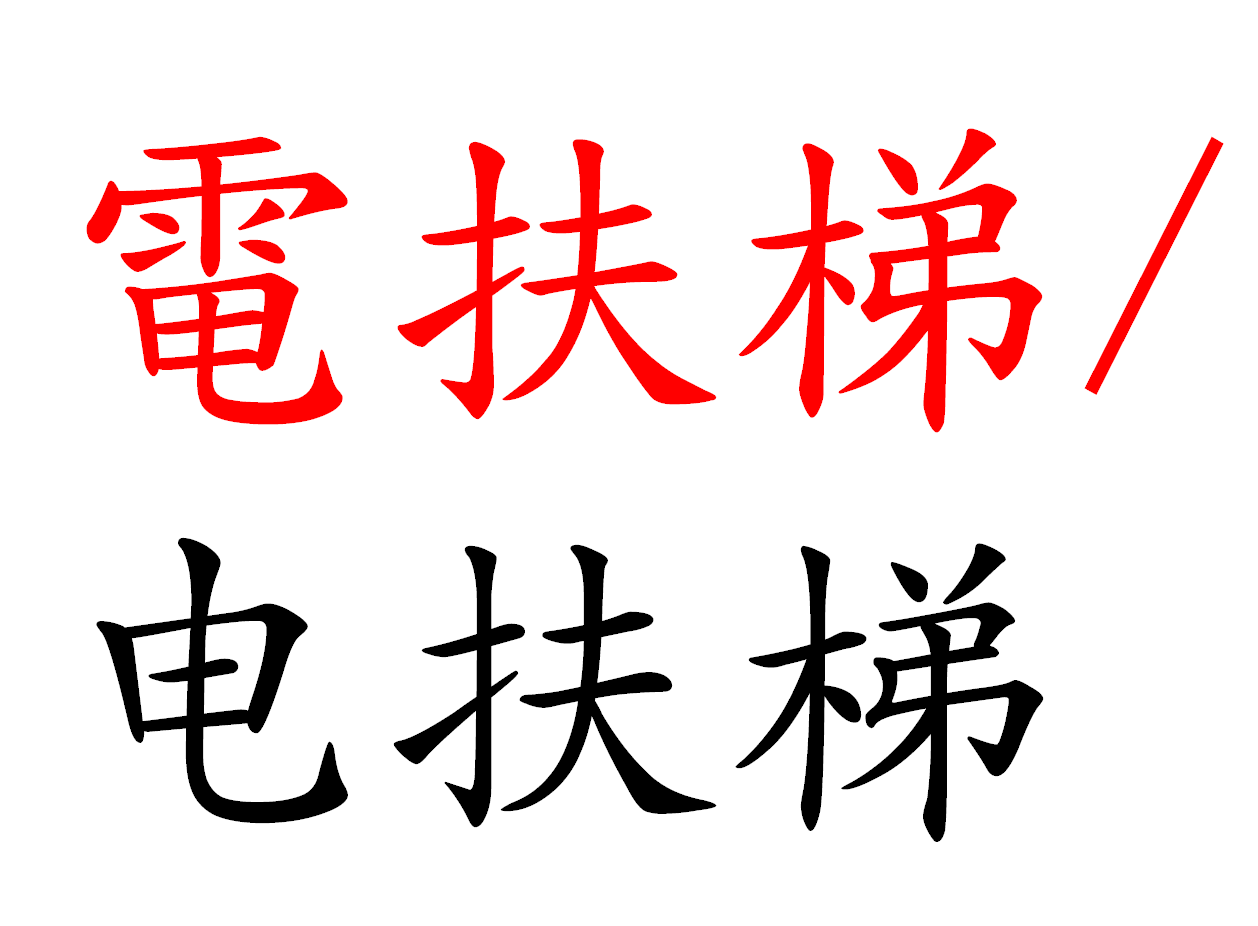 電扶梯/
電扶梯
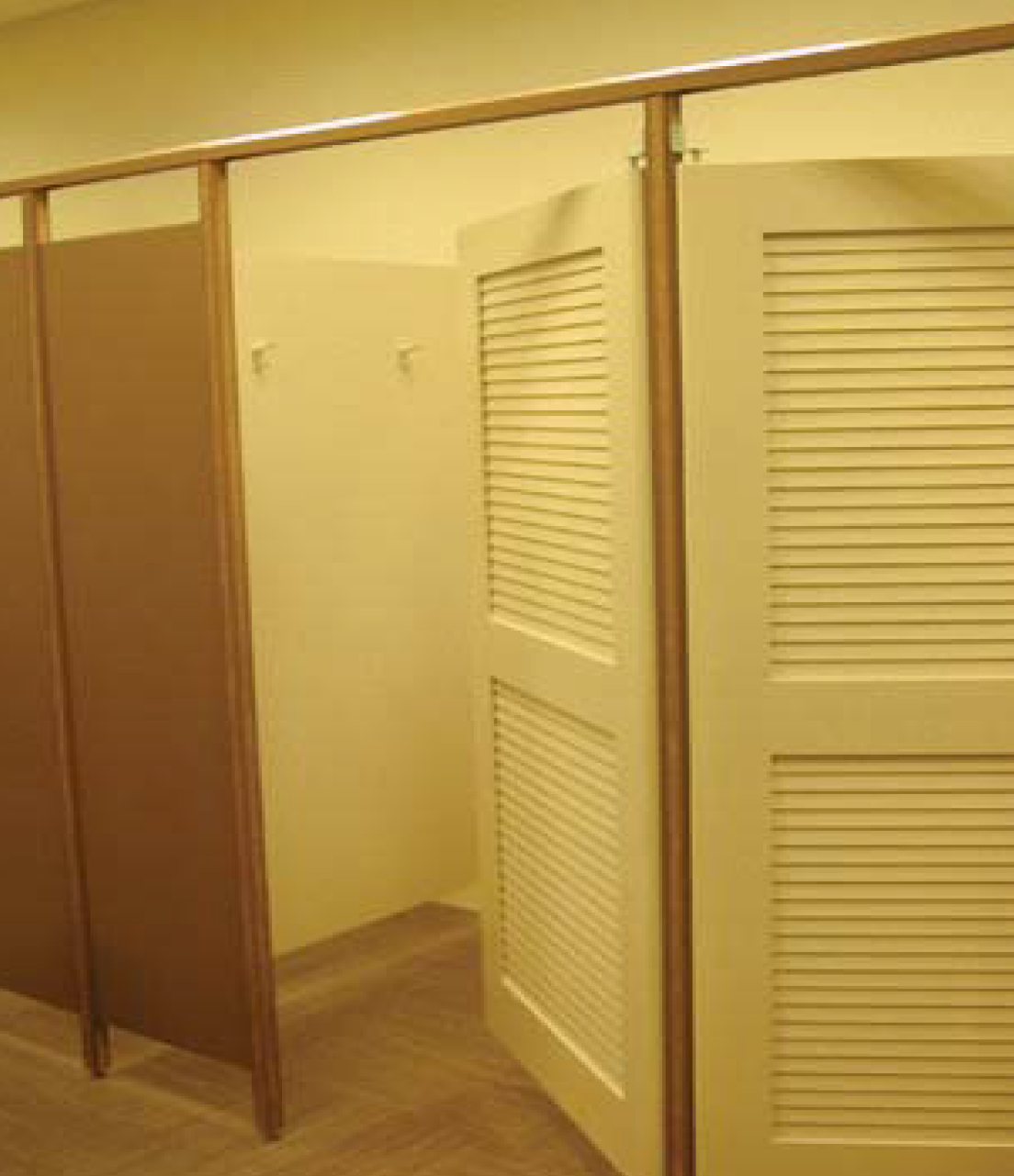 試衣間/
試衣間
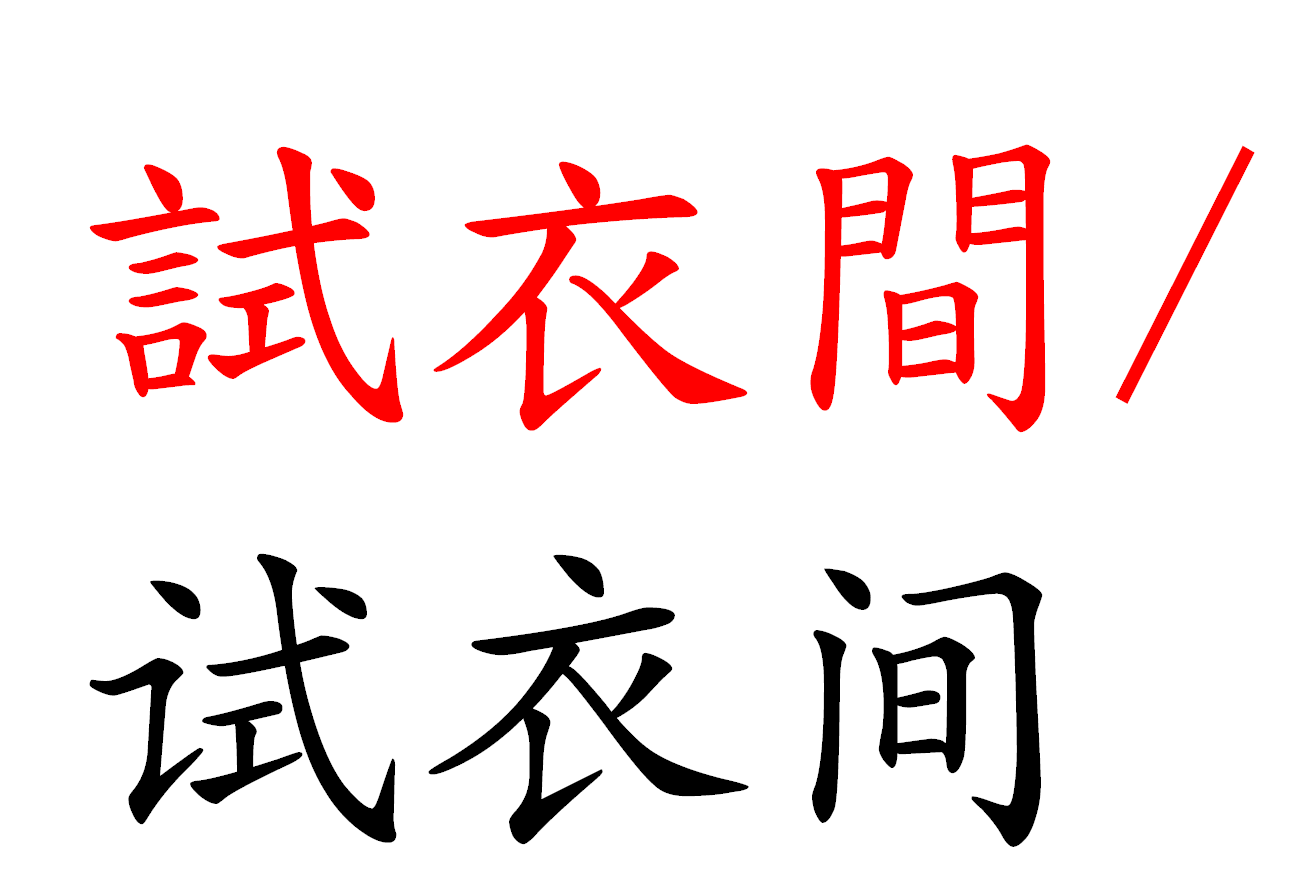 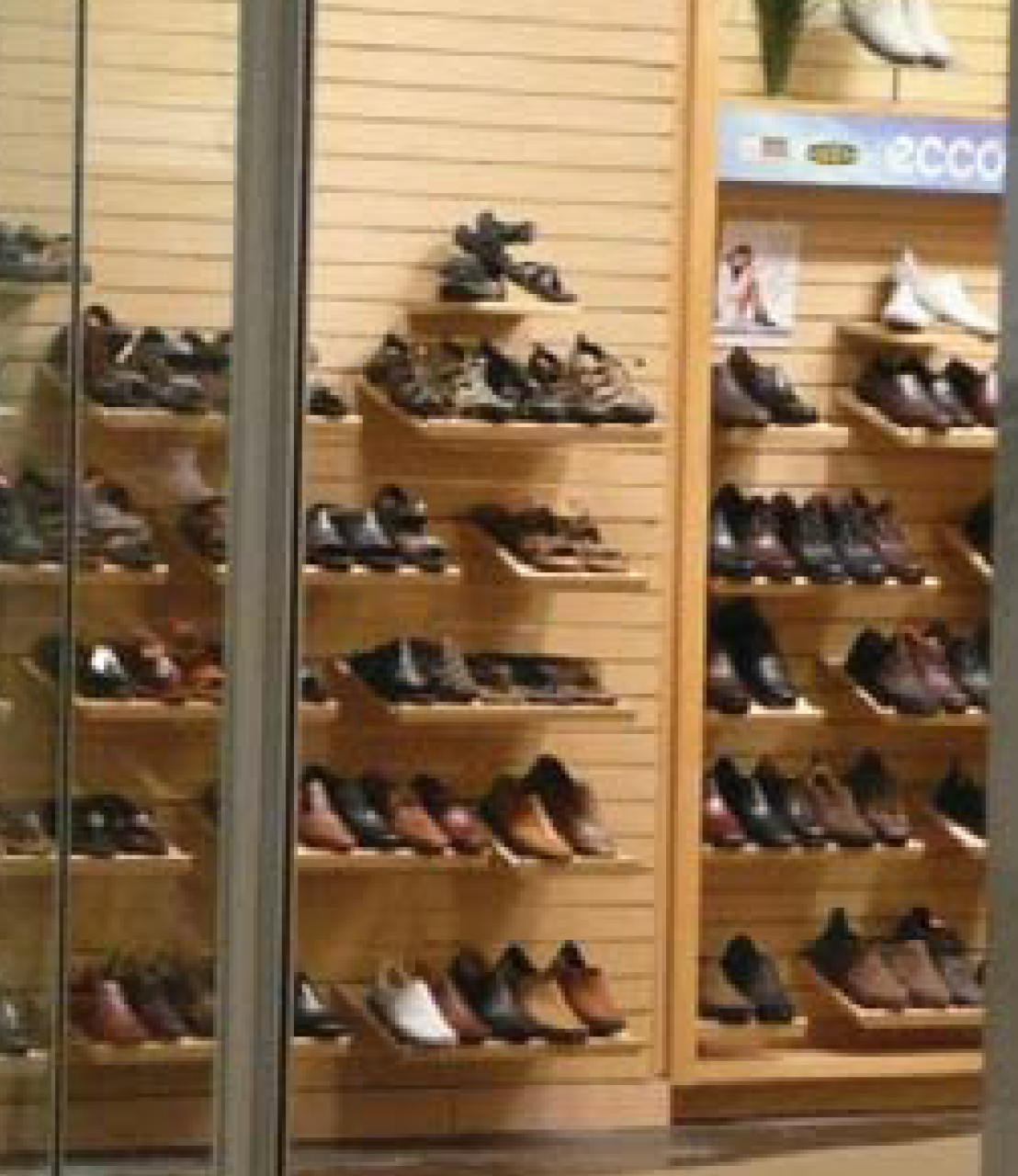 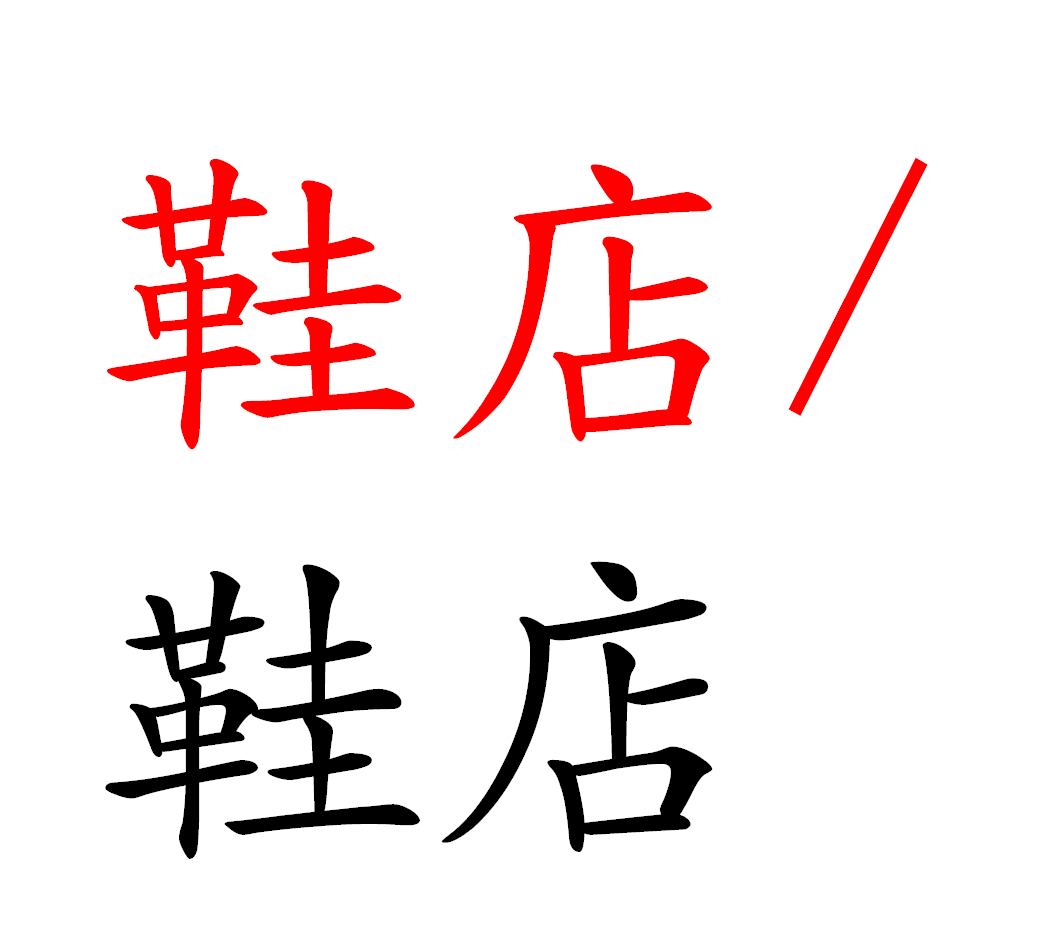 鞋店/
鞋店
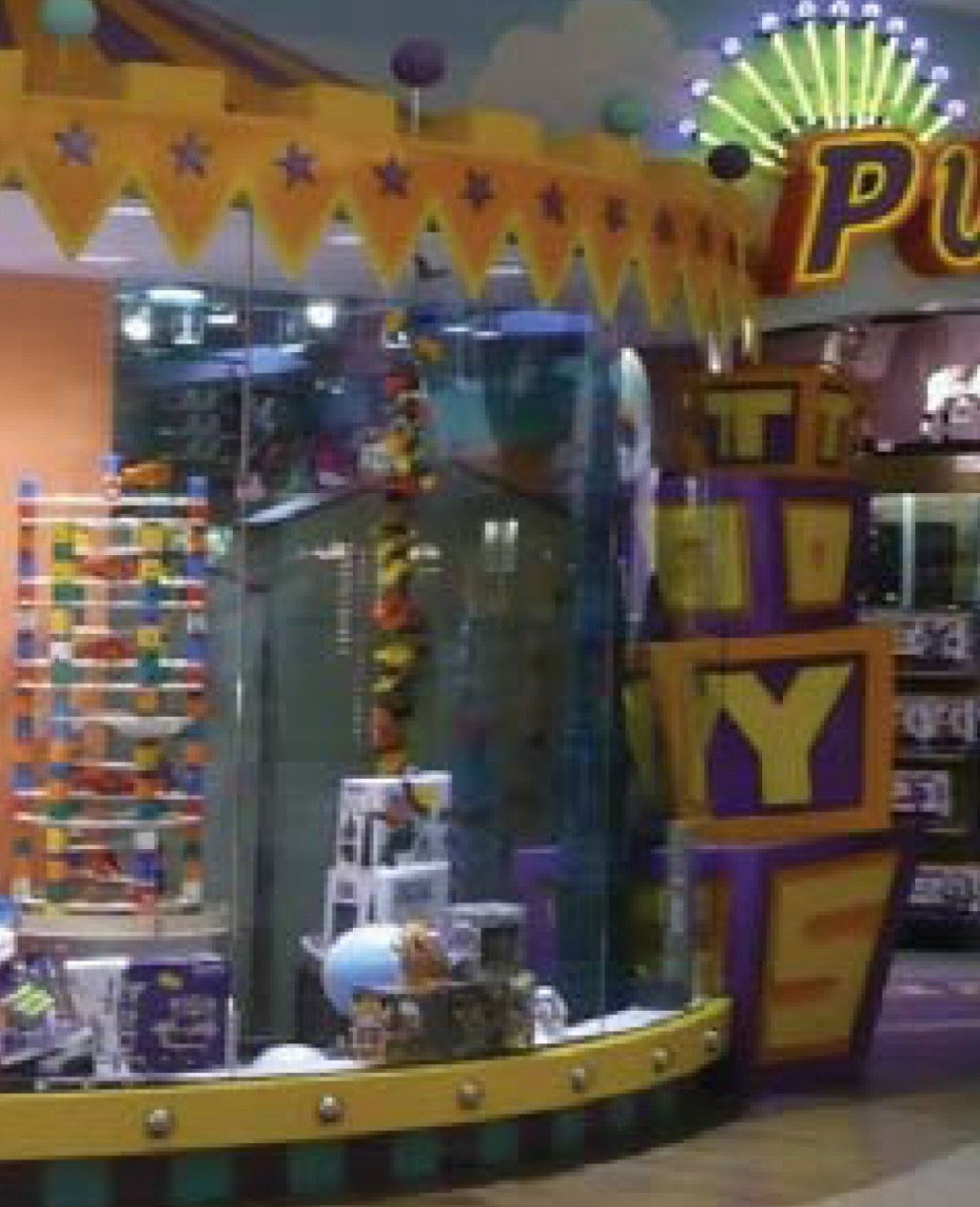 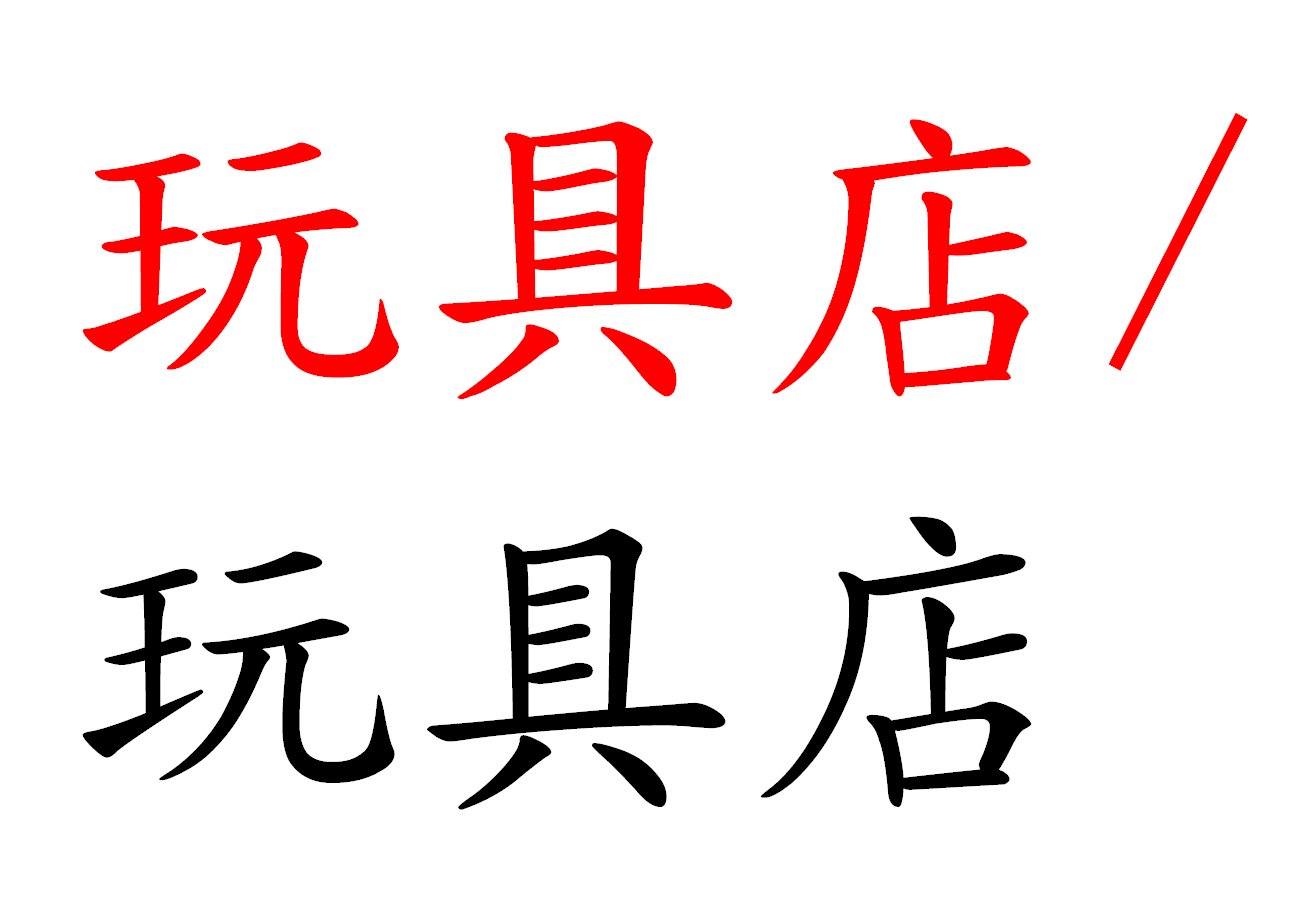 玩具店/
玩具店
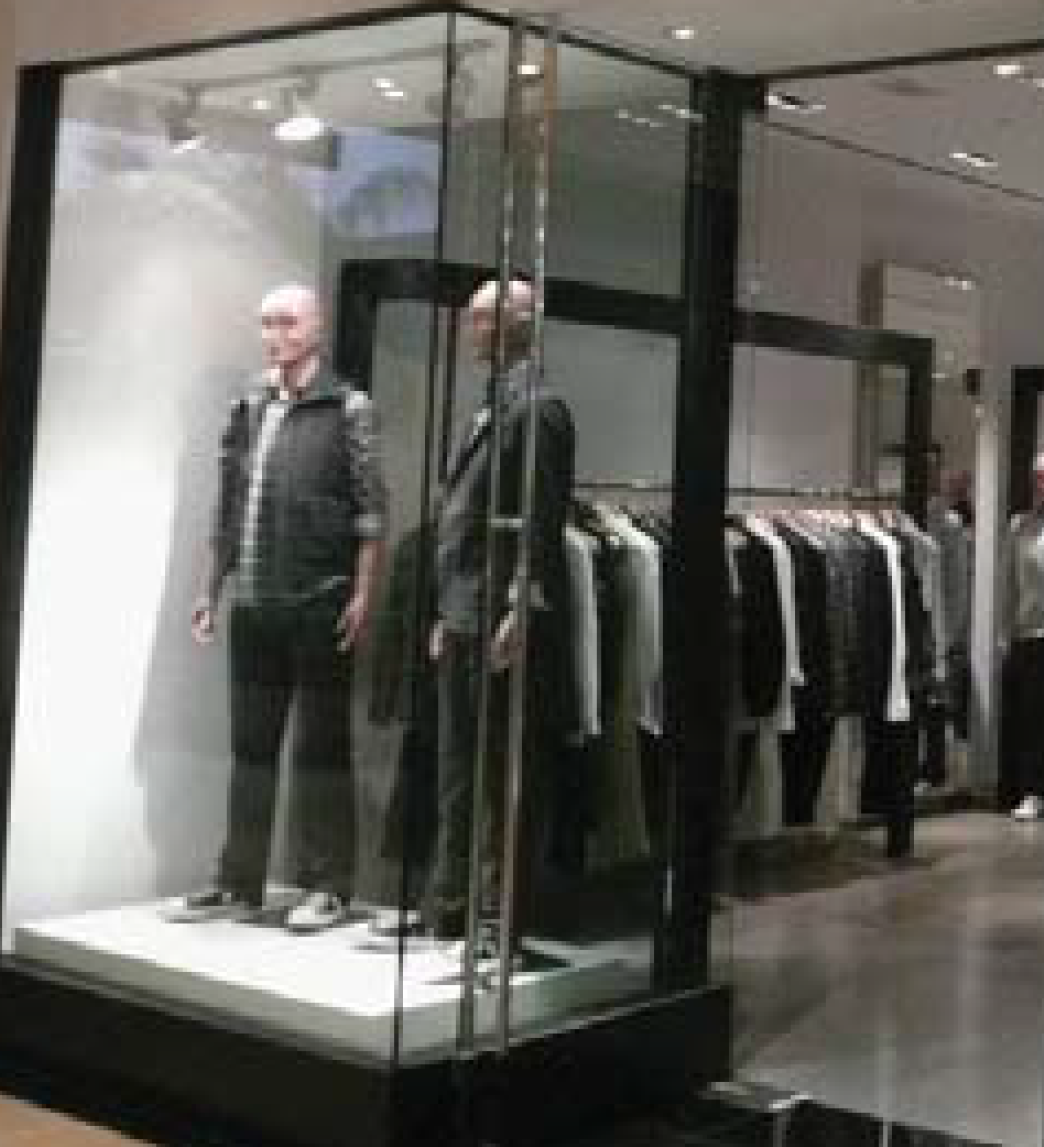 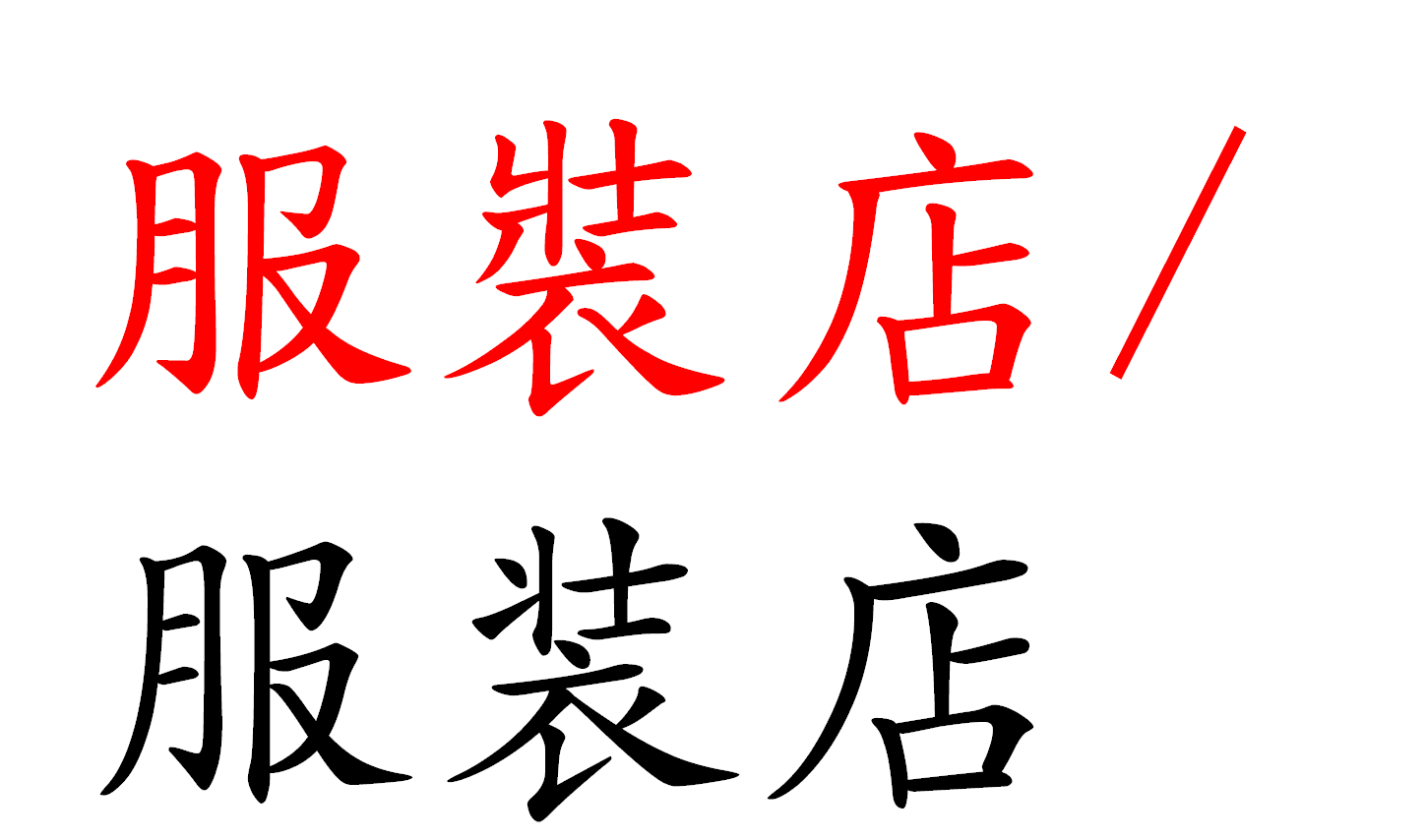 服裝店/
服裝店
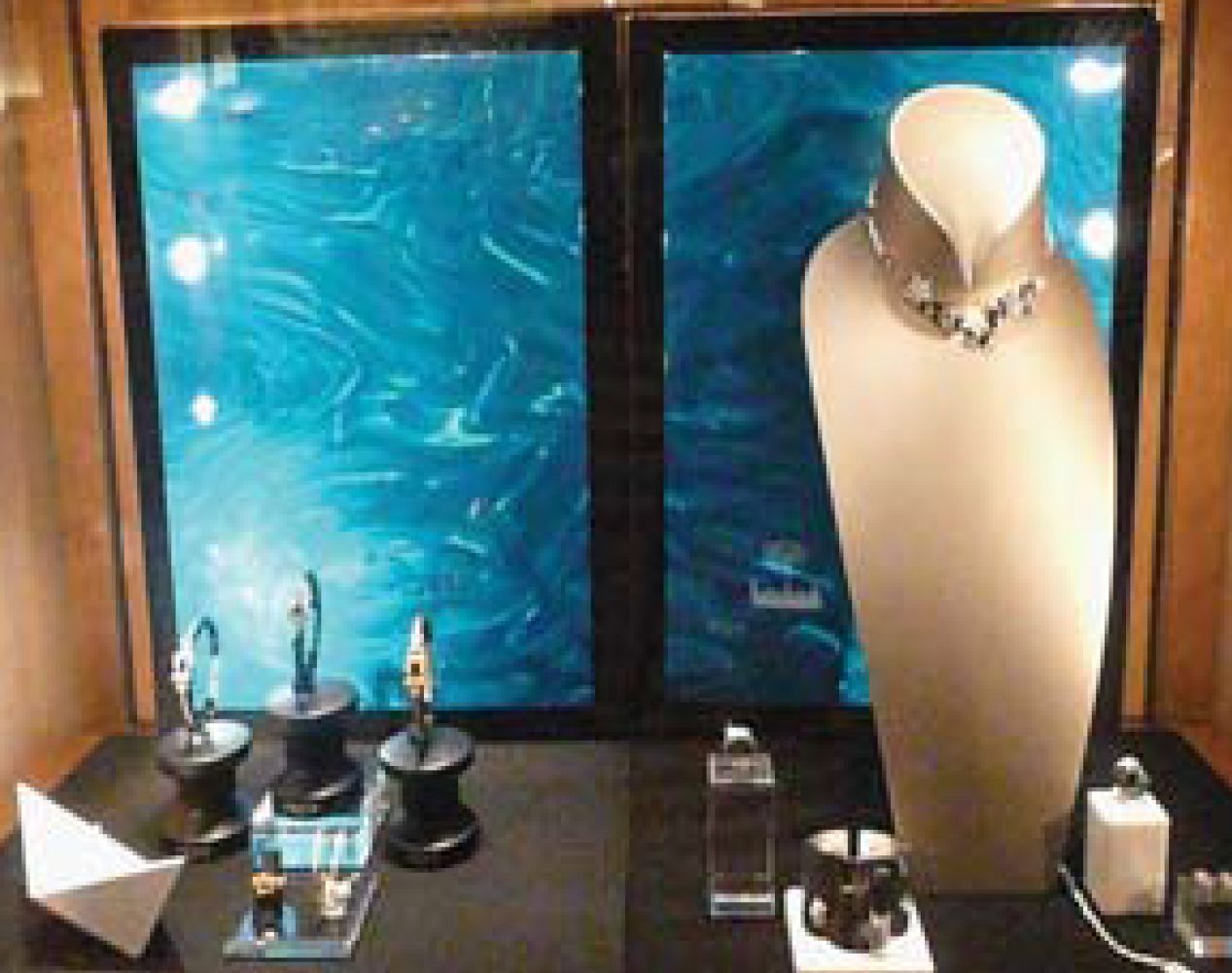 珠寶店/
珠寶店
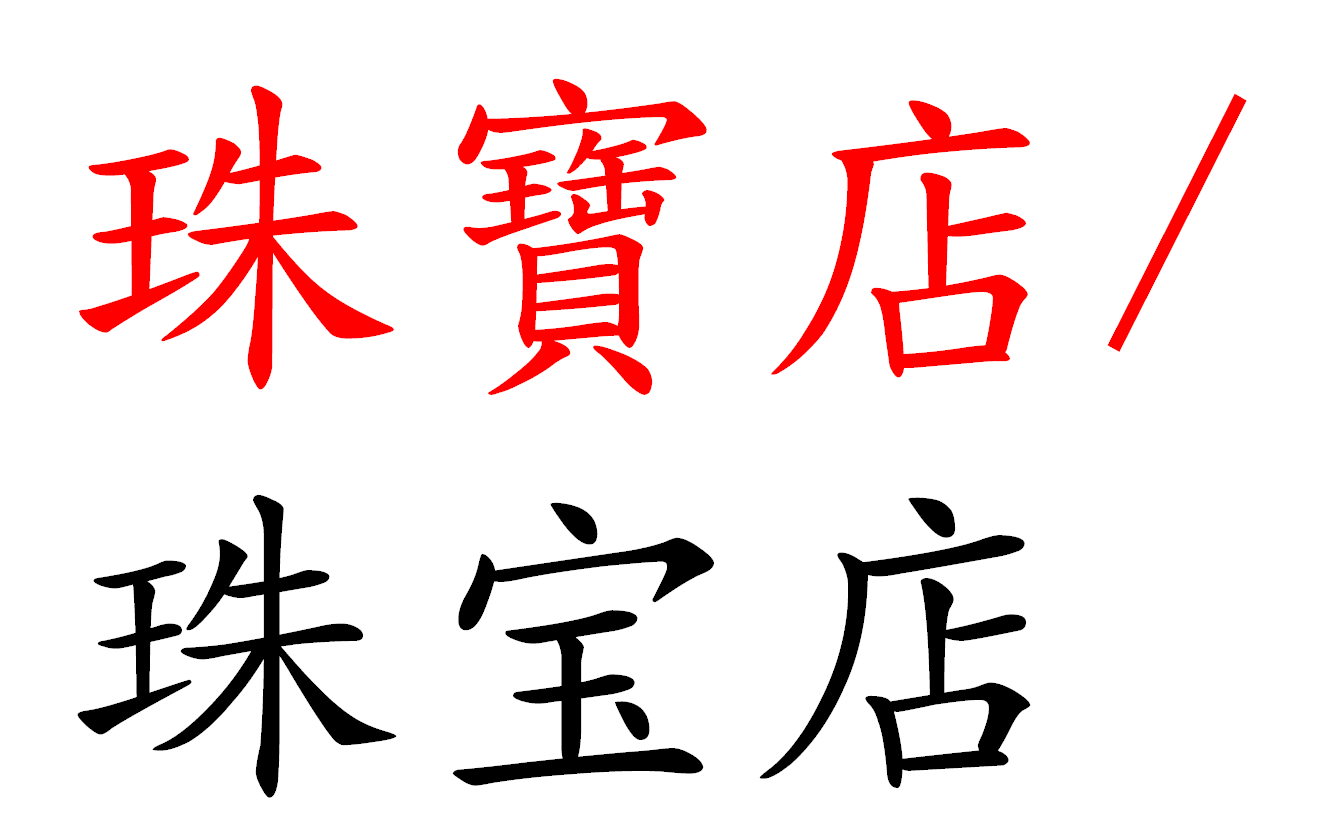 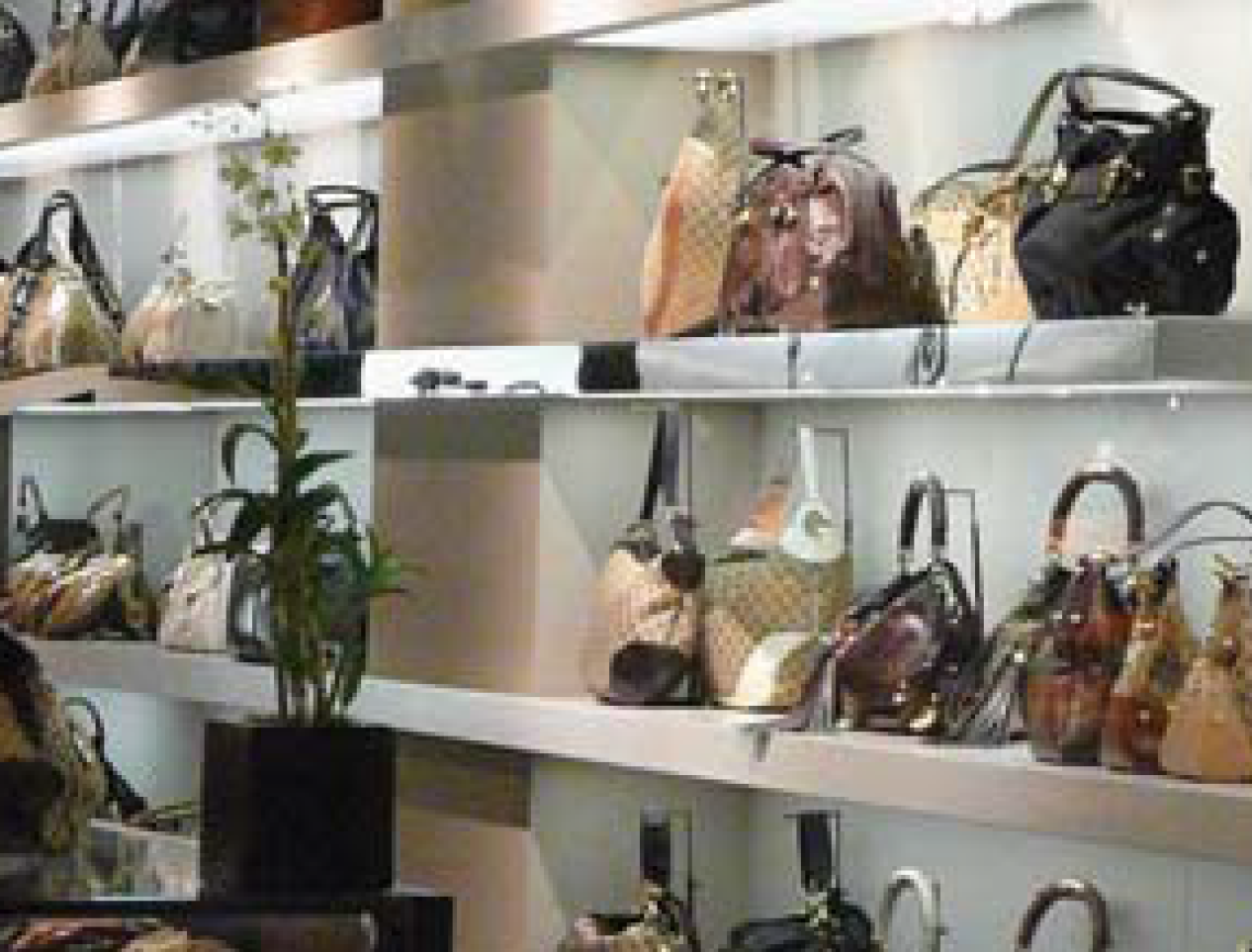 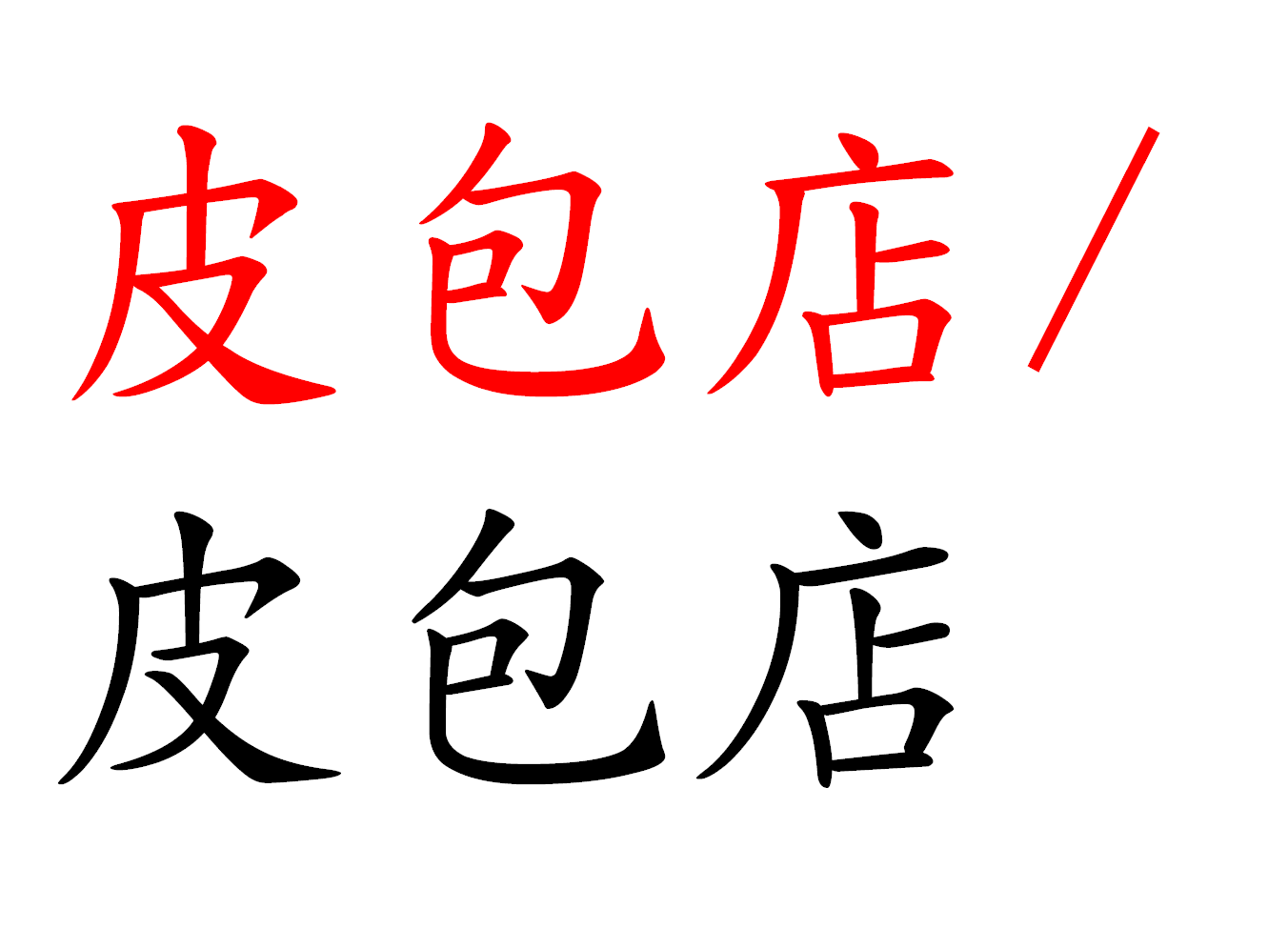 皮包店/
皮包店
购物商场里还有些什么?
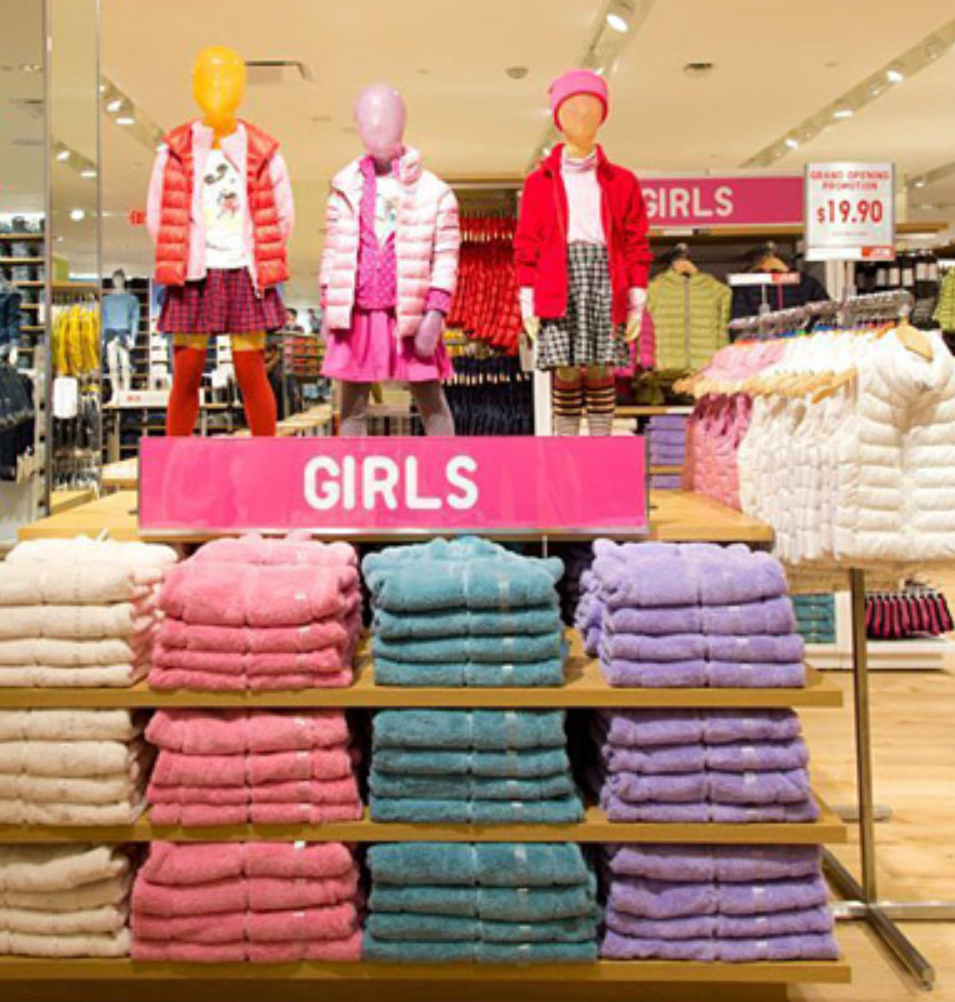 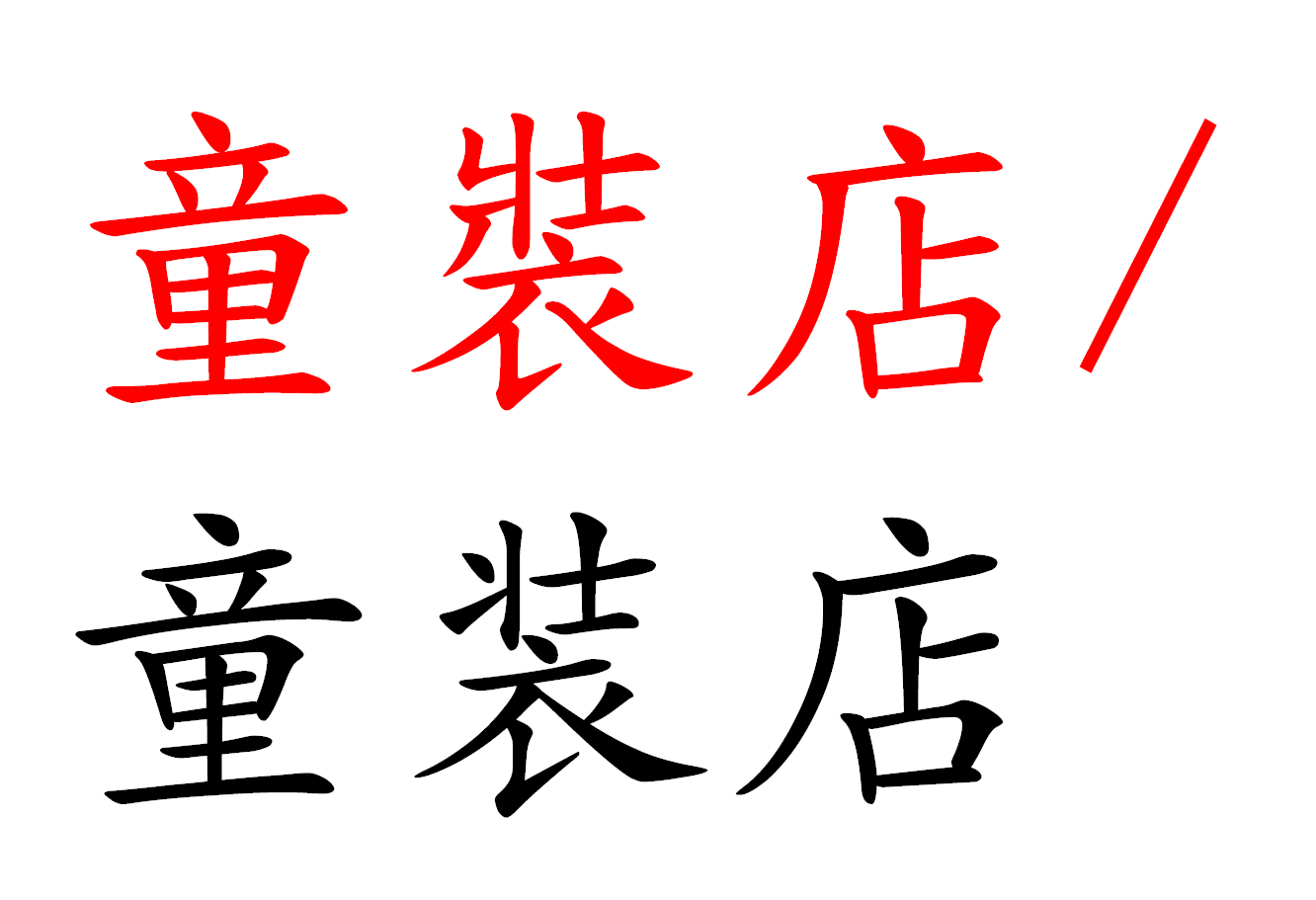 童裝店/
童裝店
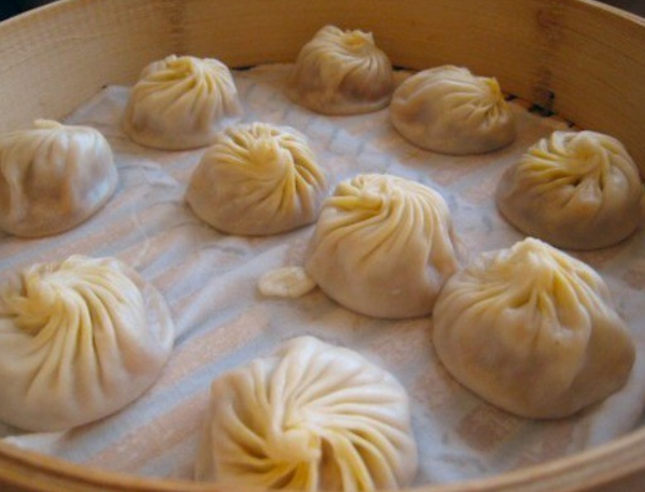 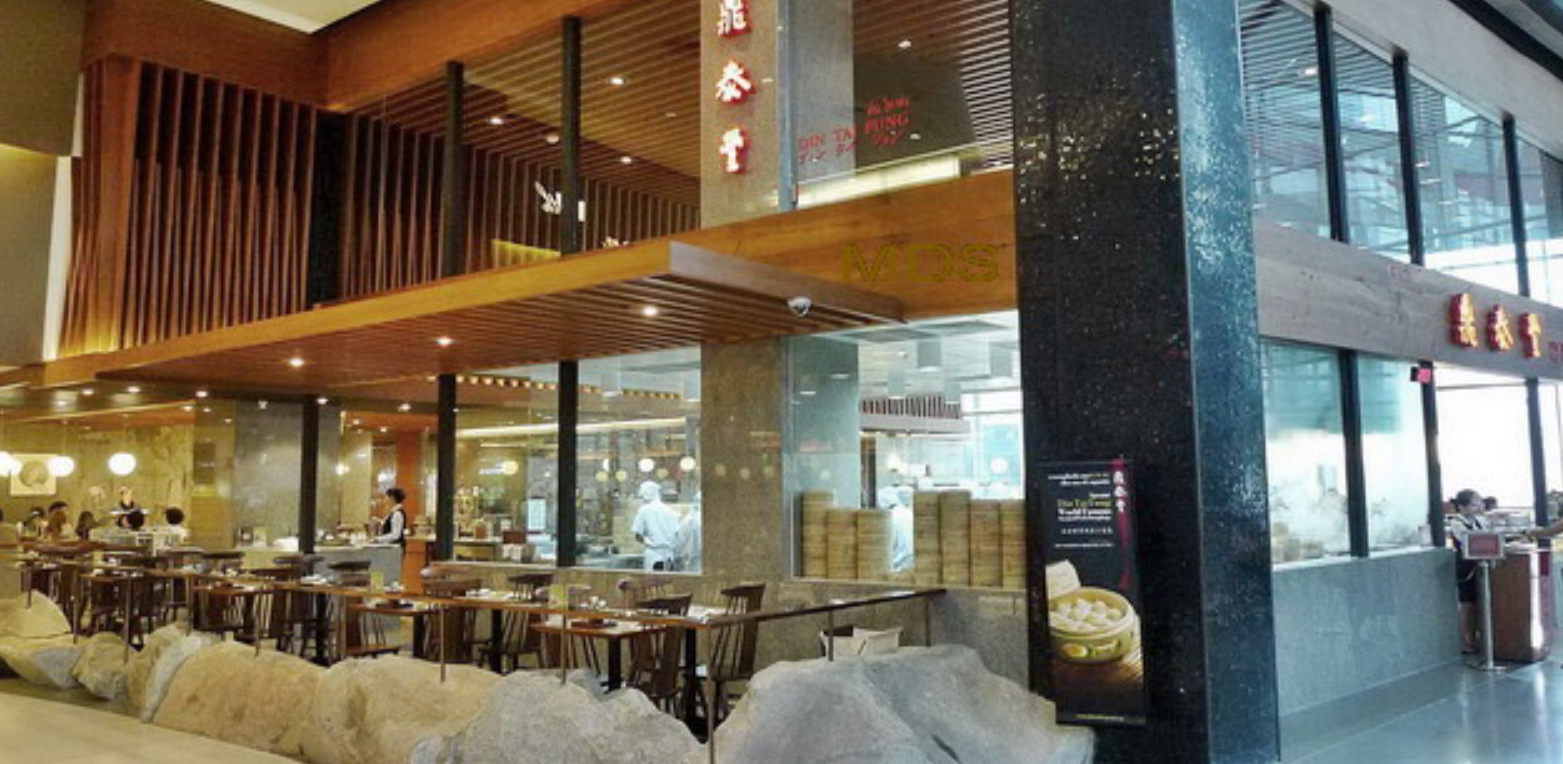 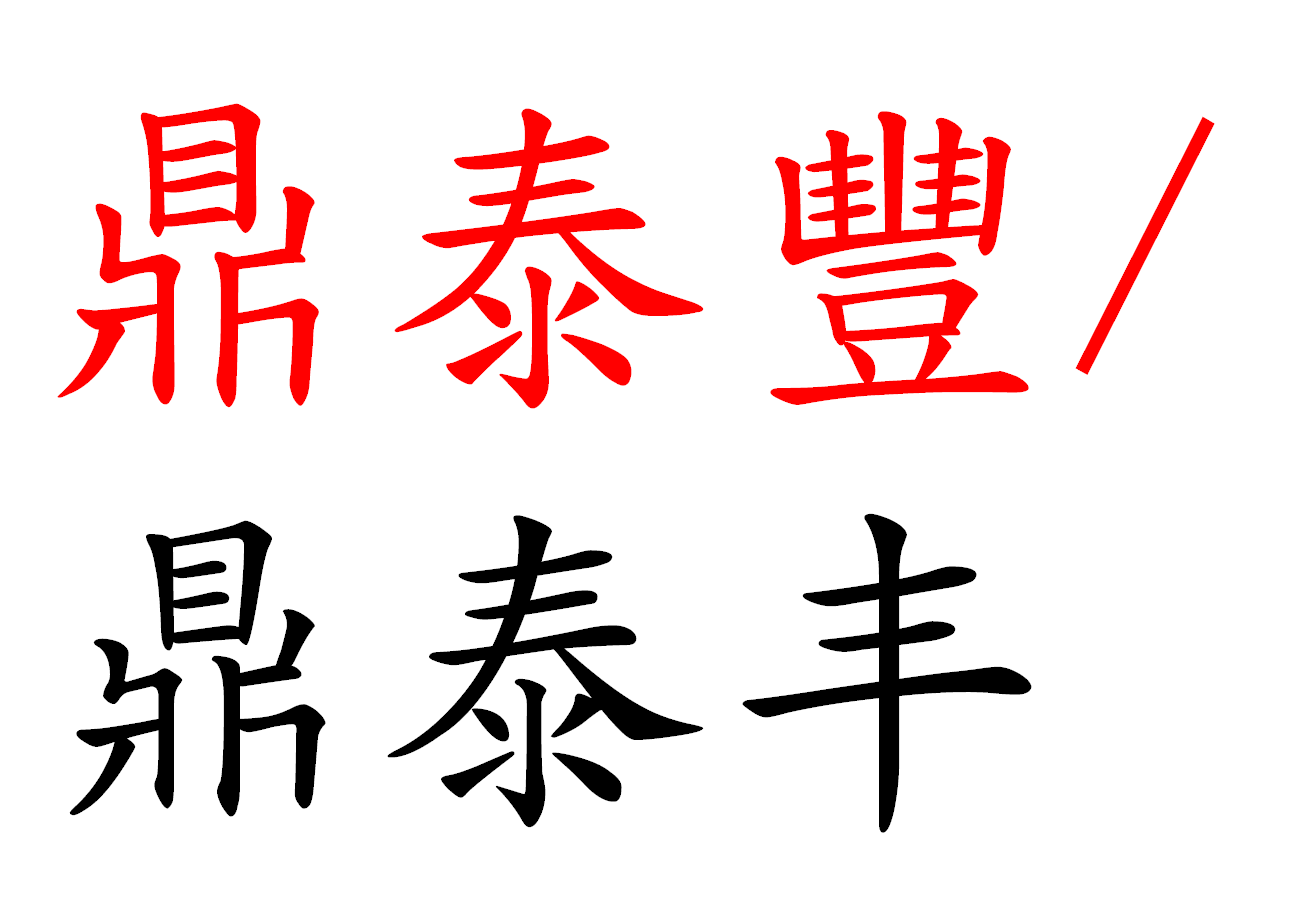 鼎泰豐/
鼎泰豐
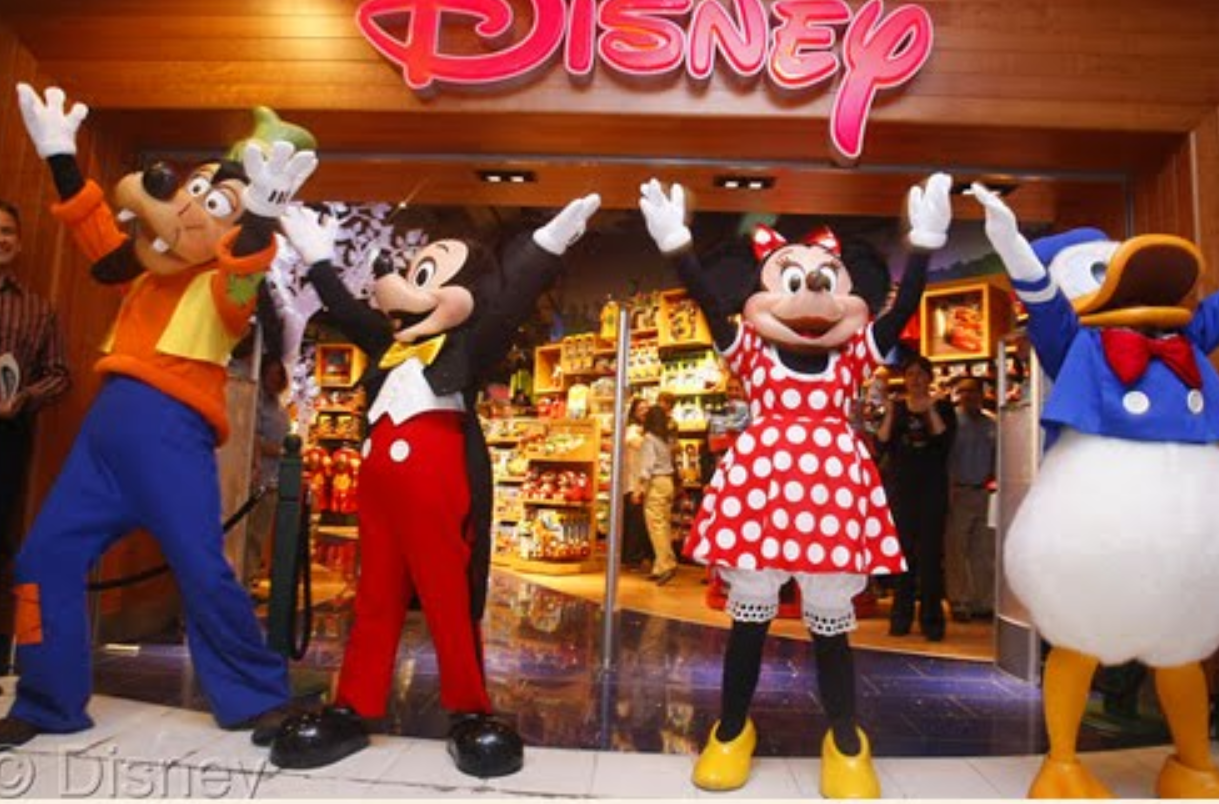 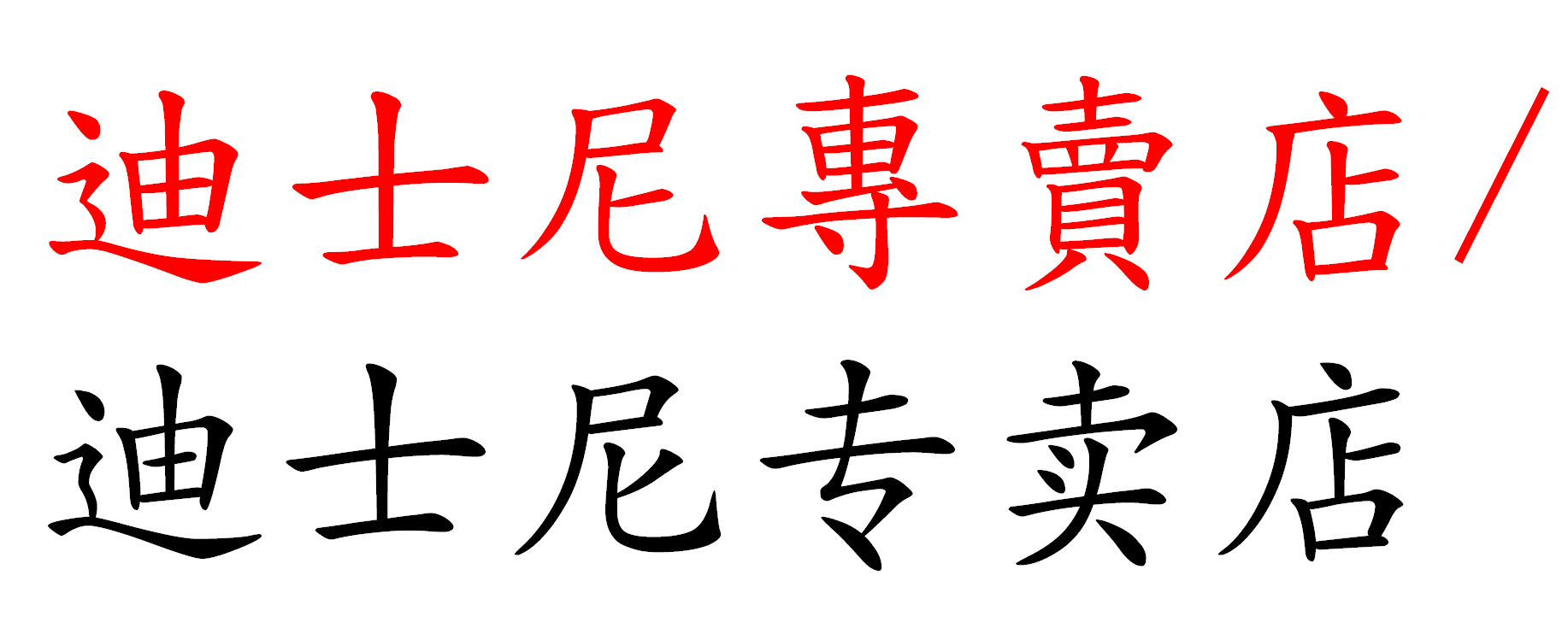 迪士尼專賣店/
迪士尼專賣店
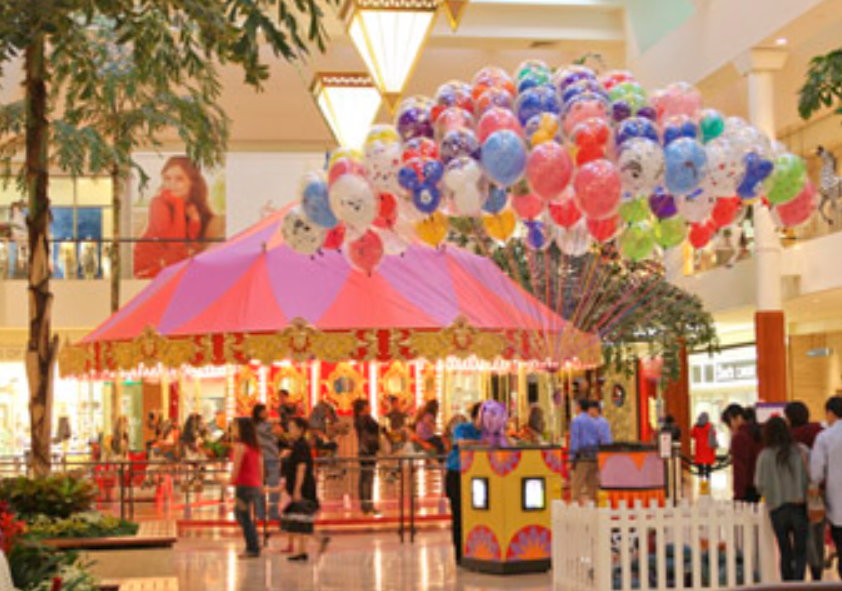 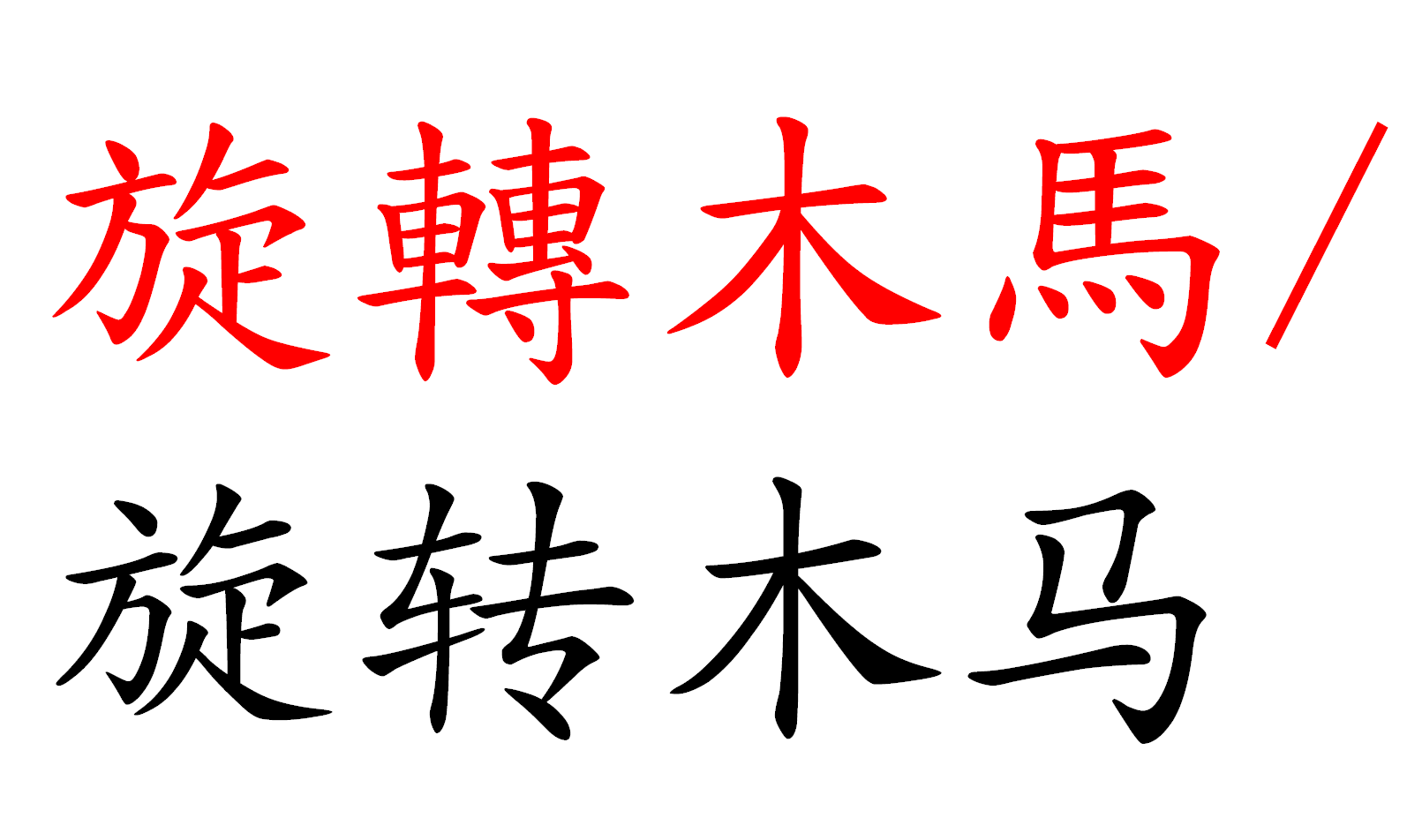 旋轉木馬/
旋轉木馬
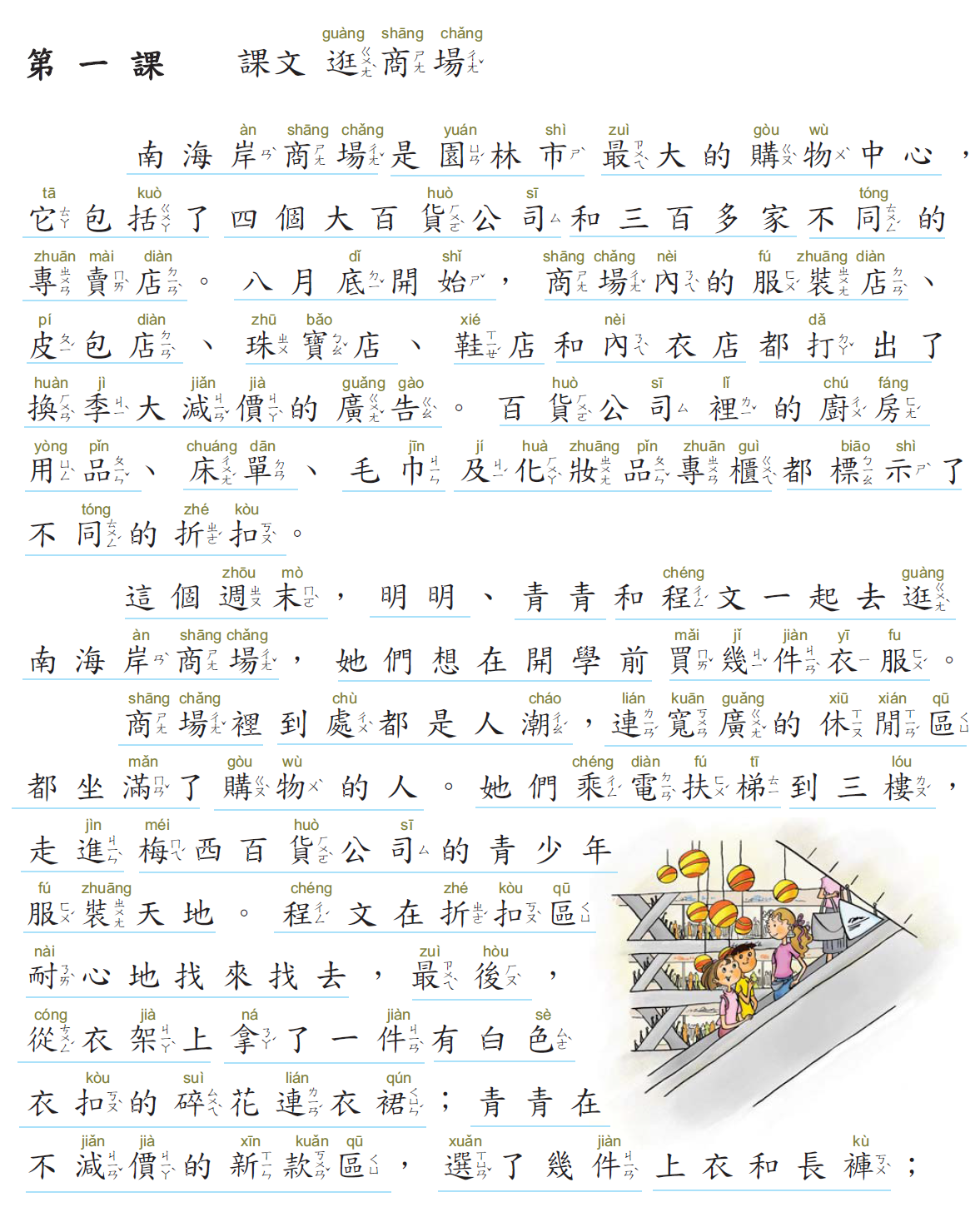 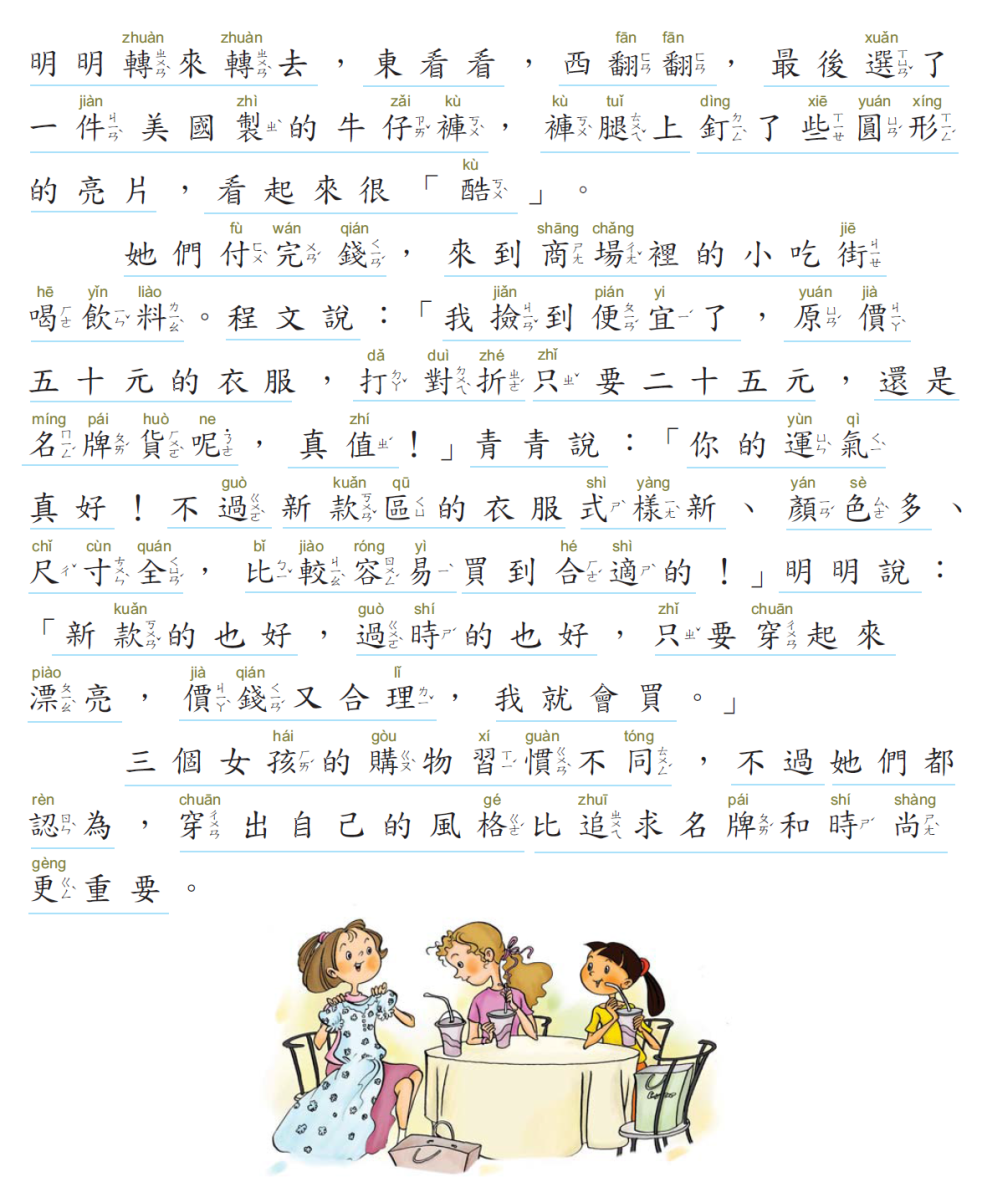 第一段里介绍了商场里有那些店？
南海岸商场内有卖哪些商品？
明明、青青和程文为什么要在这个周末去南海岸商场？
她们各买了什么东西？
为什么程文说她捡到便宜了？
新款区的衣服没有折扣，为什么还有人买？
明明青青和程文三个女孩的购物习惯有什么不同？你比较像谁？
你觉得谁买的东西最值？为什么？
第一周词语
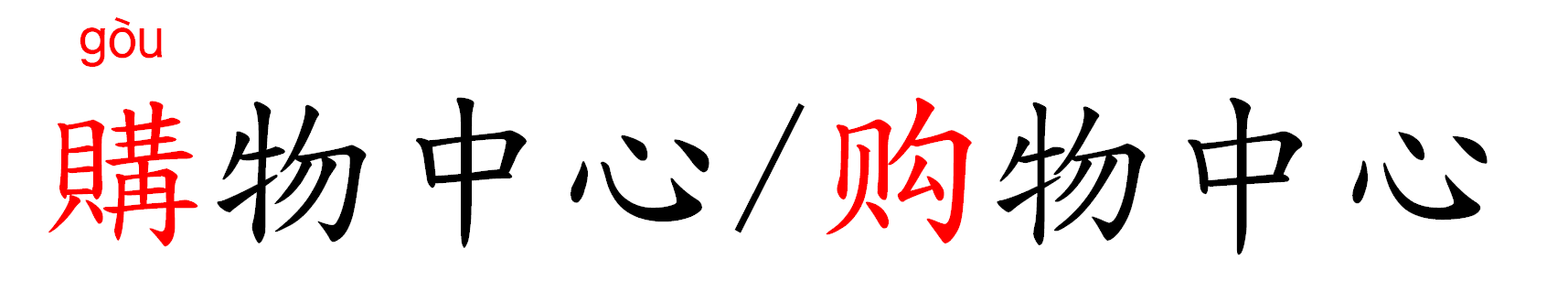 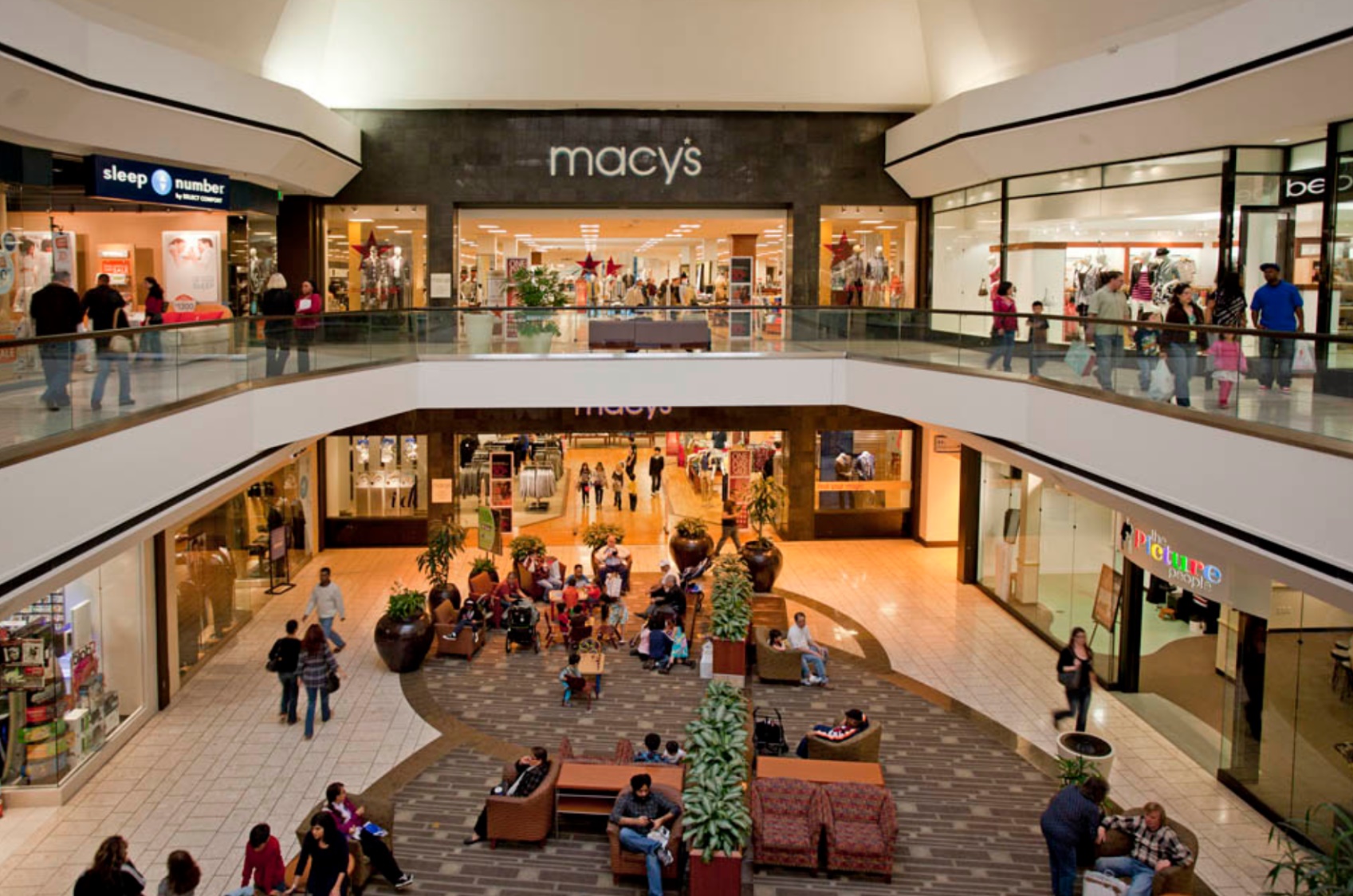 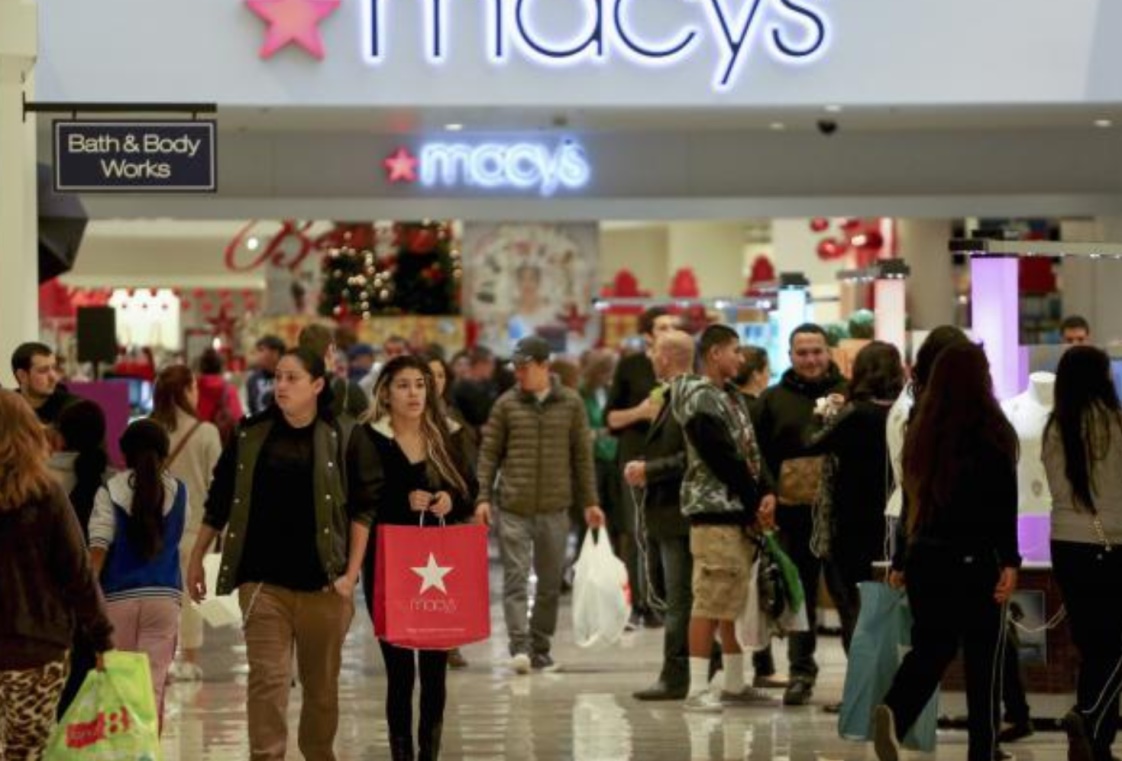 購物人潮
购物人潮
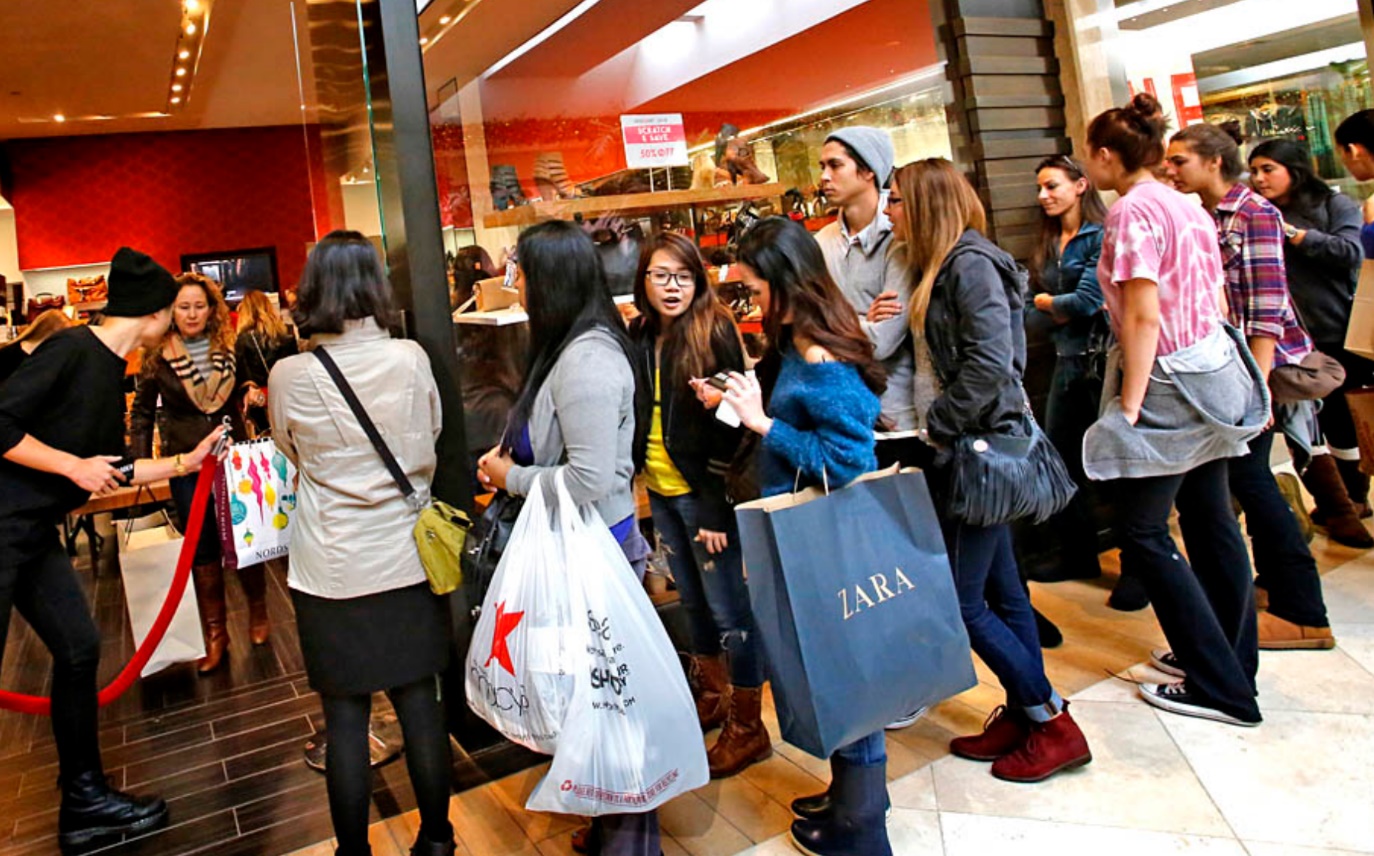 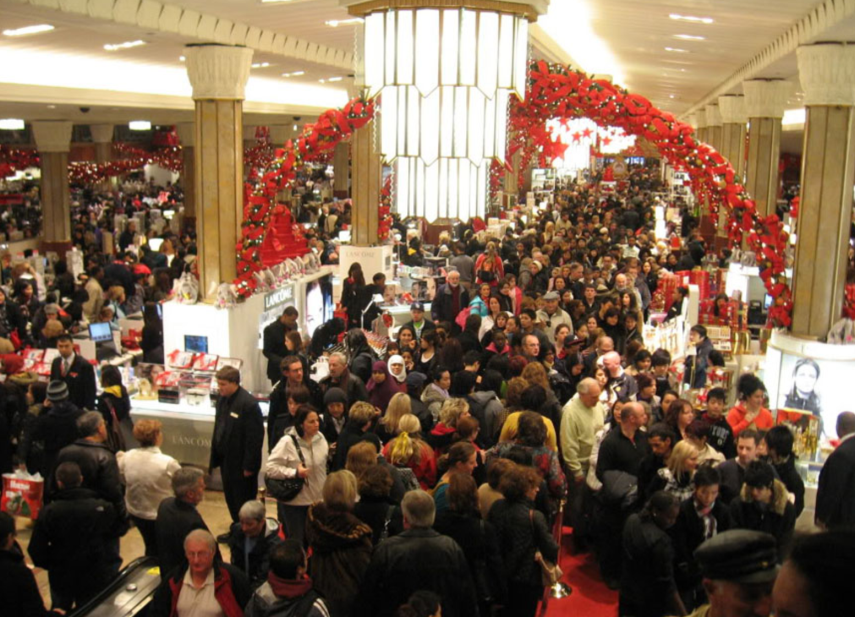 想想看，貝（贝）部的字有哪些？
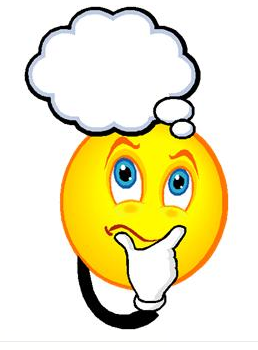 貝部
负、责、财、货、贪、贴、费、贺、贵、卖、买、资、
赏、赛、购、赠
負、責、財、貨、貪、貼、費、賀、貴、賣、買、資、
賞、賽、購、贈
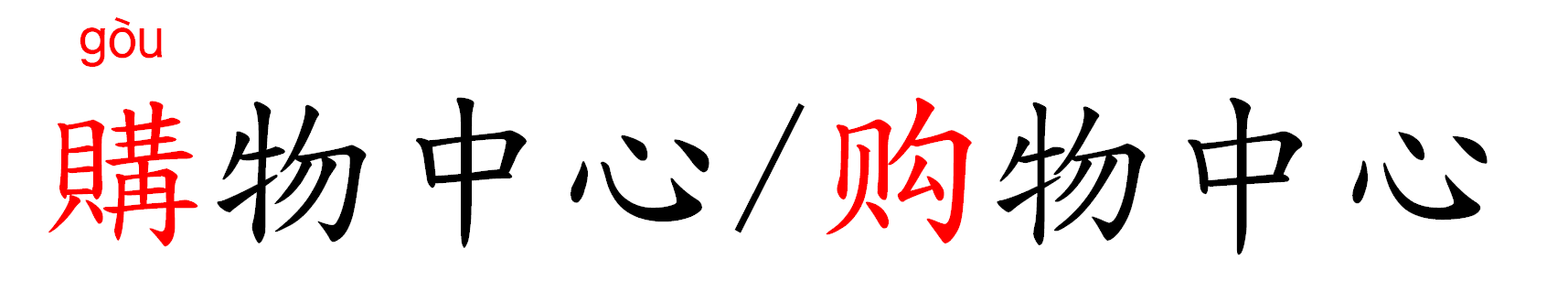 購物中心/購物中心
（作业P5）用这些词语造句：
购物中心、附近、热闹
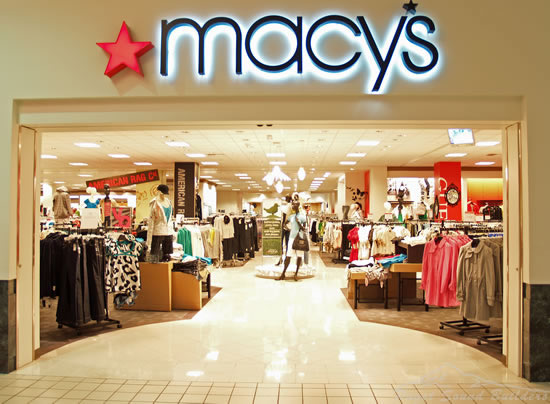 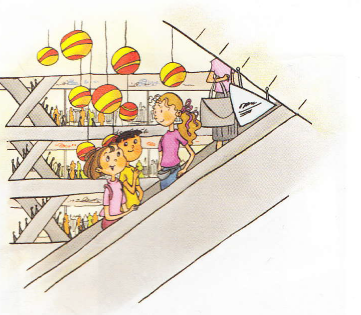 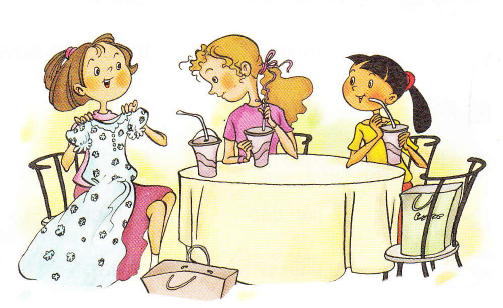 各種專賣店
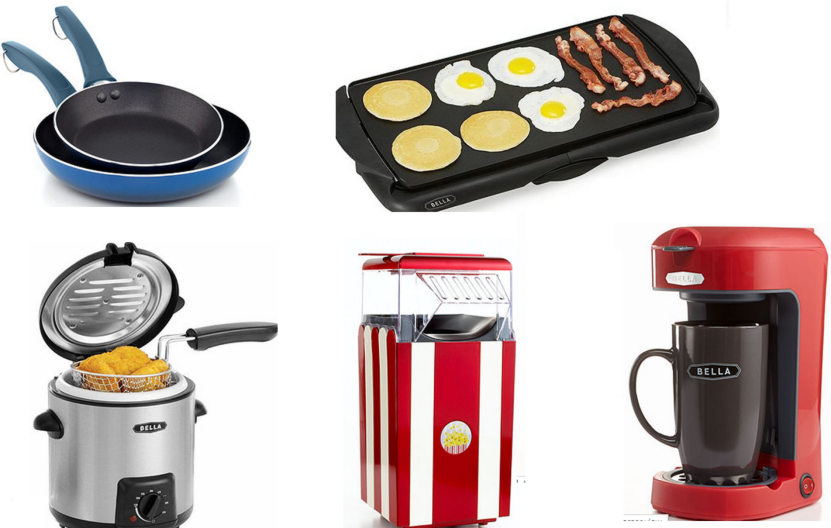 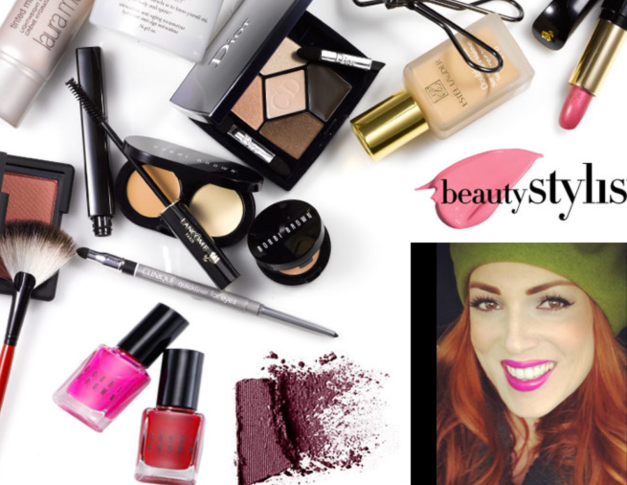 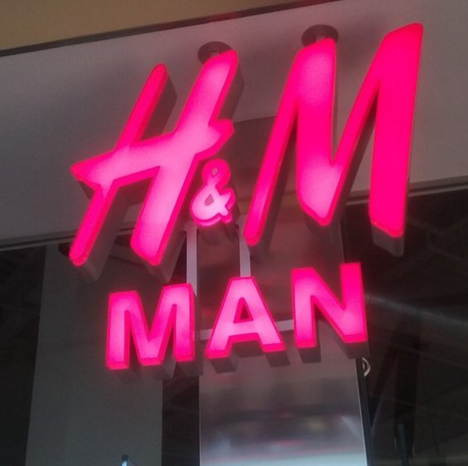 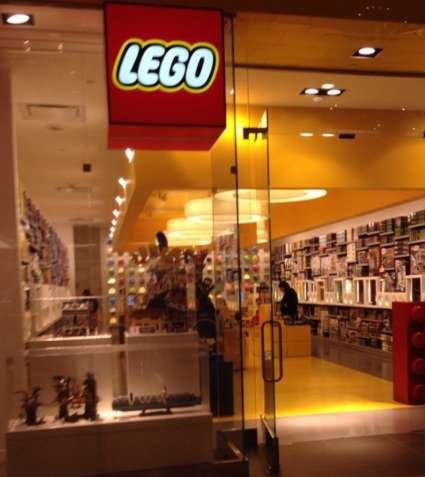 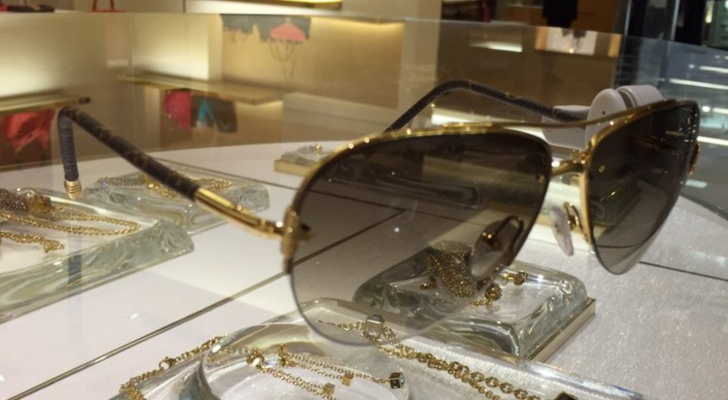 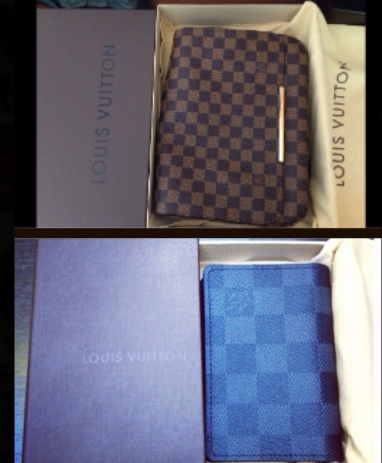 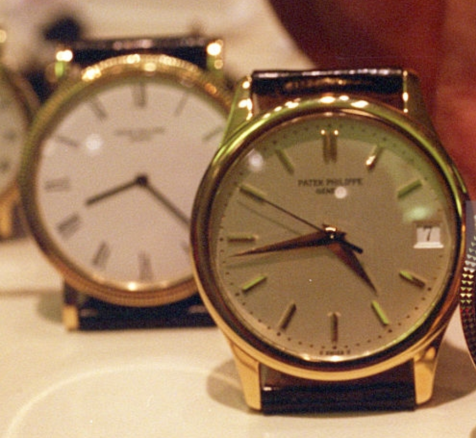 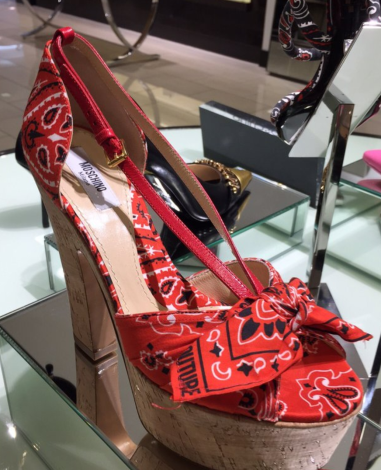 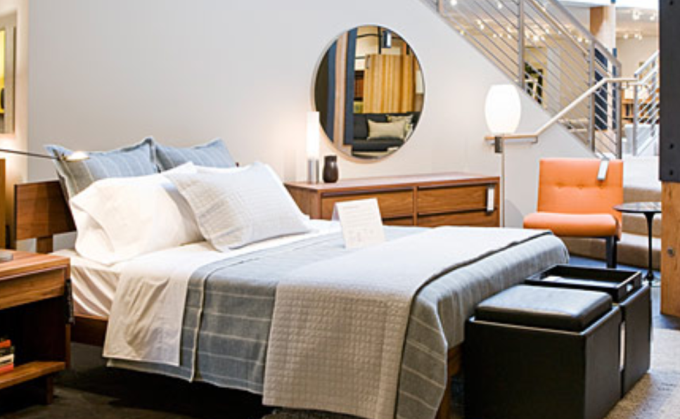 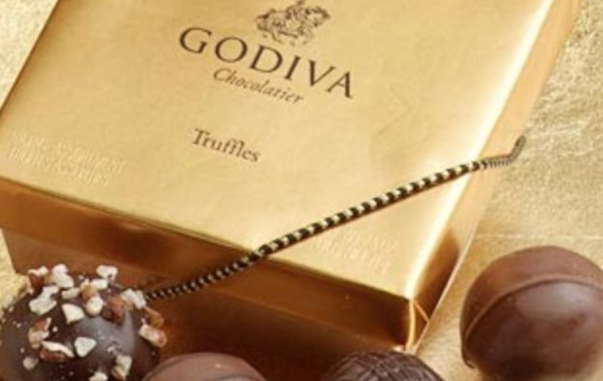 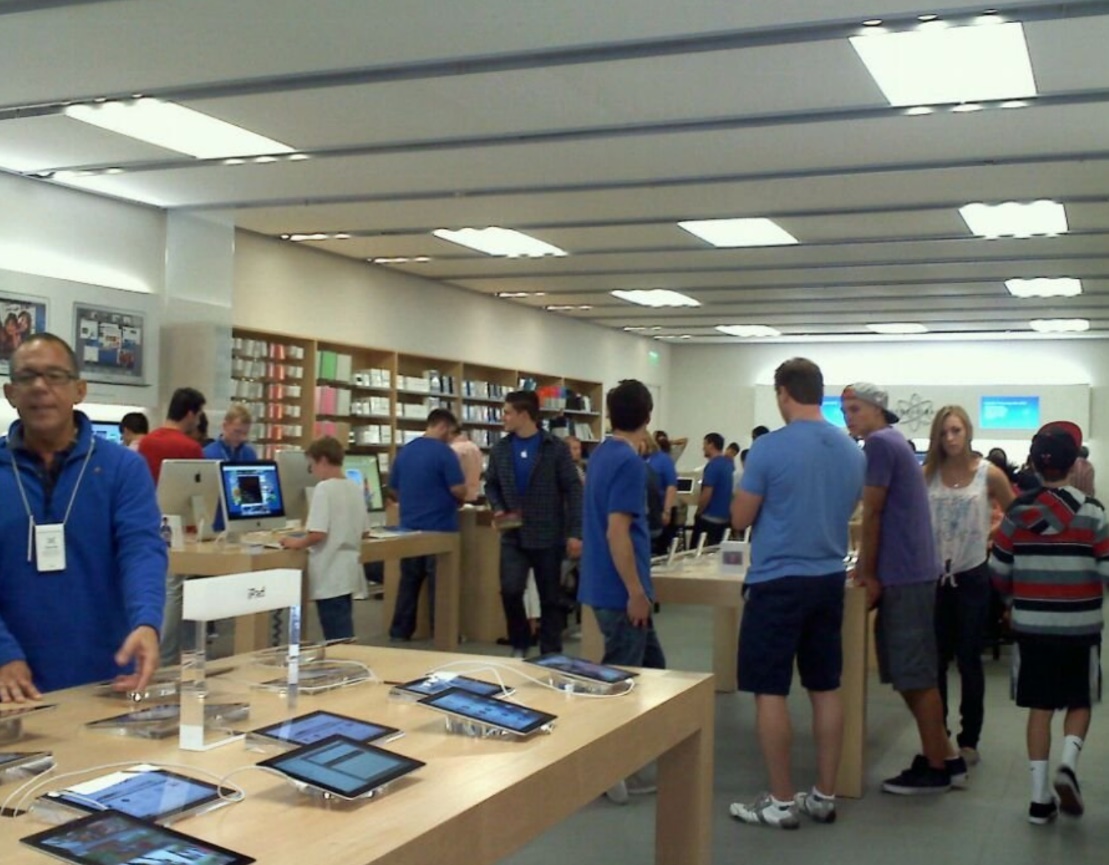 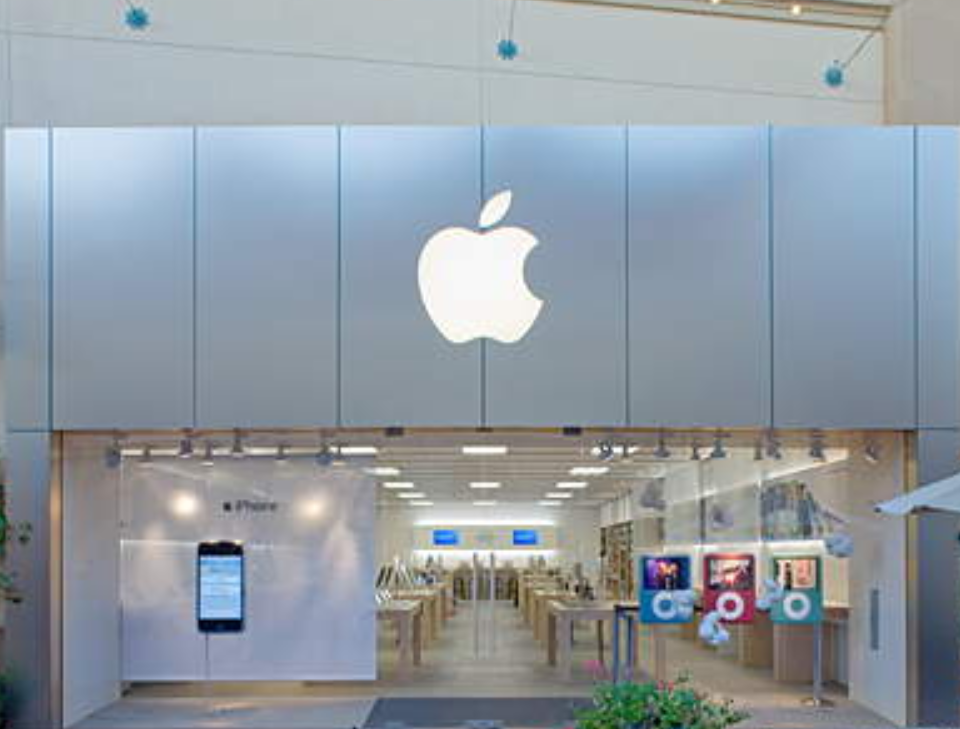 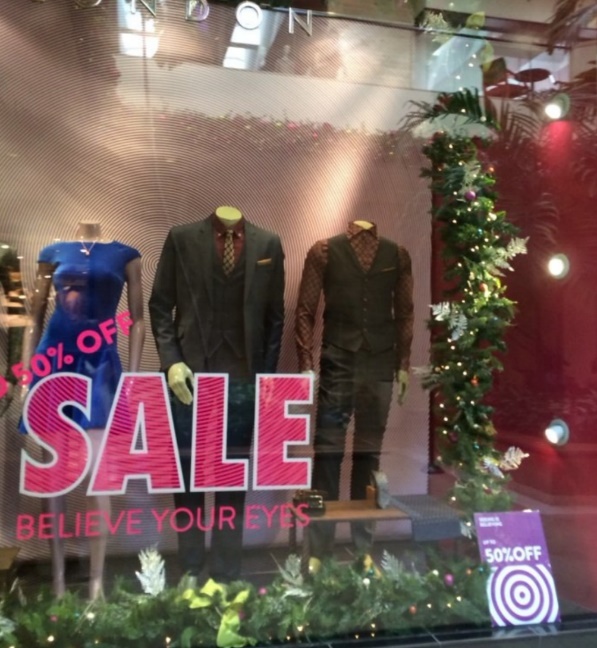 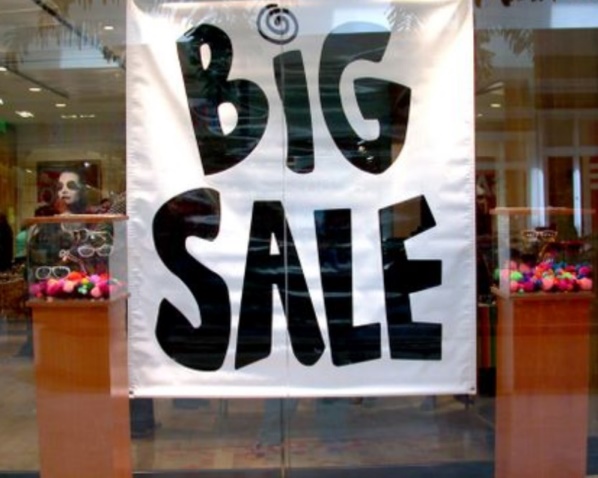 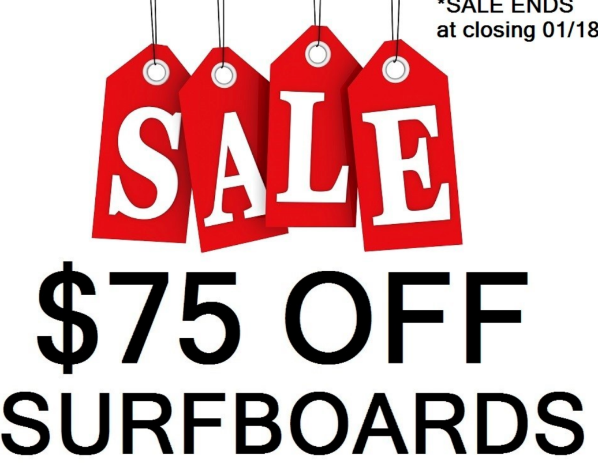 換季大減價、换季大减价
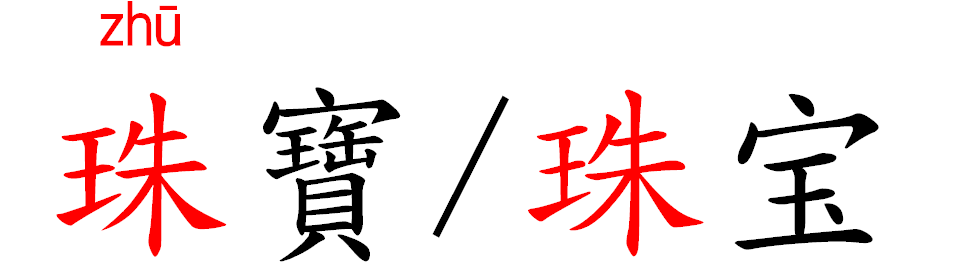 珠寶/珠寶
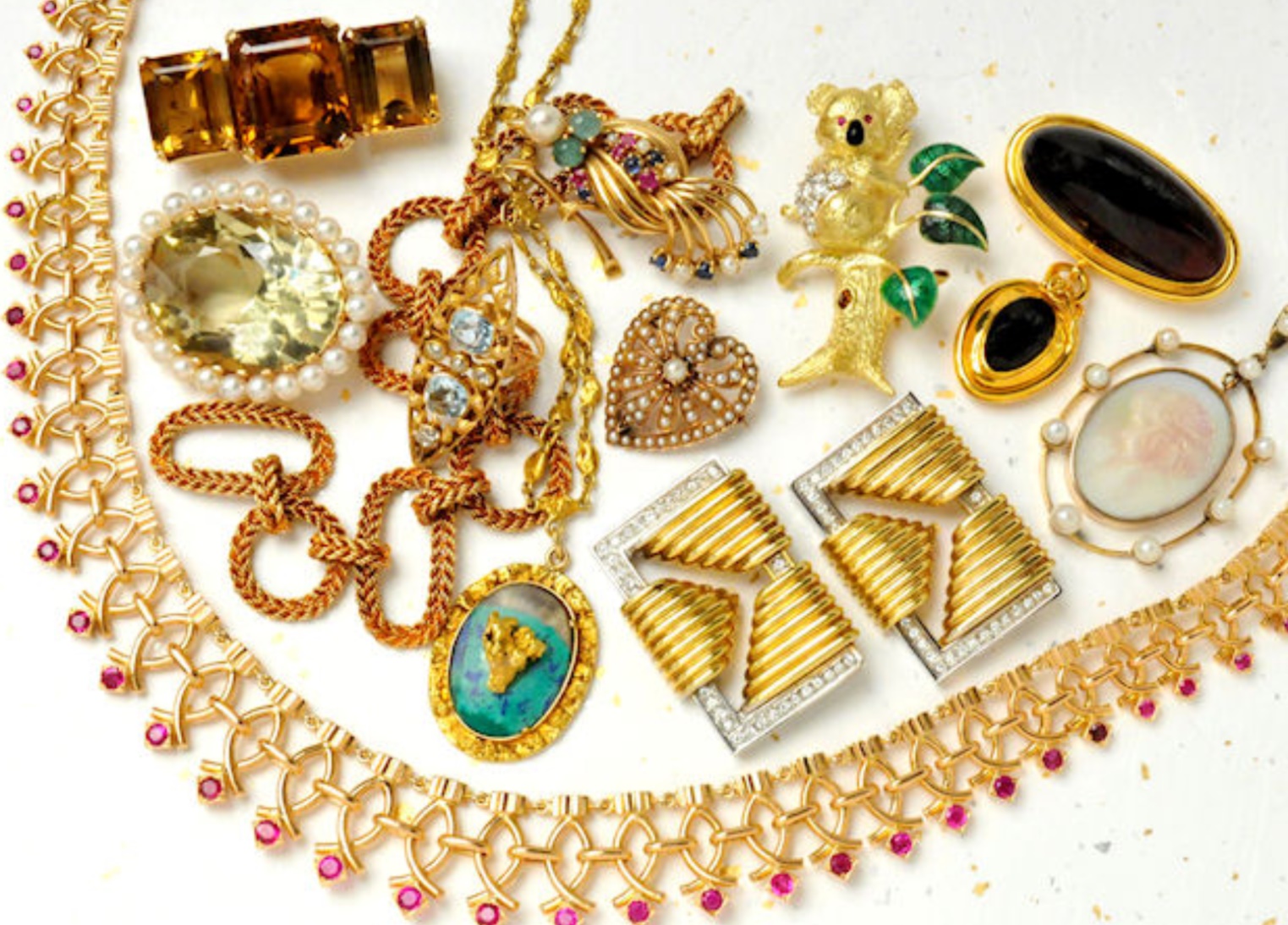 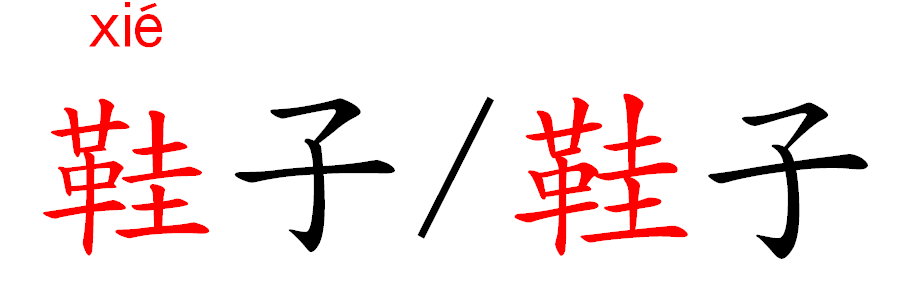 鞋子/鞋子
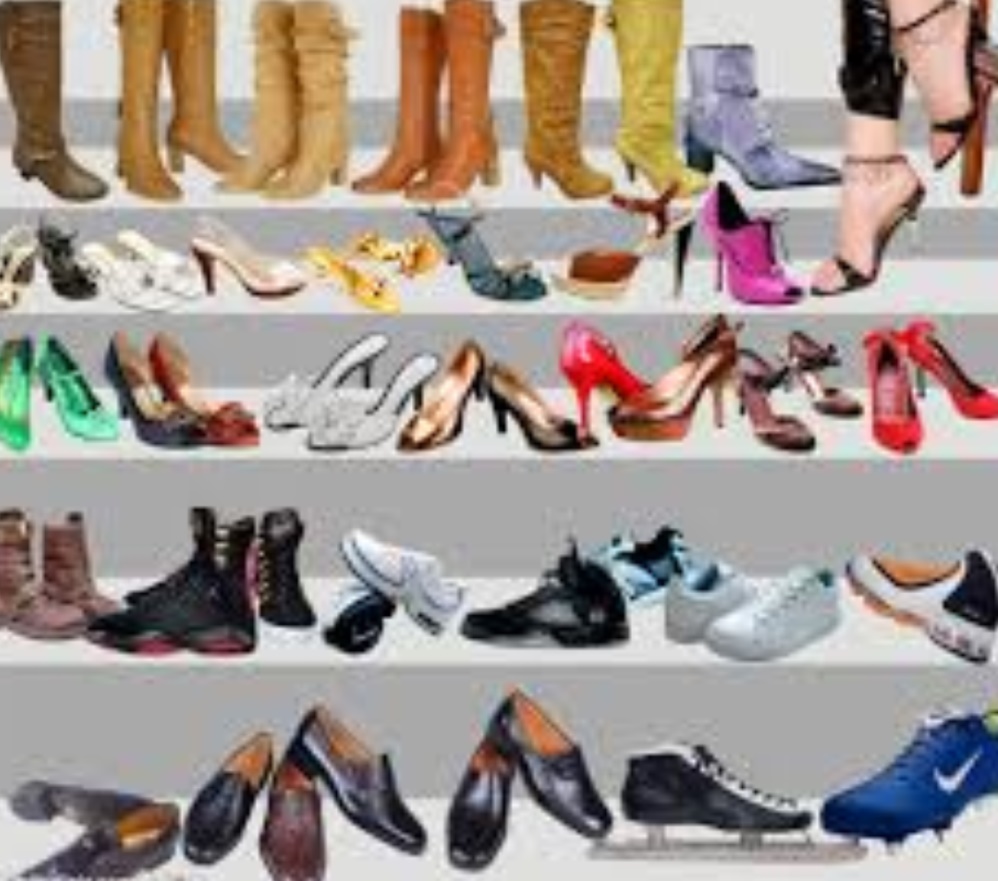 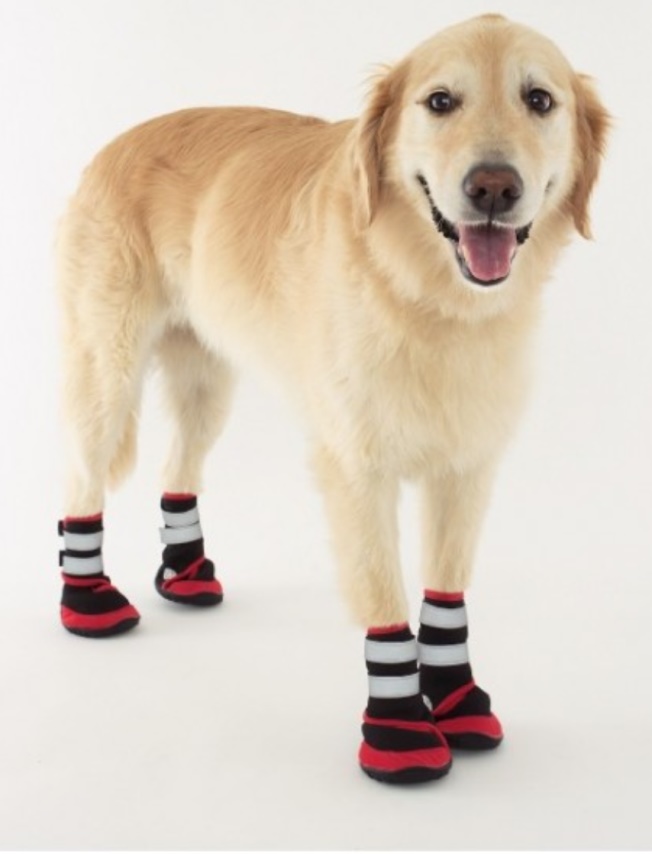 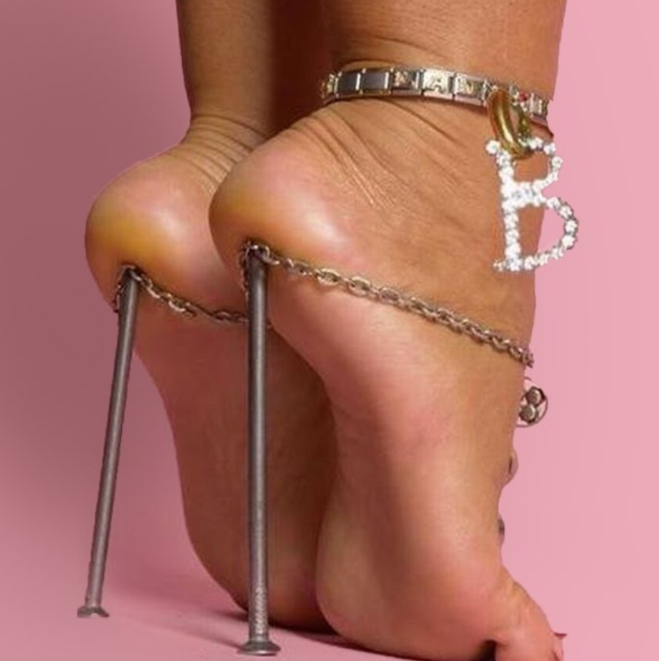 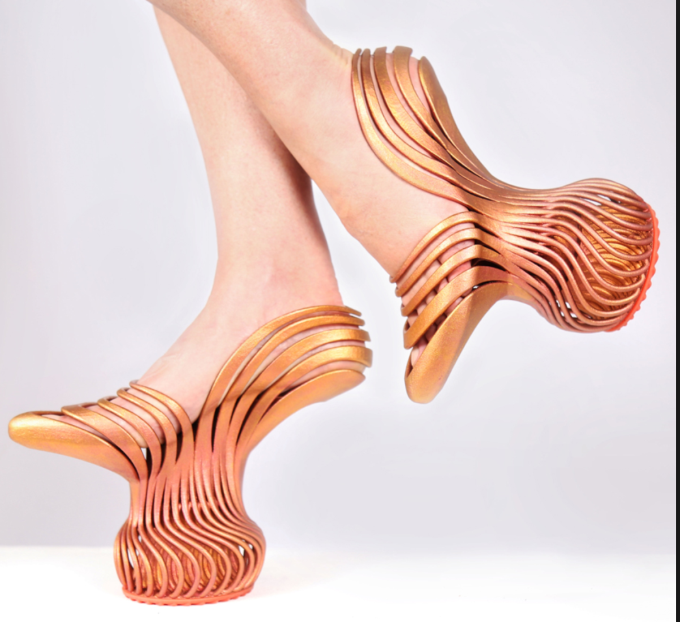 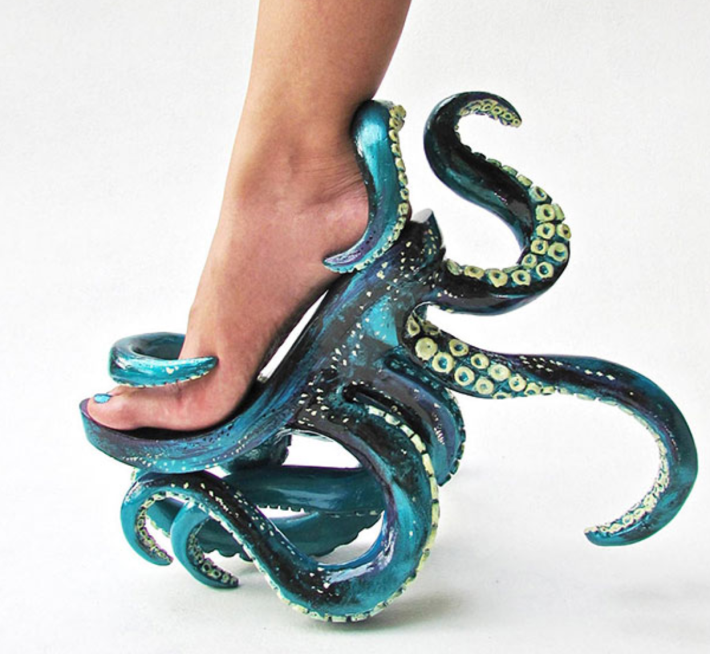 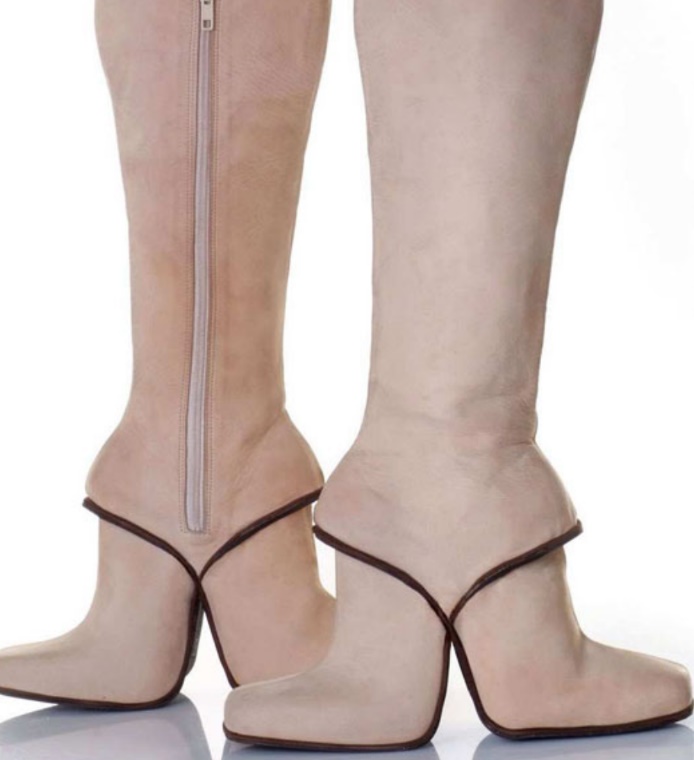 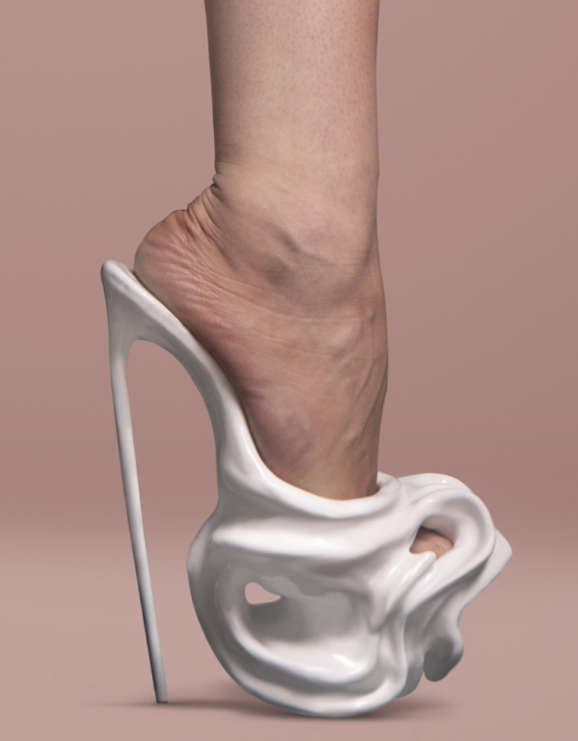 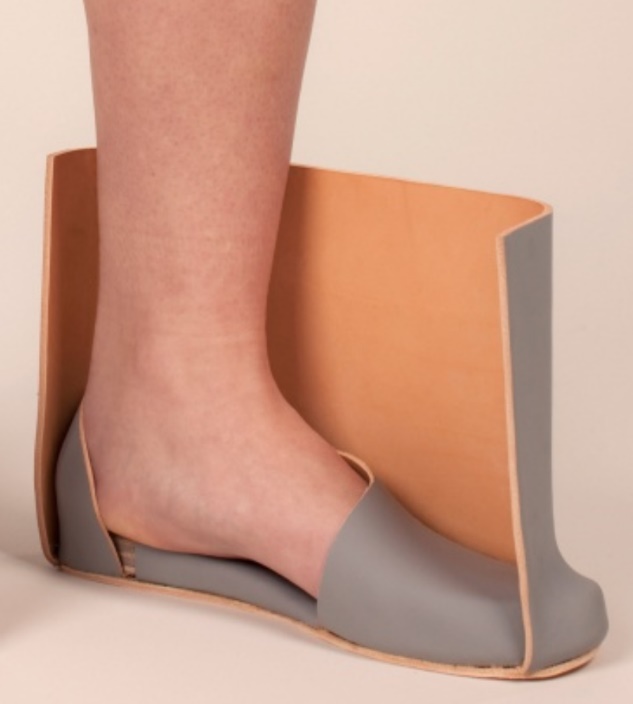 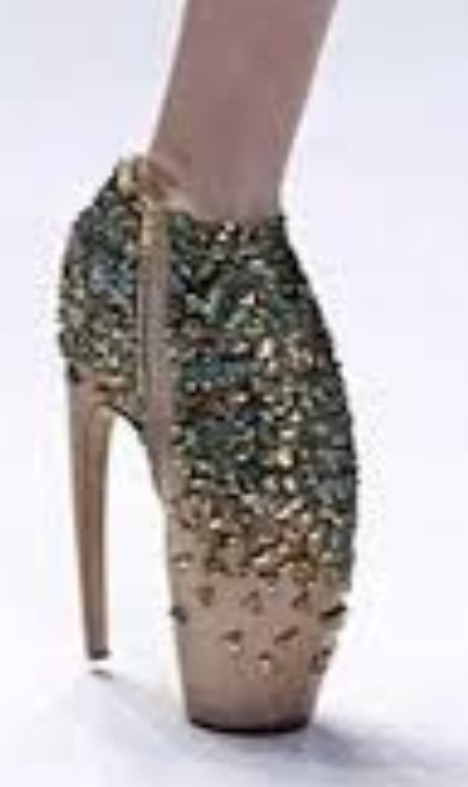 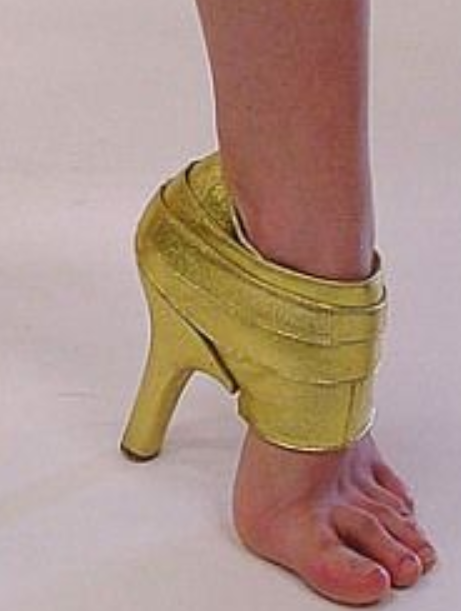 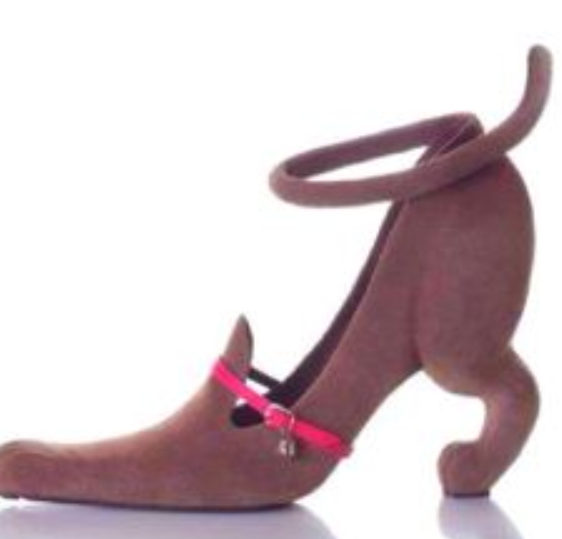 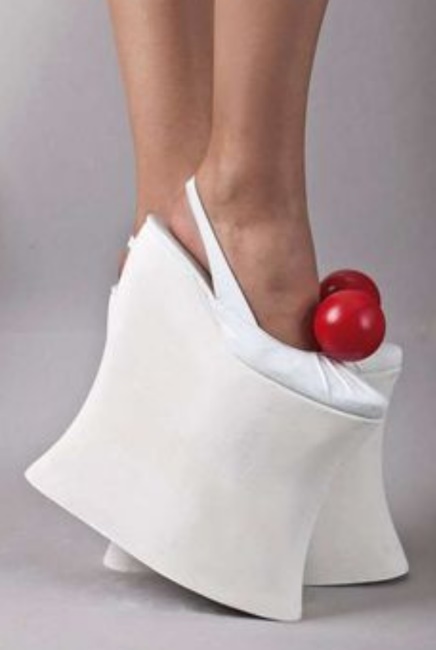 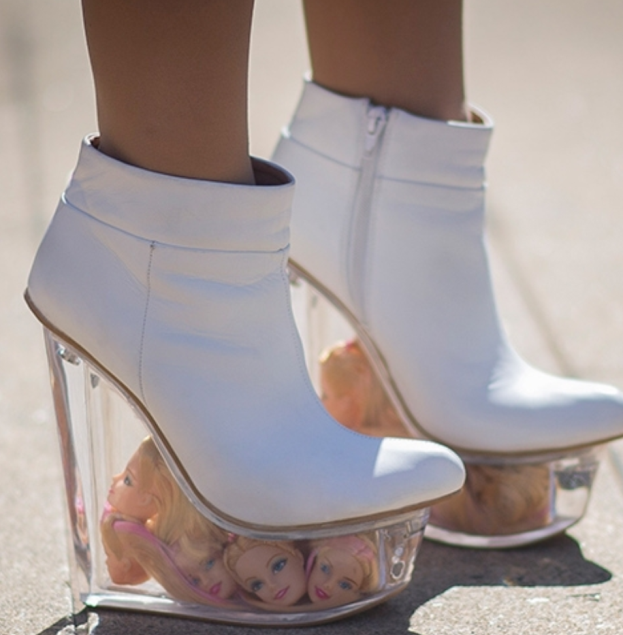 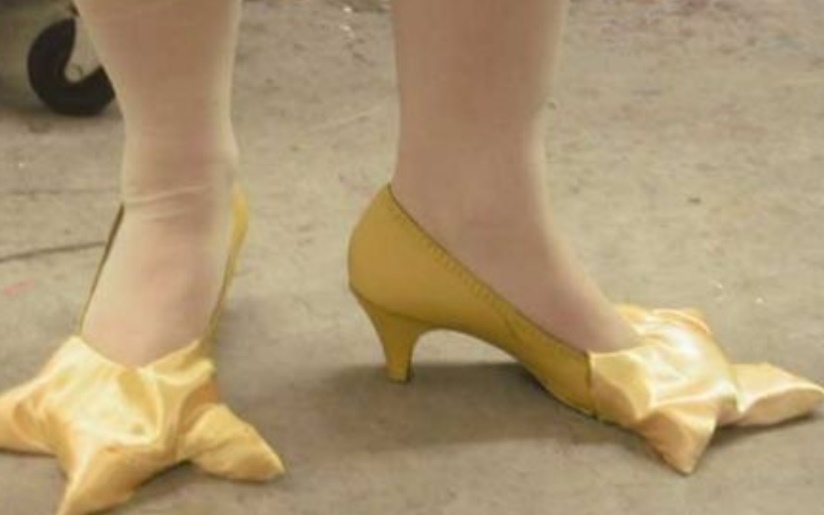 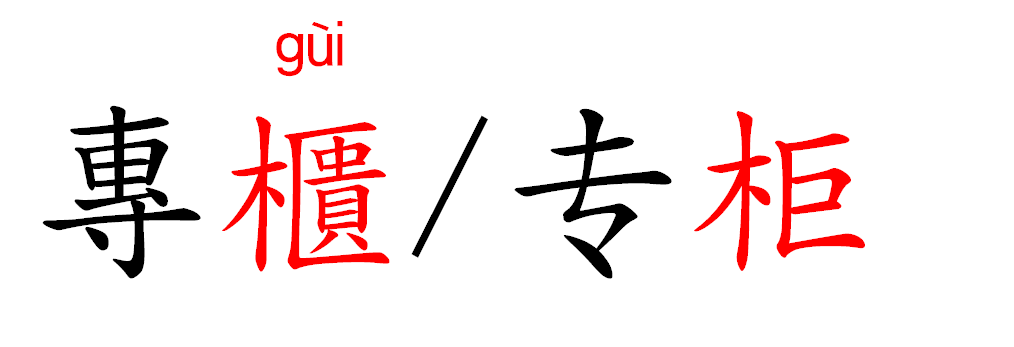 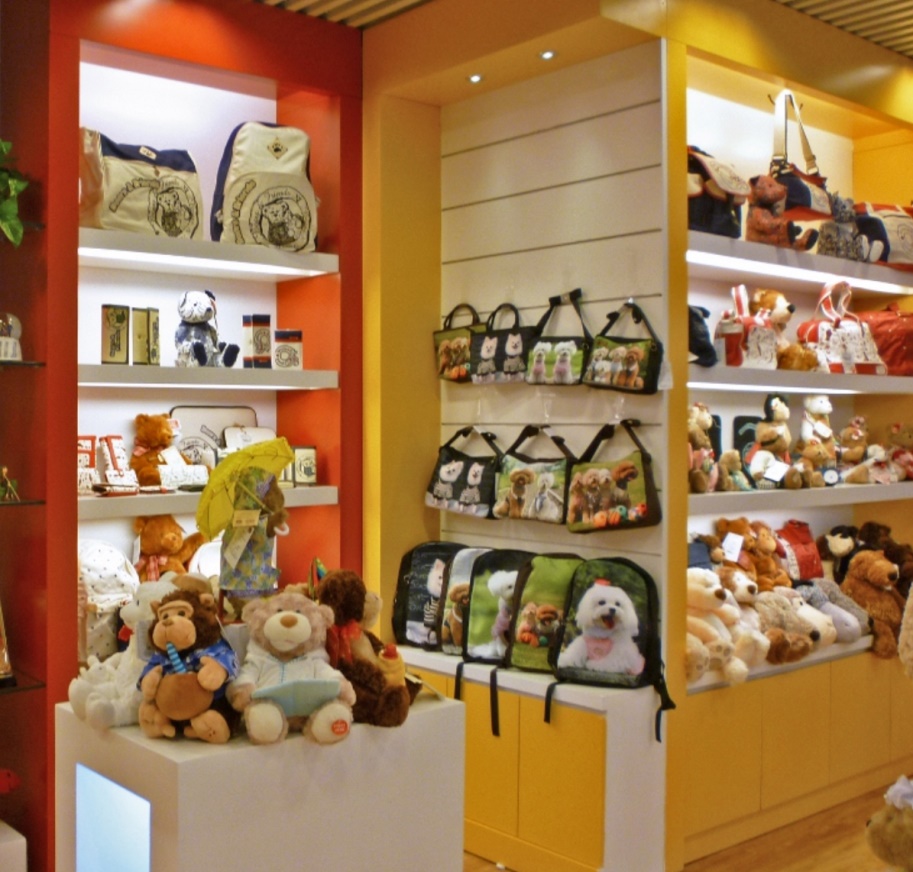 專櫃/專櫃
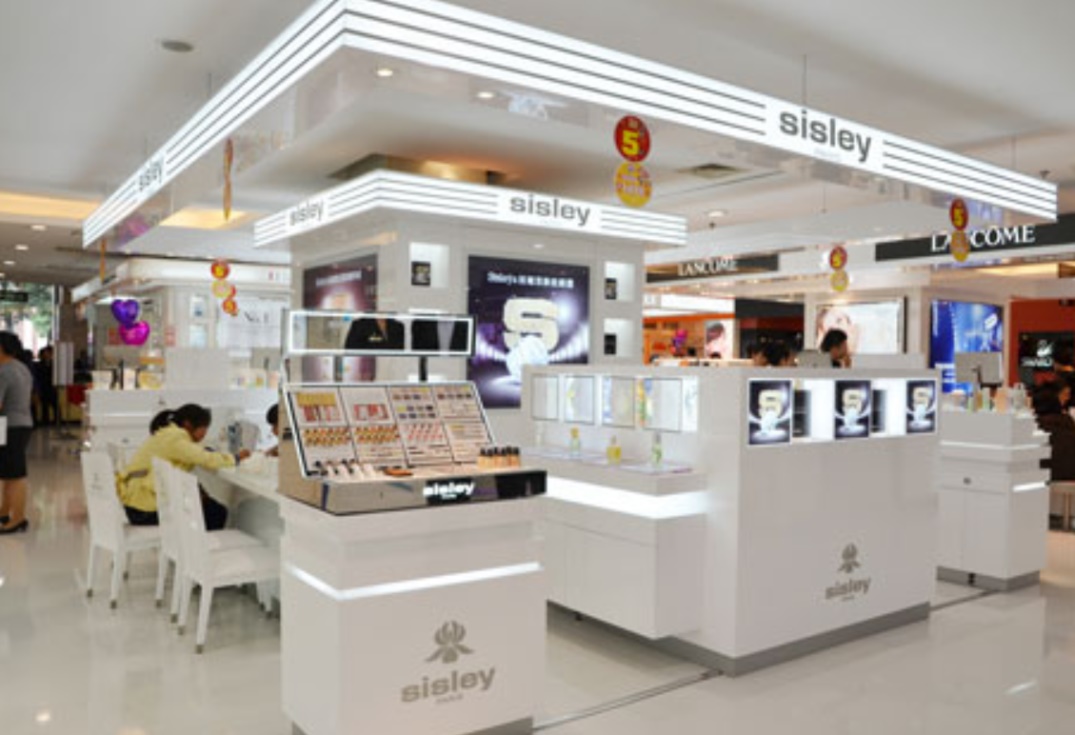 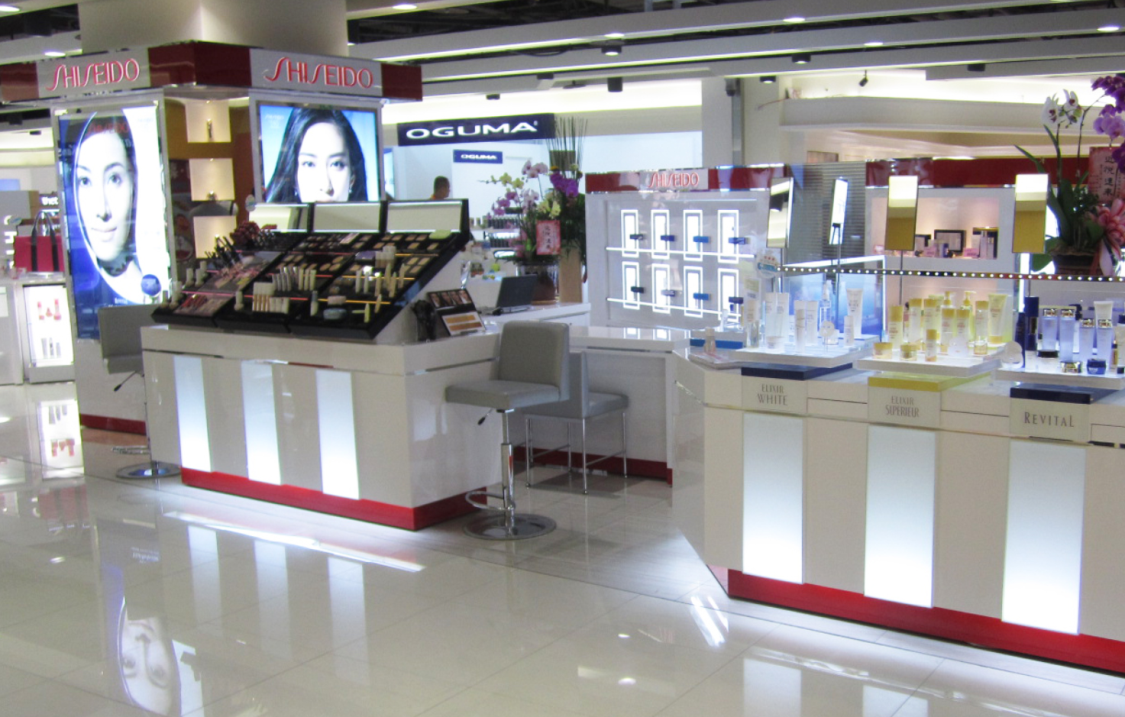 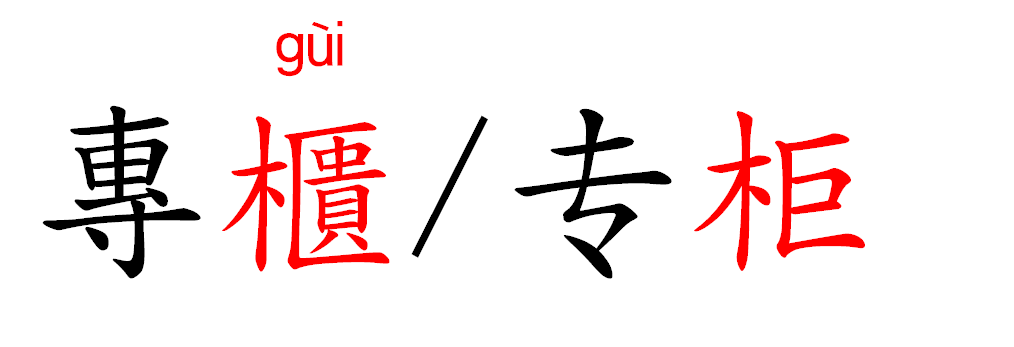 （作业P5）用这些词语造句：
专柜、名牌
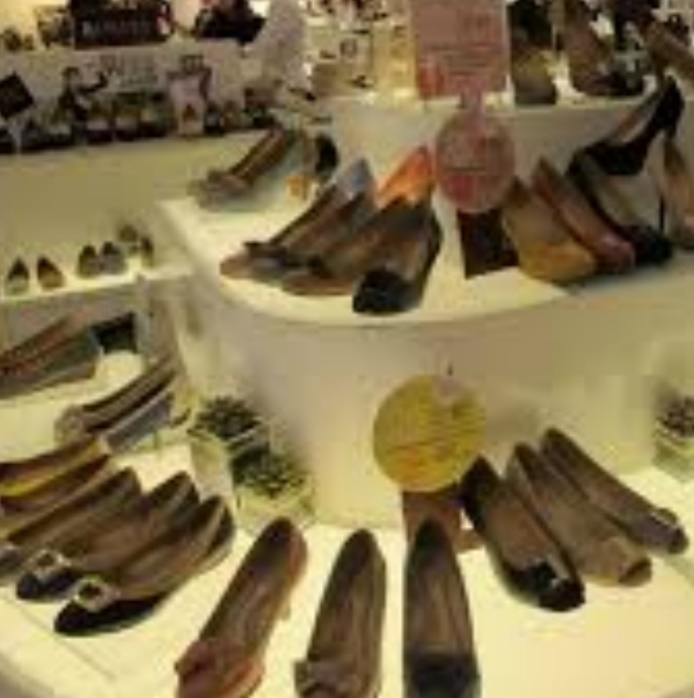 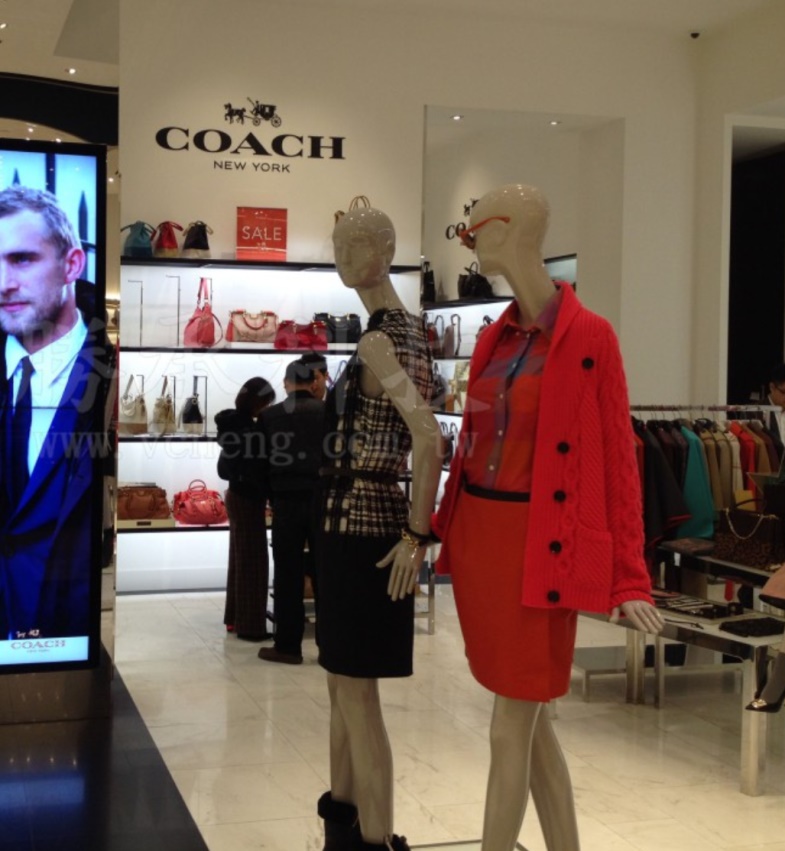 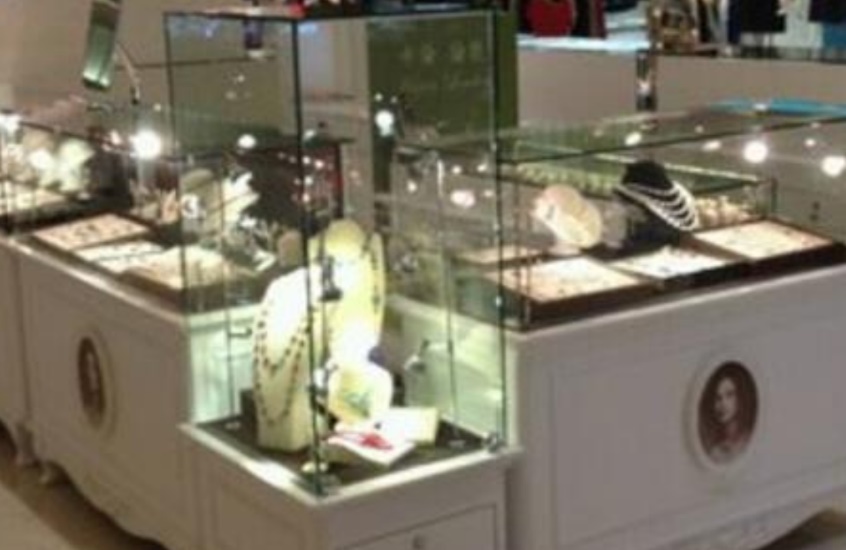 標示（标示）(indicate)
你不用擔心會迷路，前面購物中心的位置圖就會標示出我們現在的位置。
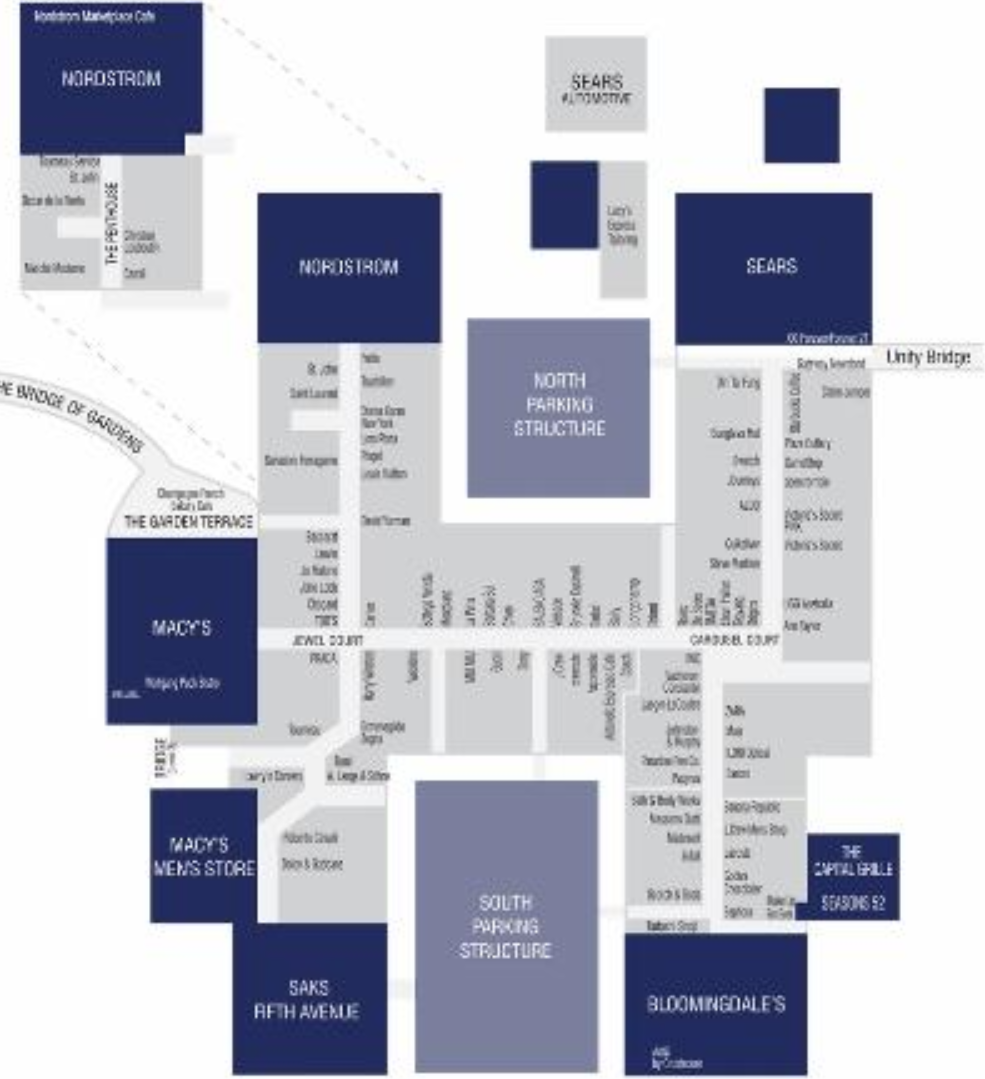 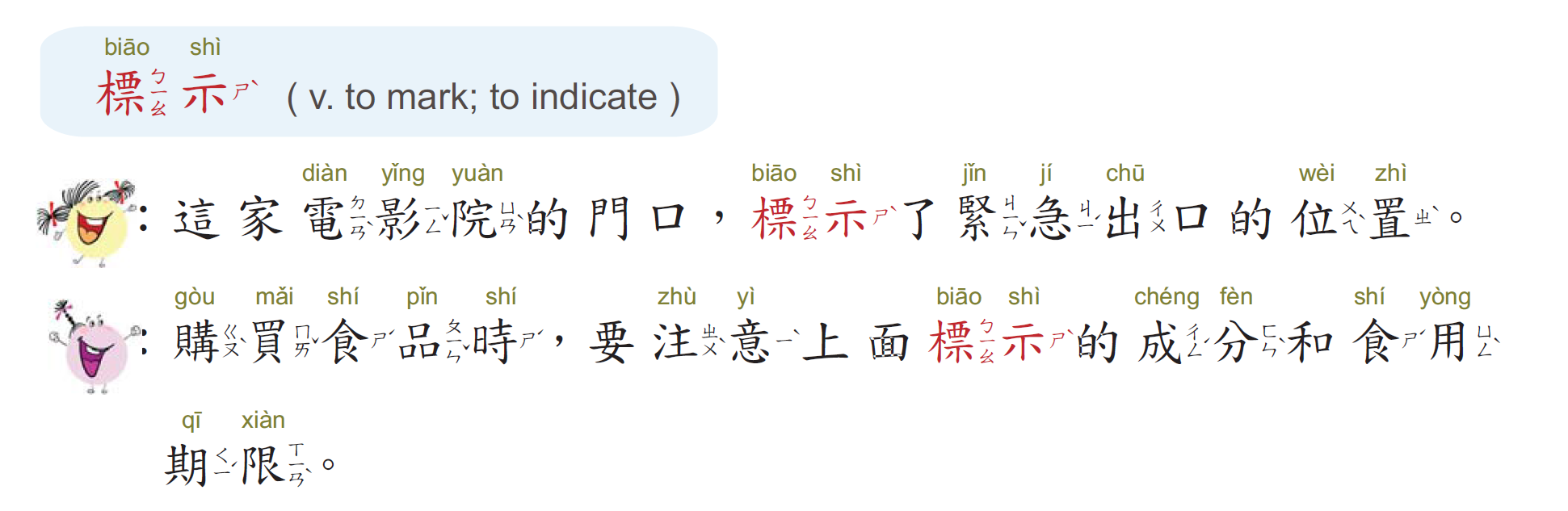 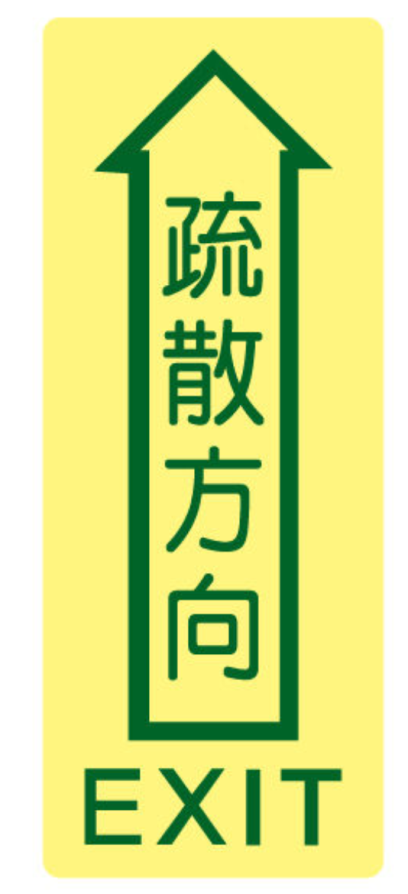 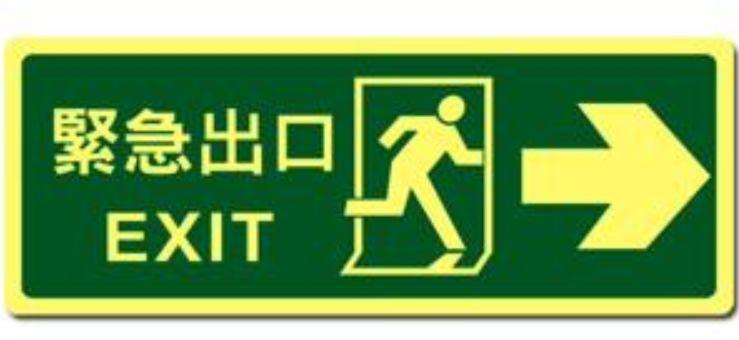 我在購買零食時，都會注意上面標示的製造日期。
我在购买零食时，都会注意上面标示的制造日期。
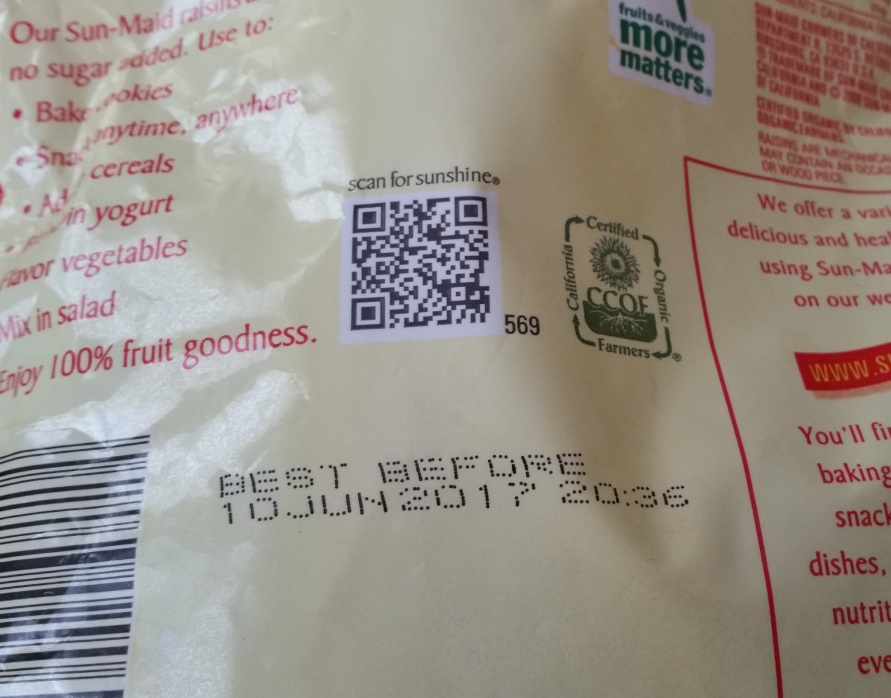 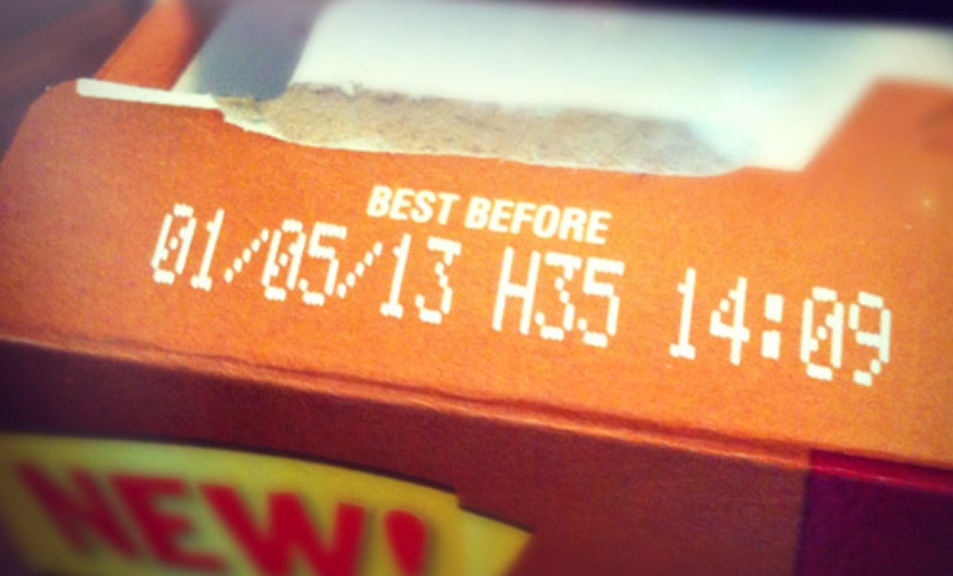 標示（标示）(indicate)
（作业P5）用这些词语造句：
标示、大减价、广告
折扣
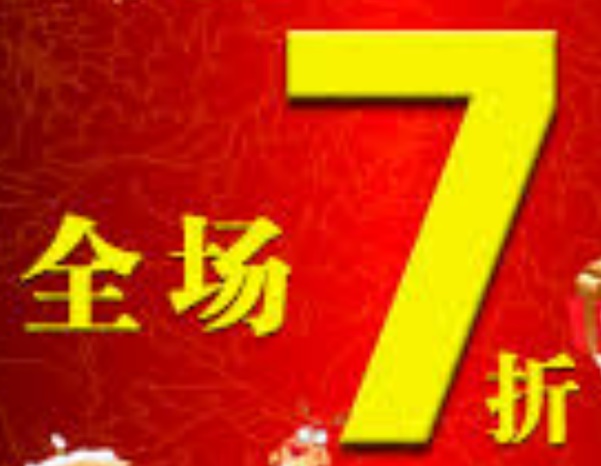 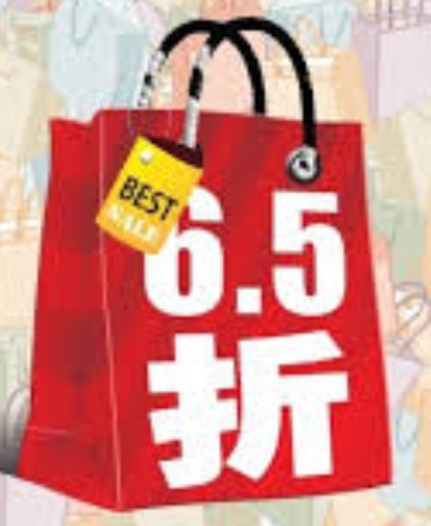 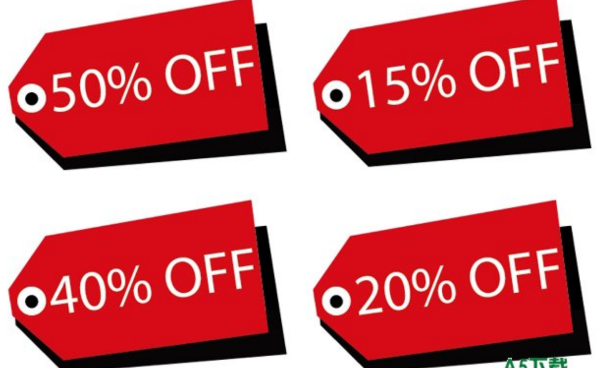 折扣/扣扣子
折扣(discount)
  e.g., 如果拿這張折價卷去買飲料，就可以有買一送一的折扣。
扣扣子(buckle the button)
    e.g., 我妹妹終於學會自己扣扣子了。
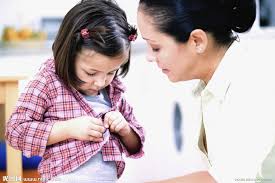 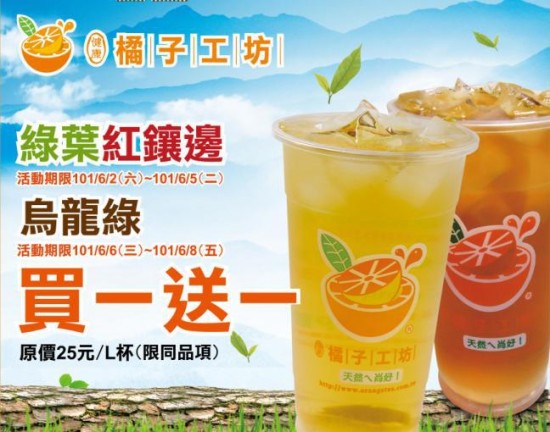 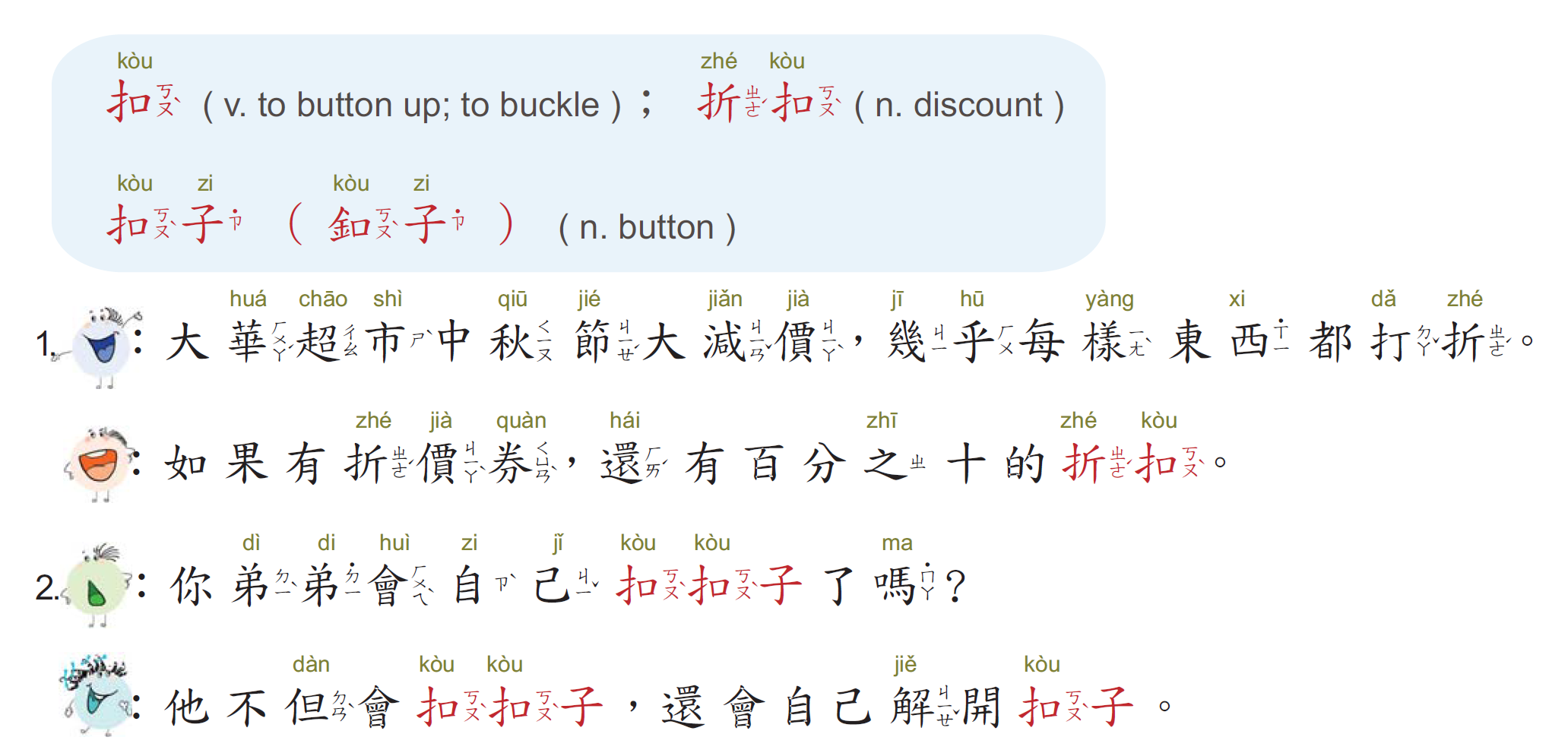 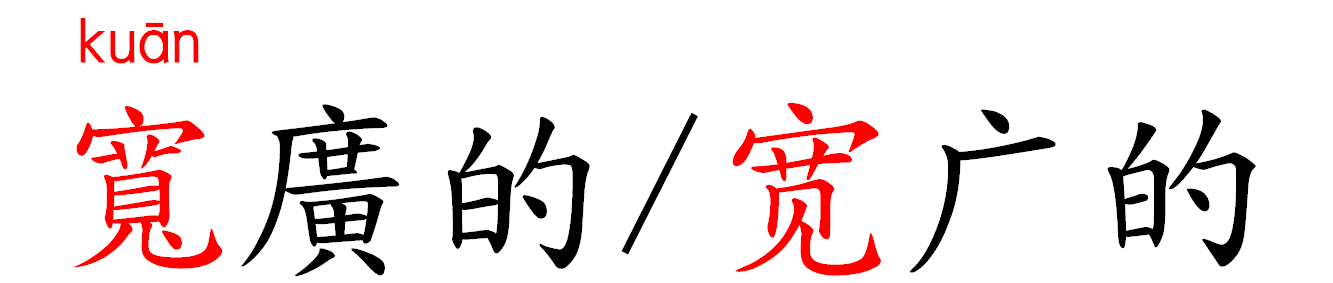 寬廣的/寬廣的
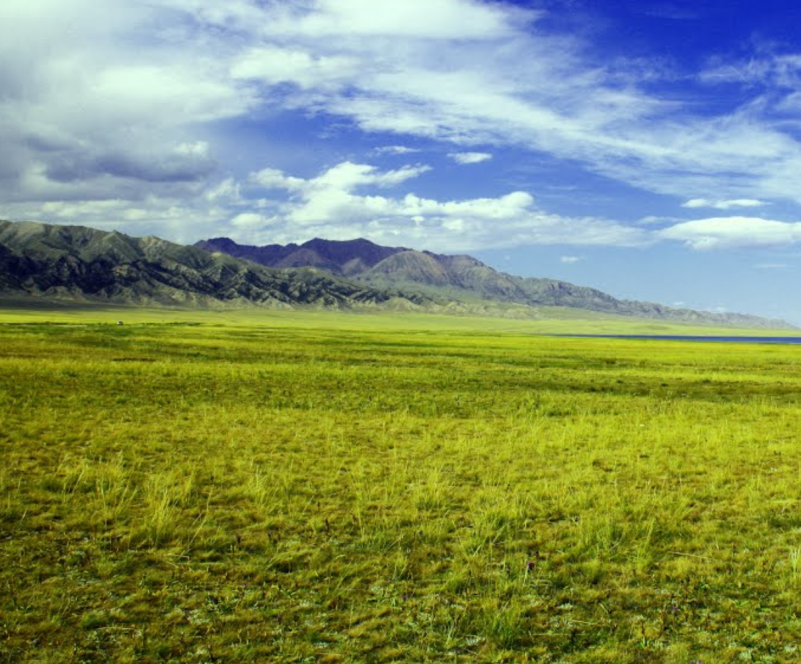 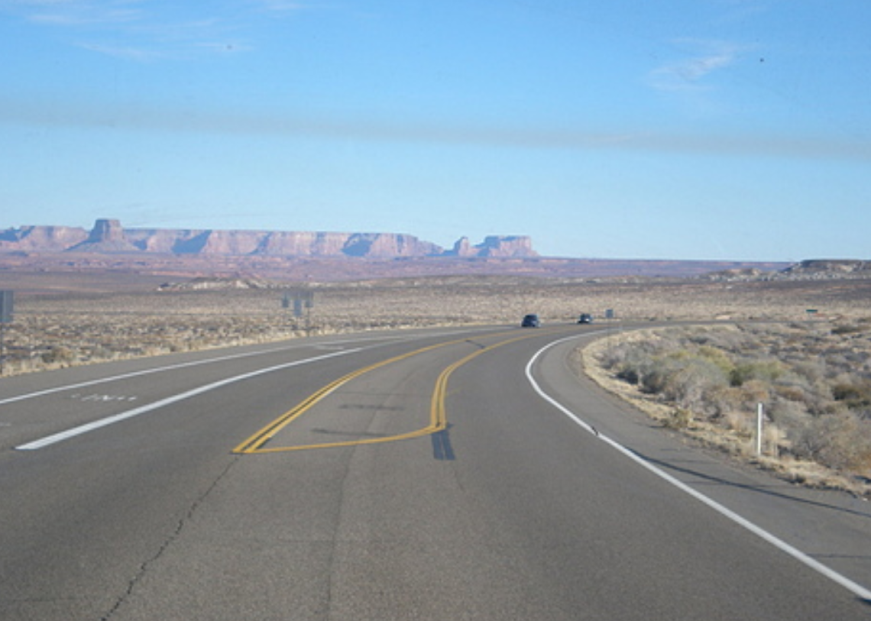 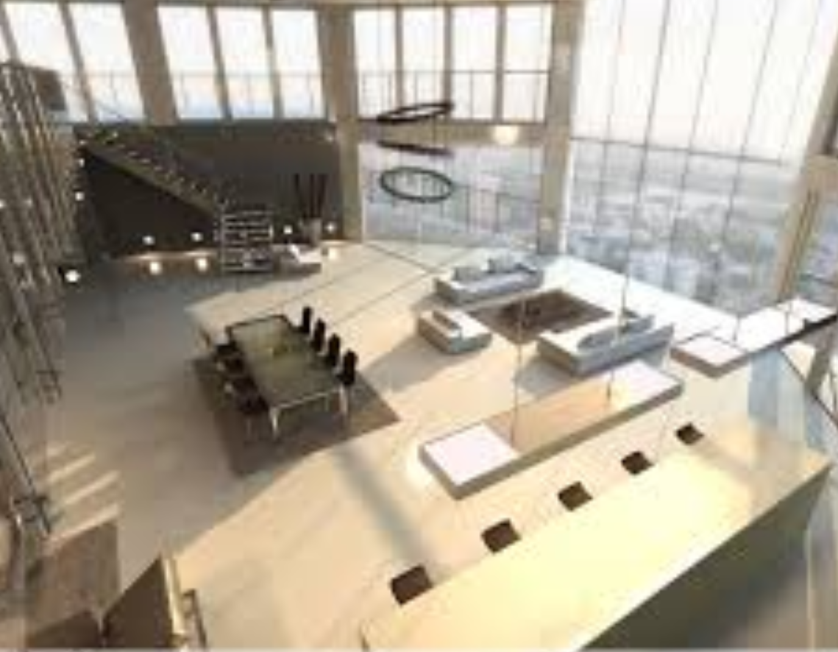 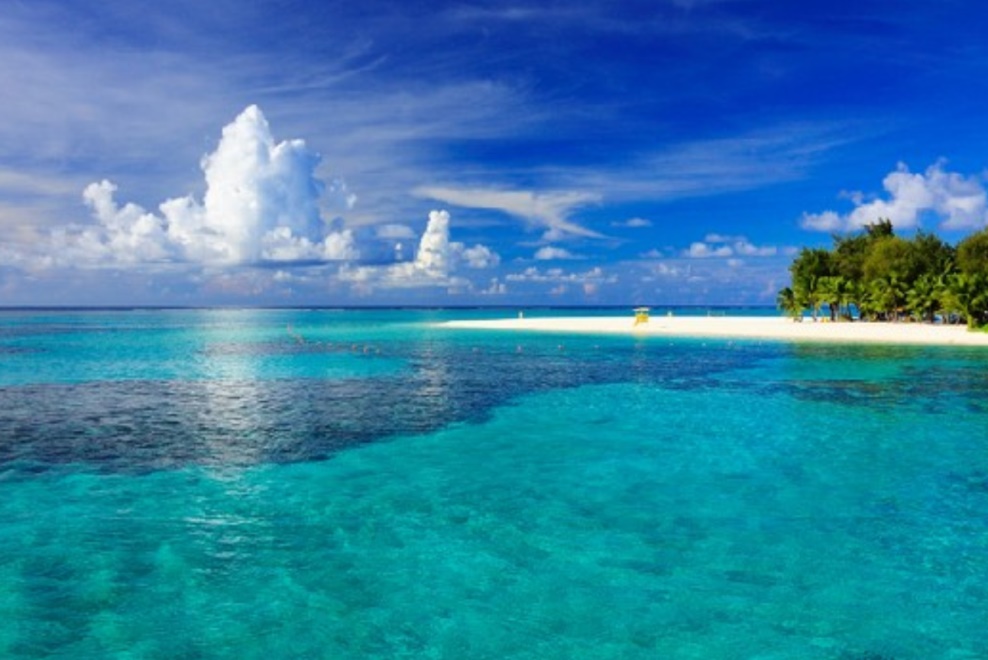 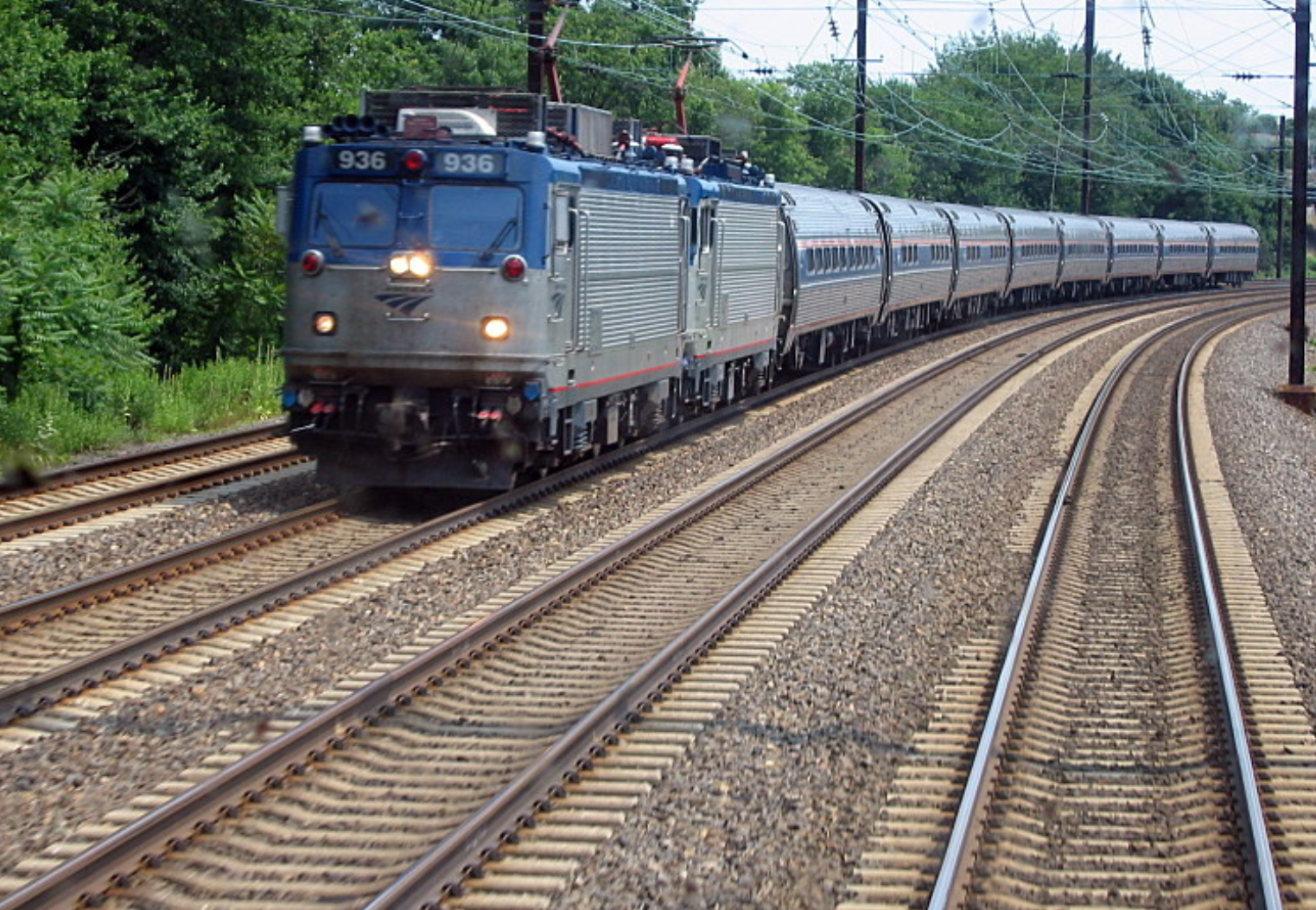 4 ft 8 1⁄2 in
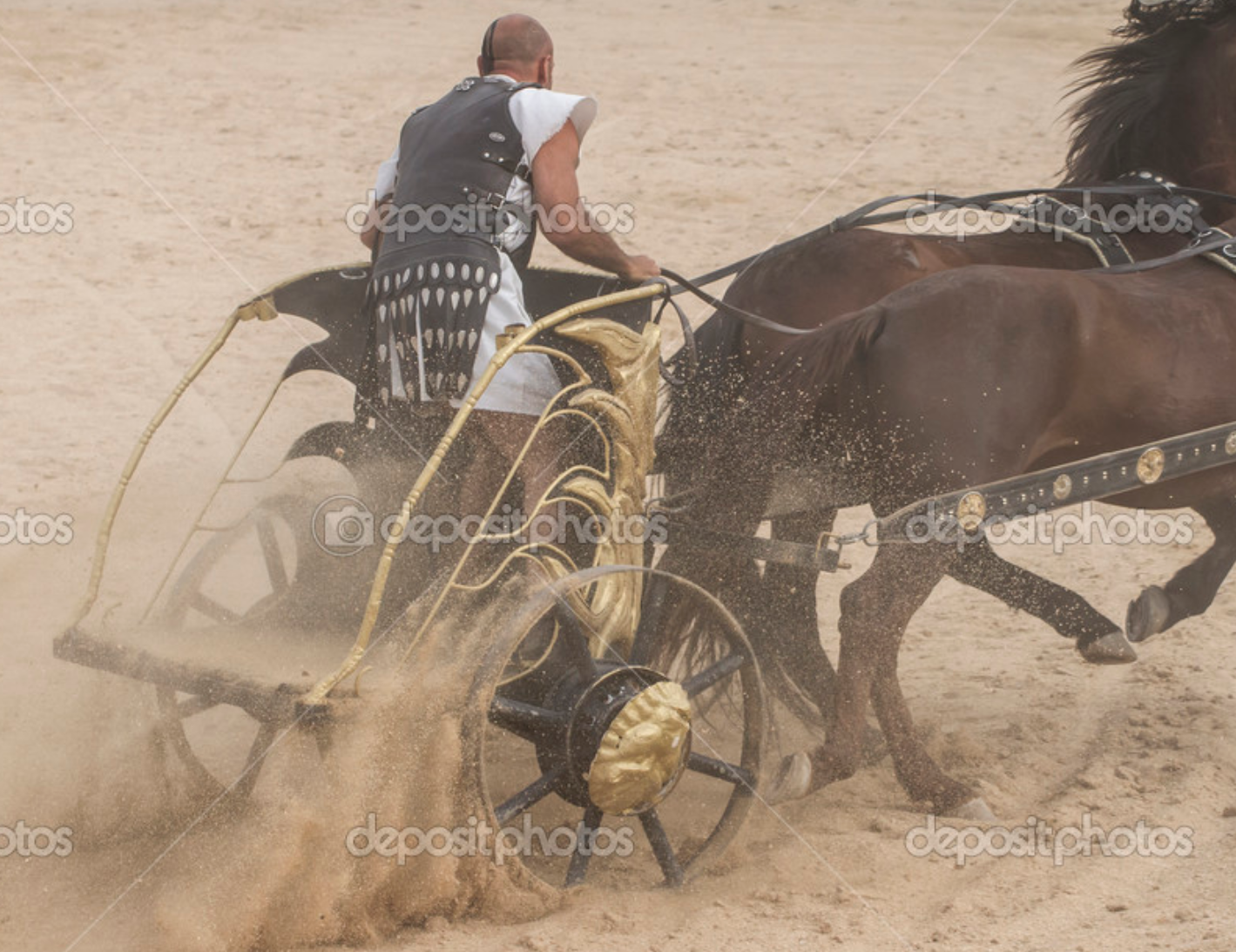 [Speaker Notes: 羅馬人為什麼用四點八五尺為戰車的輪距寬度呢？原因很簡單，這是兩匹拉戰車的馬的屁股的寬度。這些轍跡又是從何而來呢？答案是古羅馬人定的，四點八五英尺正是羅馬戰車的寬度。如果任何人用不同的輪寬在這些路上行車的話，他的輪子的壽命都不會長。]
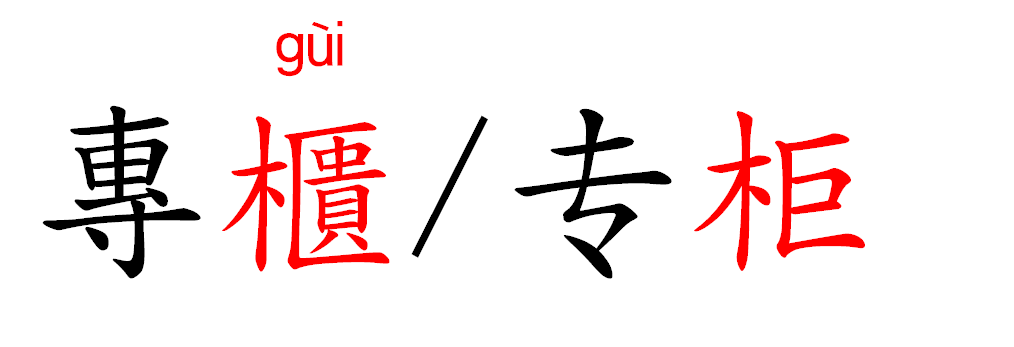 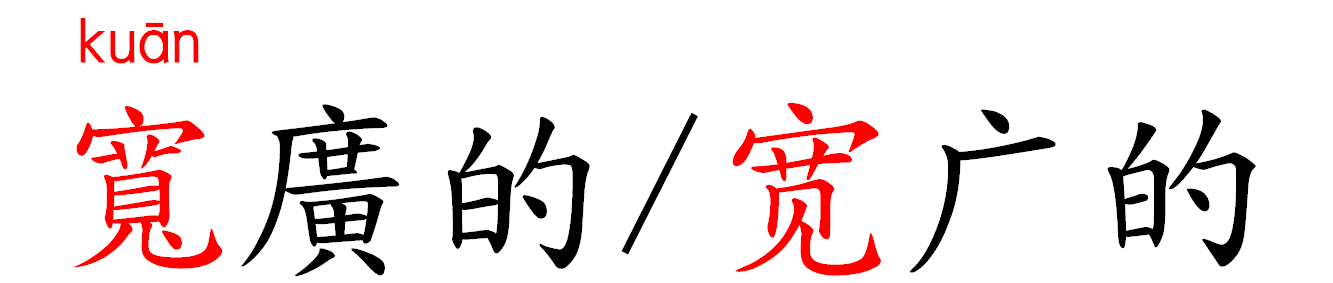 （作业P5）用这些词语造句：
户外、宽广的、运动
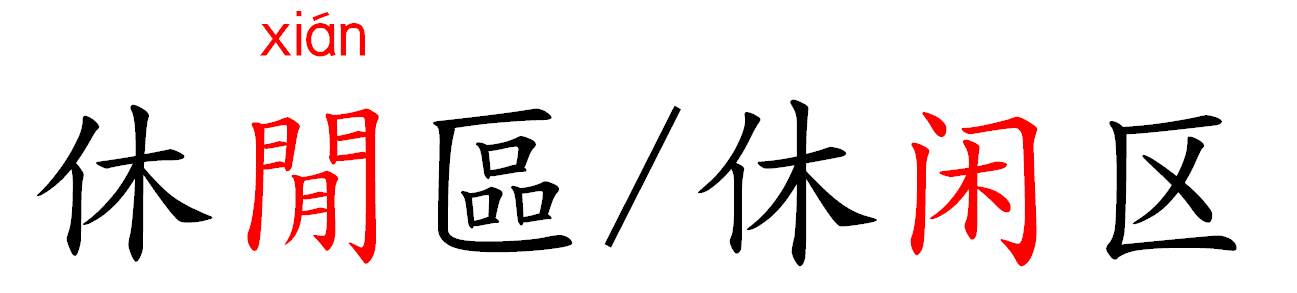 休閒區/休閒區
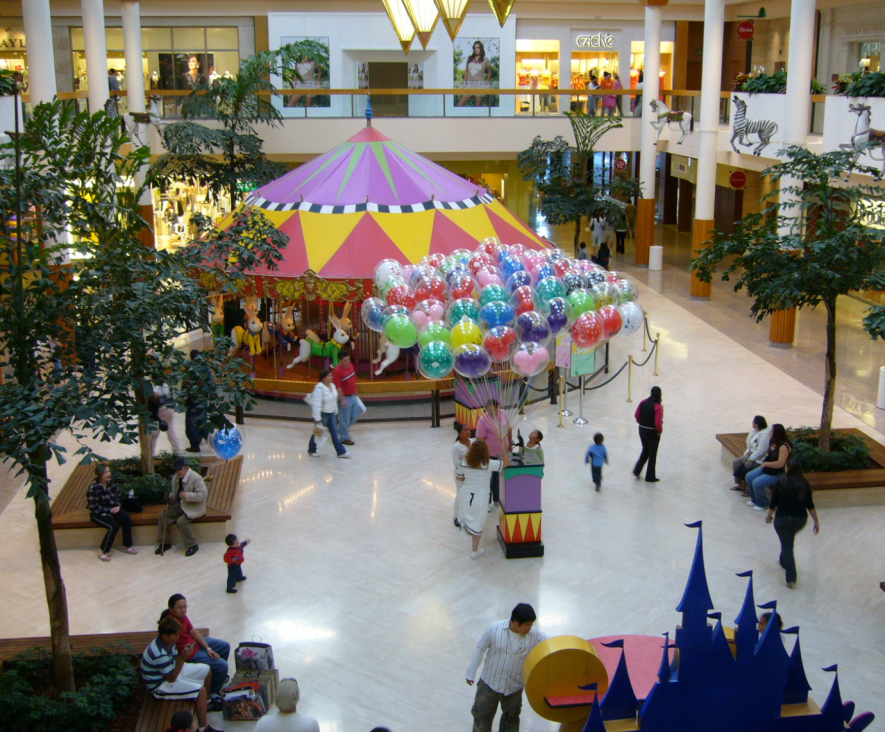 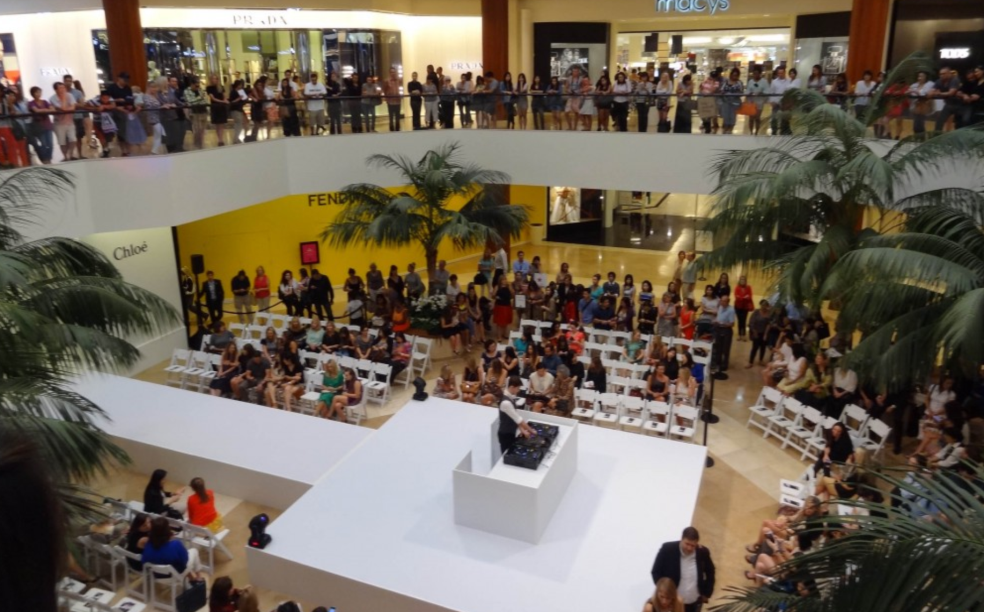 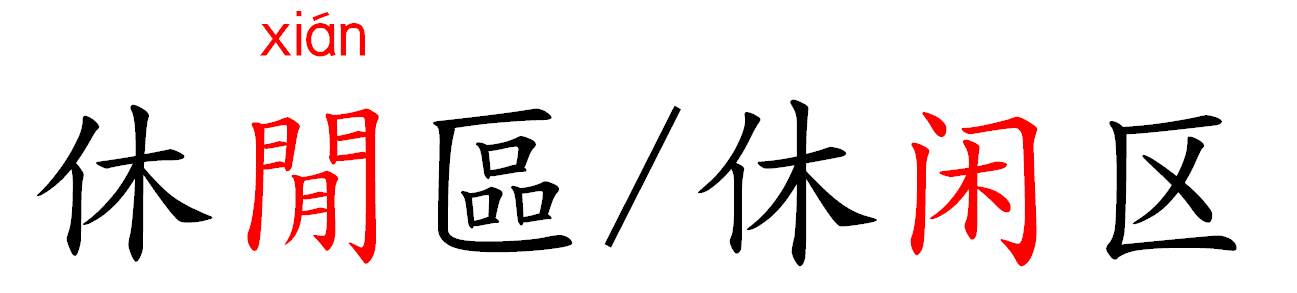 （作业P5）用这些词语造句：
全家、假日、休闲
1.門 + 口 =
問（问）
2.門 + 日 =
間（间）
開
3.門 + 開 =
關
4.門 + 關 =
5.門 + 人 =
閃（闪）
6.門 + 兑 =
閱（阅）
7.門 + 才 =
閉（闭）
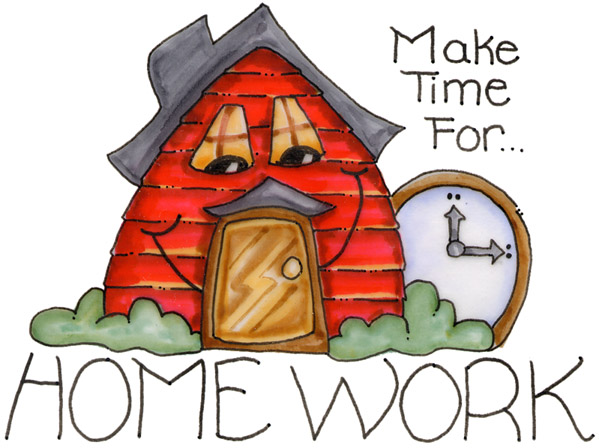 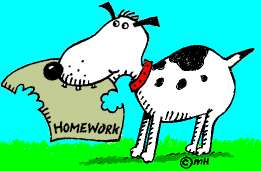 講解本週作業
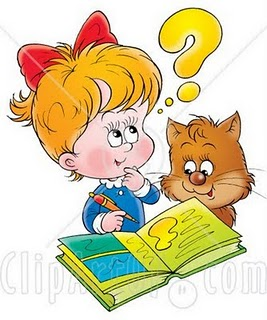 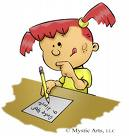 65
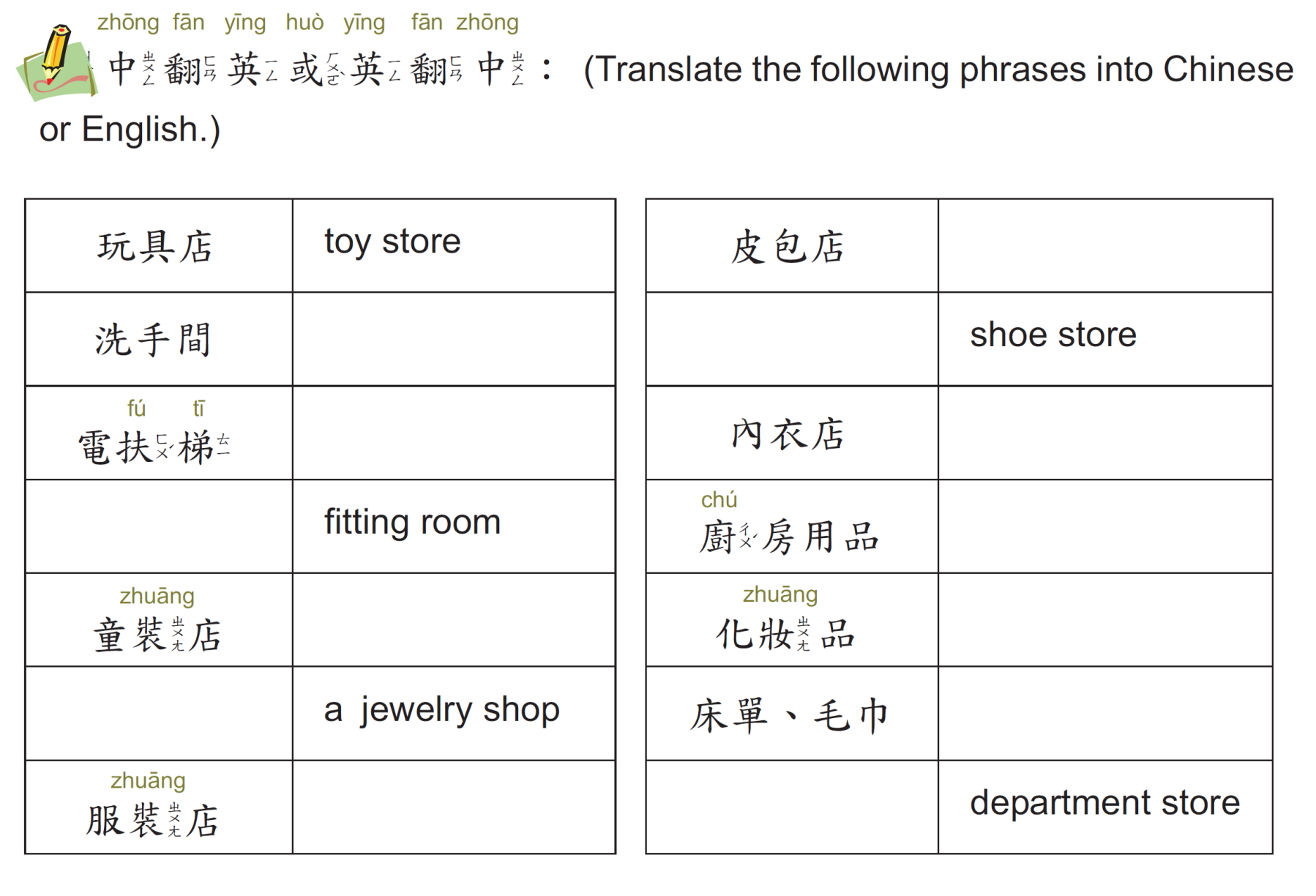 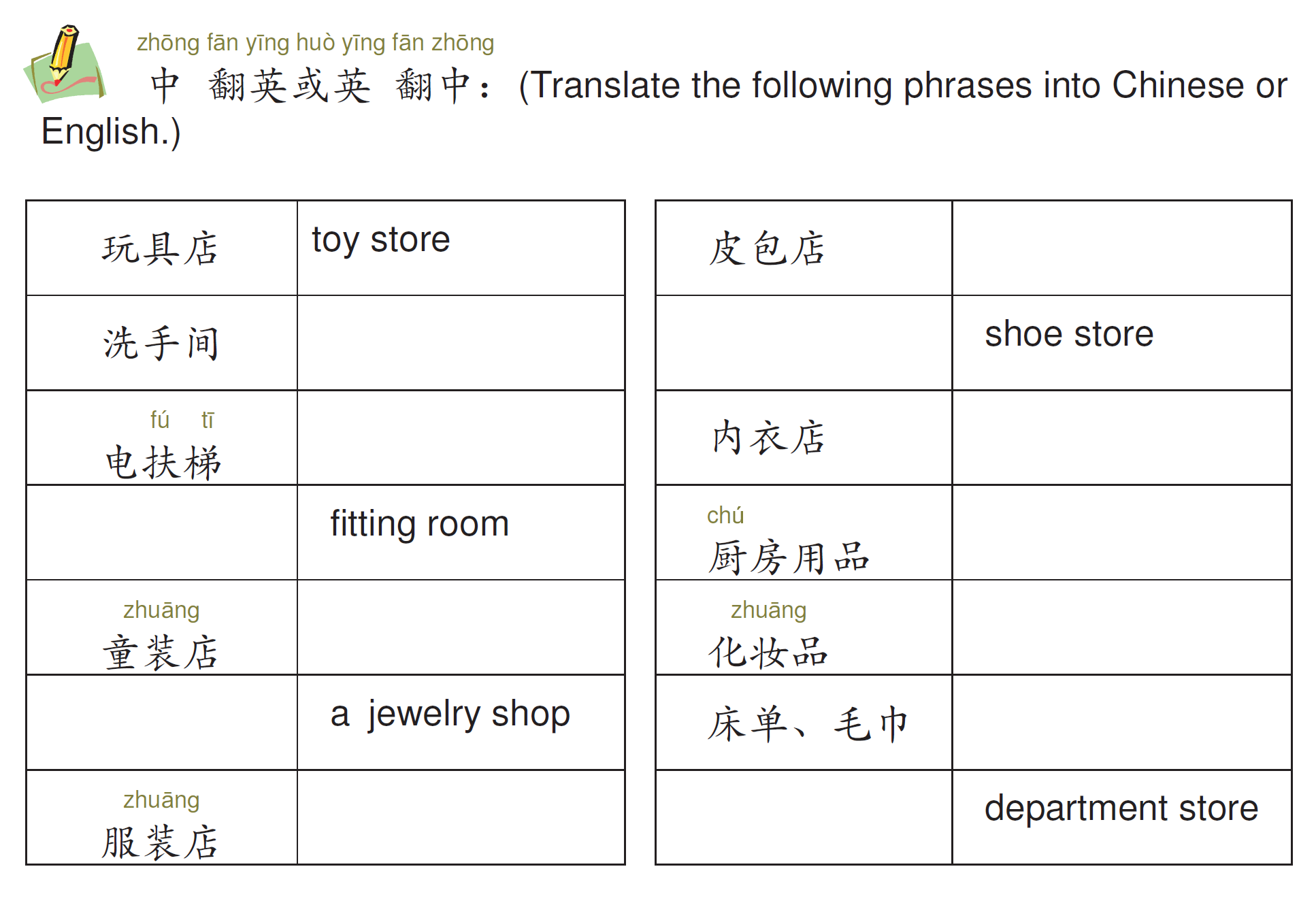 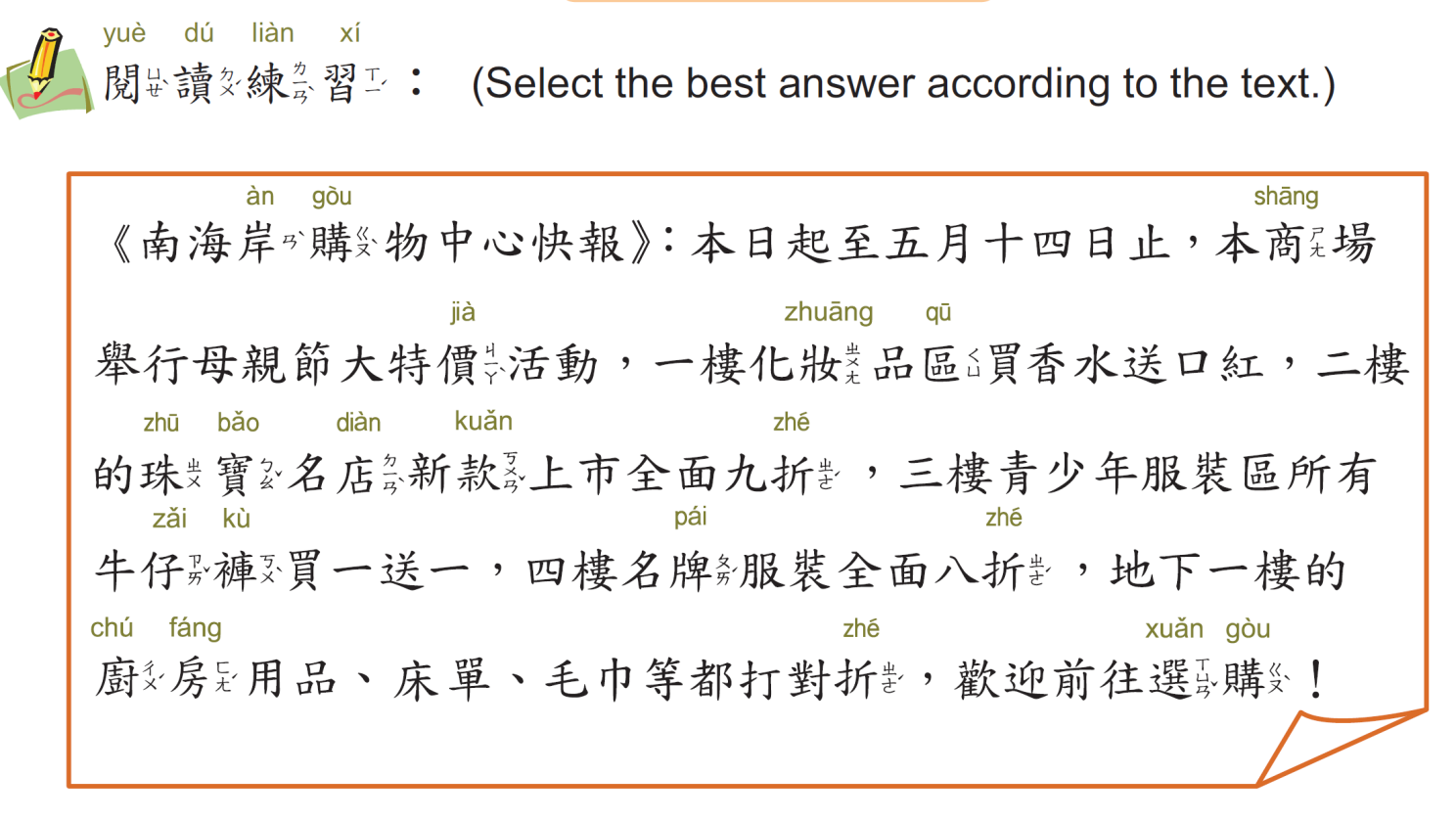 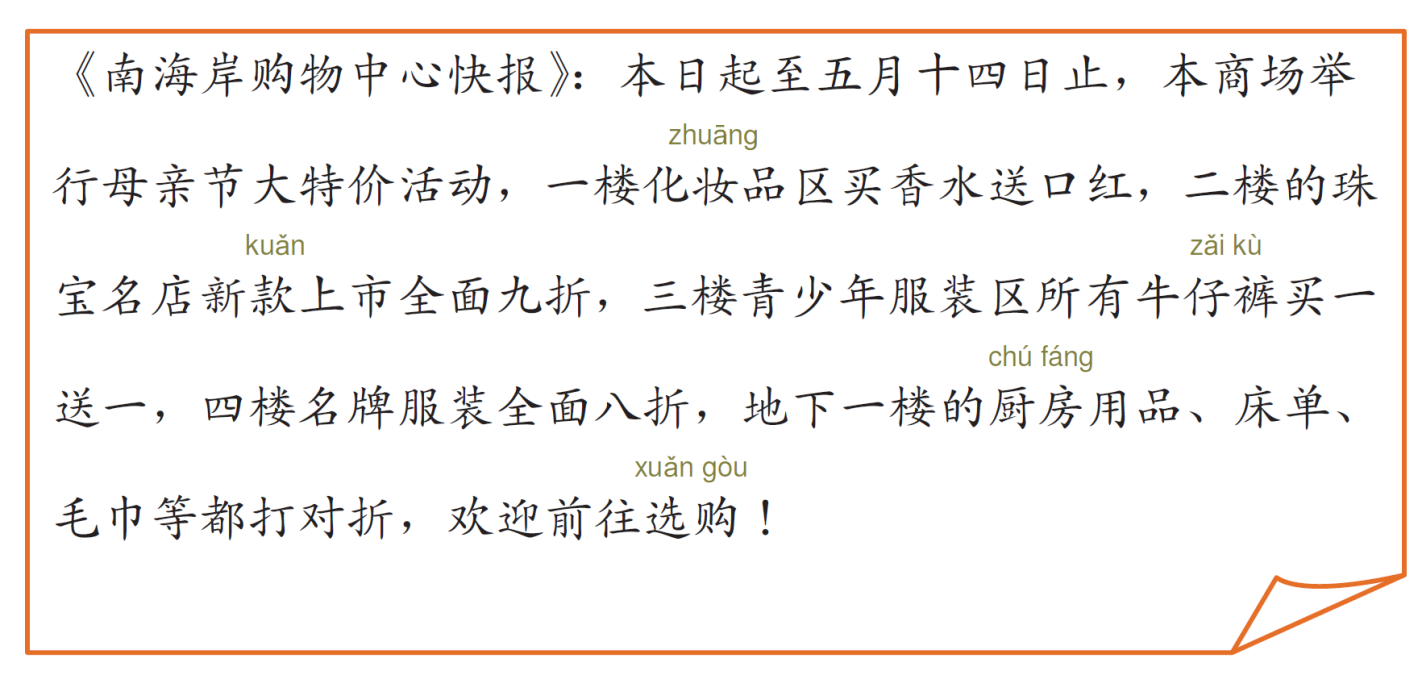 第二周
第一条牛仔裤第一條牛仔褲
在美国西部加州有很多做粗活的人(例如:骑马的牛仔或开矿的工人)需要耐穿的裤子。
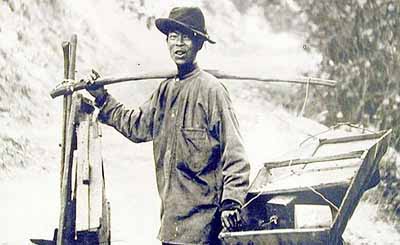 在美國西部加州有很多做粗活的人(例如:騎馬的牛仔或開礦的工人)需要耐穿的褲子。
当时有位裁缝师叫David Jacob。他 将包头钉(rivet)钉在口袋的四角，裤子就变得更耐穿了。
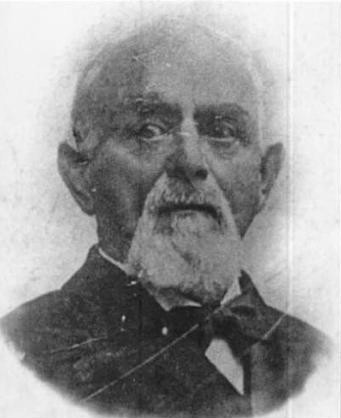 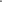 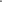 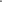 當時有位裁縫師叫David Jacob。他 將包頭釘(rivet)釘在口袋的四角，褲子就變得更耐穿了。
在加州淘金热时期时，有一位成功商人叫Levi Strauss ；Jacob与Strauss合作，发明了第一条牛仔裤。
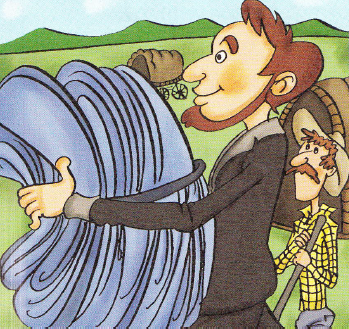 在加州淘金熱時期時，有一位成功商人叫Levi Strauss ；Jacob與Strauss合作，發明了第一條牛仔褲。
1.今天上历史课的时候，老师问：「今天有多少人穿牛仔裤？」结果，有百分之九十的同学都举手。老师说：「那我们今天来谈谈牛仔裤的历史吧。」
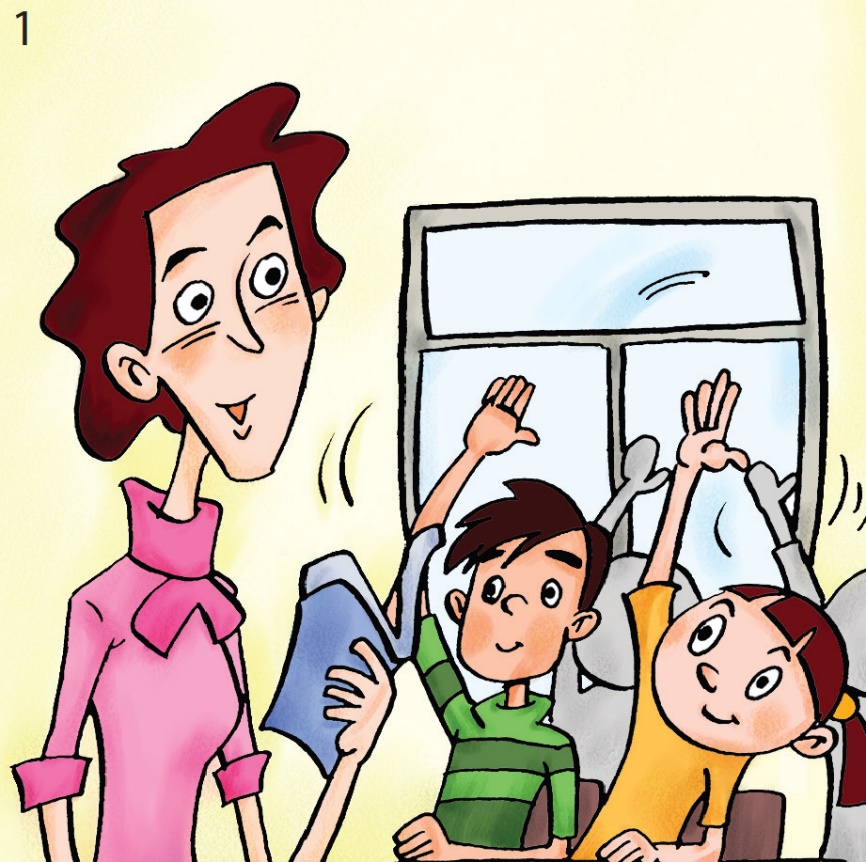 1.今天上歷史課的時候，老師問：「今天有多少人穿牛仔褲？」結果，有百分之九十的同學都舉手。老師說：「那我們今天來談談牛仔褲的歷史吧。」
2.老师说：「在加州淘金热时期，人潮不断地涌进旧金山，有一个叫 Levi Strauss 的商人，他来这裡卖乾货和衣物，几年下来，生意做得很成功。
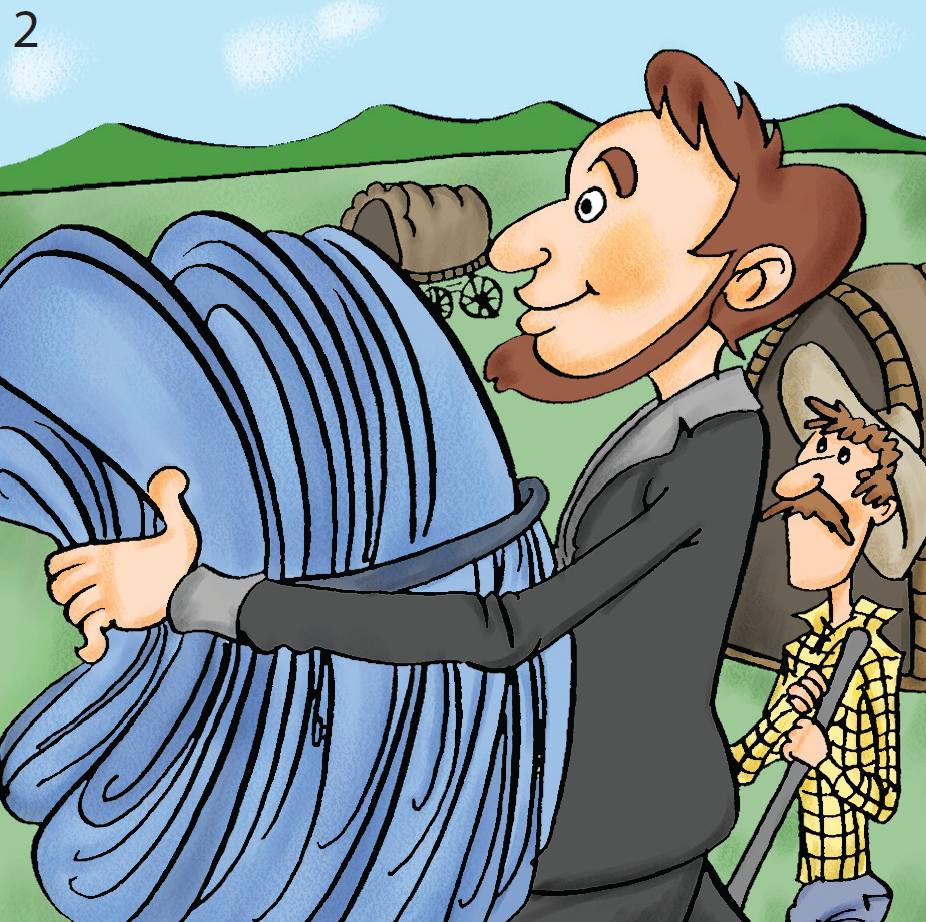 2.老師說：「在加州淘金熱時期，人潮不斷地湧進舊金山，有一個叫 Levi Strauss 的商人，他來這裡賣乾貨和衣物，幾年下來，生意做得很成功。
3.那時，在西部做粗活兒的人很多，褲子很容易穿破。騎馬的牛仔和開礦的工人，特別需要口袋多、扣子牢，便宜耐穿的褲子。
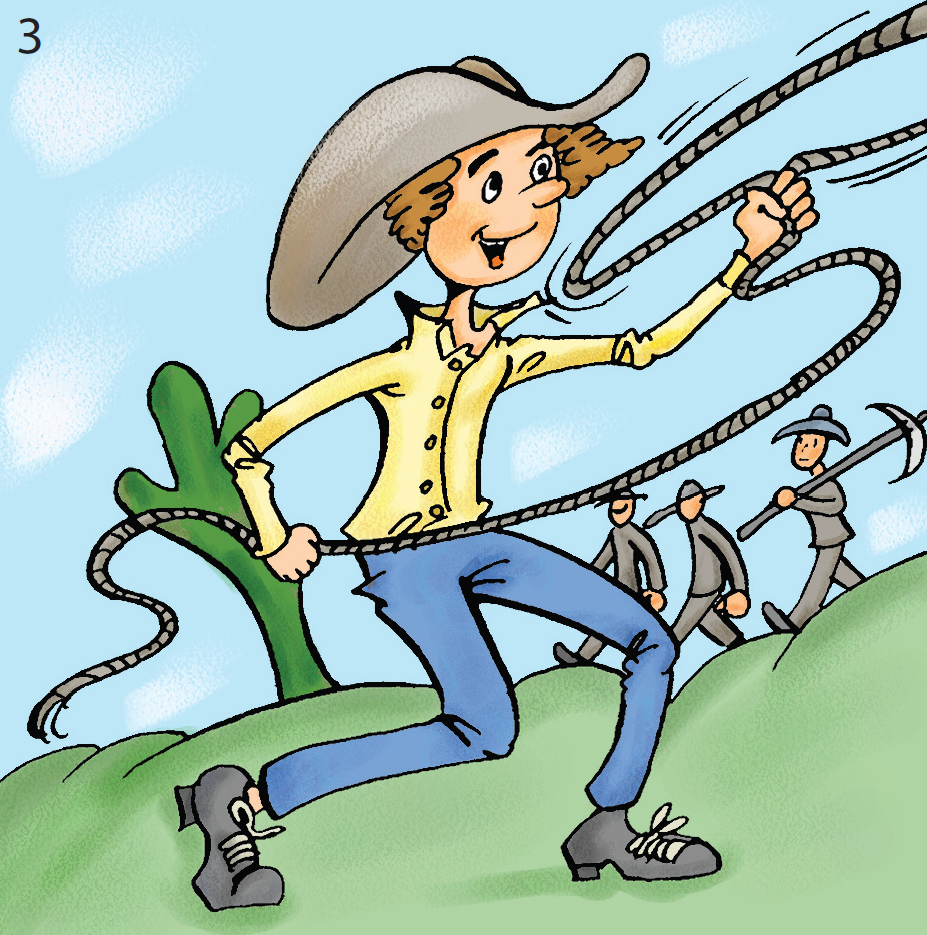 3.那時，在西部做粗活兒的人很多，褲子很容易穿破。騎馬的牛仔和開礦的工人，特別需要口袋多、扣子牢，便宜耐穿的褲子。
4. Reno市有個叫David Jacob的裁縫, 他把褲子口袋的四角釘上包頭釘，褲子就變得更耐穿，大家都喜歡購買他做的褲子。
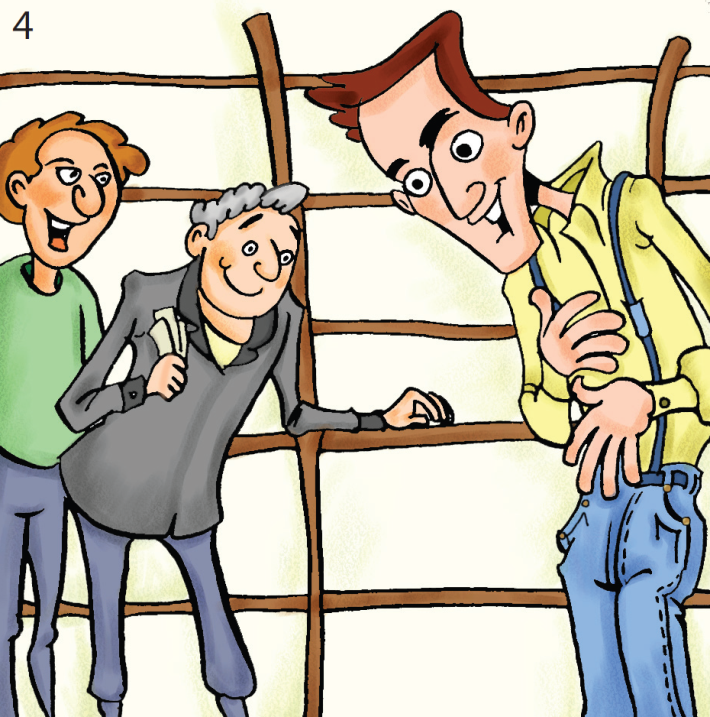 4. Reno市有個叫David Jacob的裁縫, 他把褲子口袋的四角釘上包頭釘，褲子就變得更耐穿，大家都喜歡購買他做的褲子。
5. Jacob想大量制造这种长裤，但是他没有资本。于是，他找Levi和他合作。1873年，他们申请到专利，第一条牛仔裤就这样诞生了。
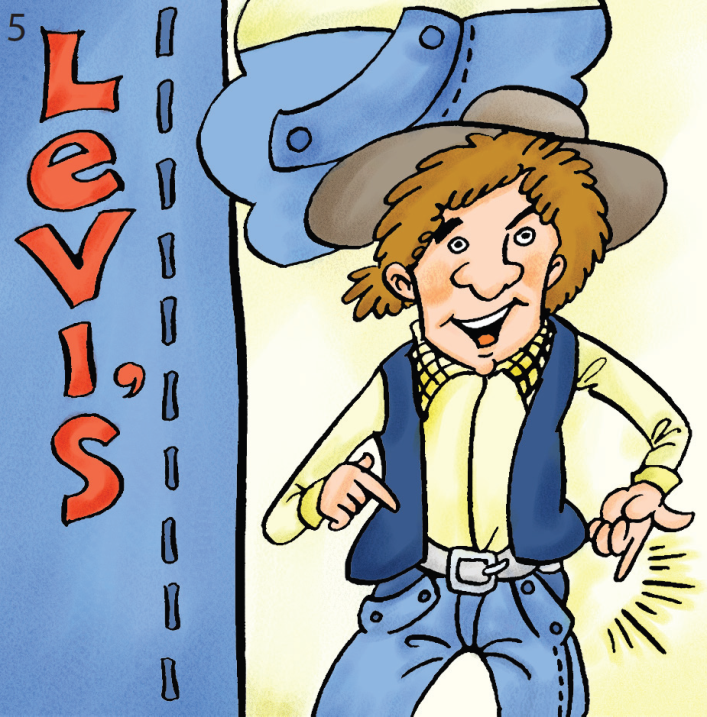 5. Jacob想大量製造這種長褲，但是他沒有資本。於是，他找Levi和他合作。1873年，他們申請到專利，第一條牛仔褲就這樣誕生了。
6. 每条牛仔裤上面都有一块小牛皮做的Levi 公司商标，上面图画很有趣，它的意思是：Levi裤子很结实，两匹马都拉不破。
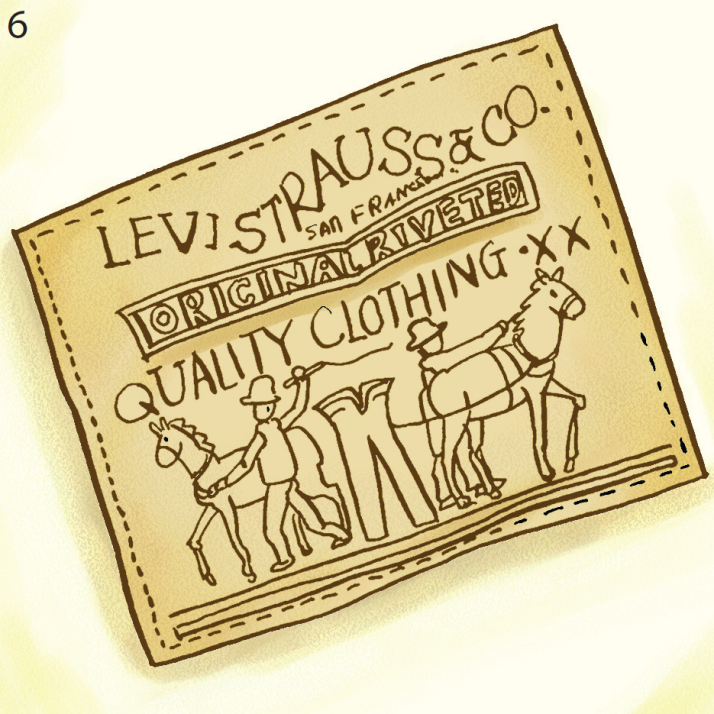 6. 每條牛仔褲上面都有一塊小牛皮做的Levi 公司商標，上面圖畫很有趣，它的意思是：Levi褲子很結實，兩匹馬都拉不破。
7. Levi 公司採用欧洲的丹尼布料做裤子，这种布料比蓝色粗布jean更耐穿。他们在布料上不断地求改进，Levi 裤子也越来越受欢迎。
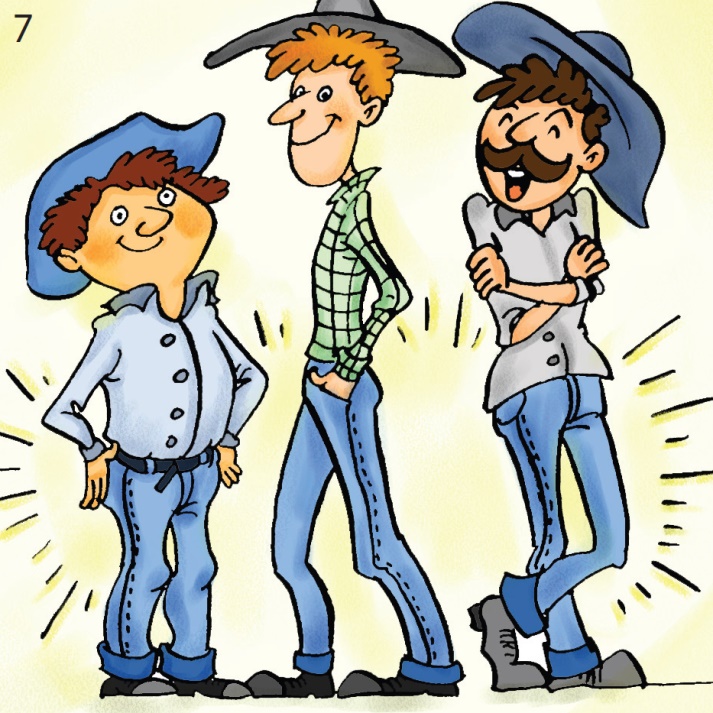 7. Levi 公司採用歐洲的丹尼布料做褲子，這種布料比藍色粗布jean更耐穿。他們在布料上不斷地求改進，Levi 褲子也越來越受歡迎。
8.1930年代，好莱坞拍了许多西部牛仔电影，牛仔们穿的裤子开始在全世界风行，中国人叫它牛仔裤，美国人叫它『jeans』。」
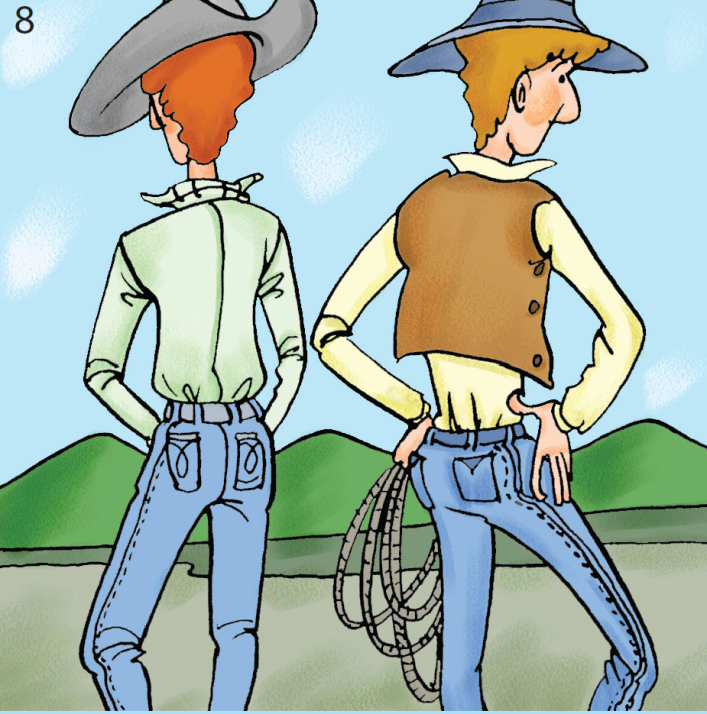 8.1930年代，好萊塢拍了許多西部牛仔電影，牛仔們穿的褲子開始在全世界風行，中國人叫它牛仔褲，美國人叫它『jeans』。」
9.明明问：「既然牛仔裤是用丹尼布料做的，为什麽要叫它jeans呢？」老师说：「这个问题很好，找到答案的人，有奖！」
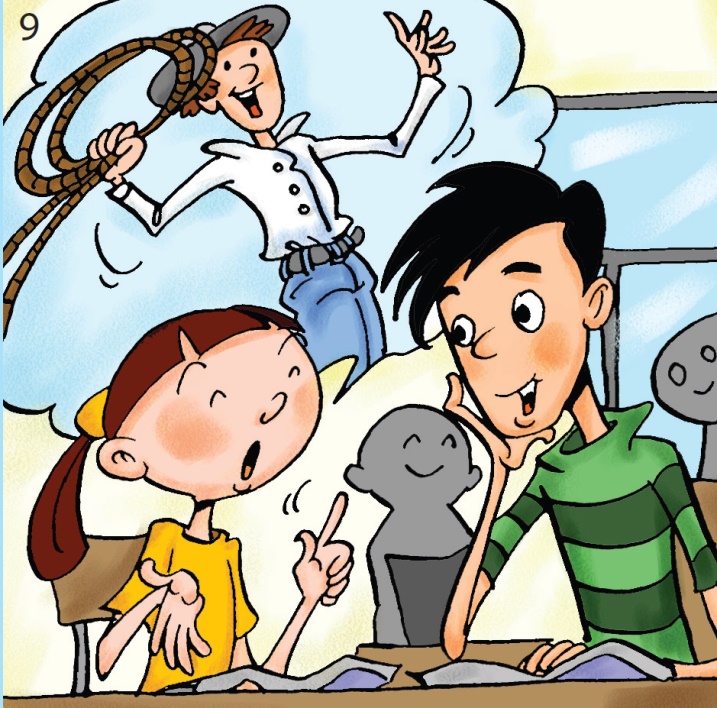 9.明明問：「既然牛仔褲是用丹尼布料做的，為什麼要叫它jeans呢？」老師說：「這個問題很好，找到答案的人，有獎！」
10. 下课了，大家发现Mary穿了一条好像是捡来的破裤子。她得意地说：「这是新款式！有碎布头做的补钉，又有小圆珠子做装饰，很酷吧！」
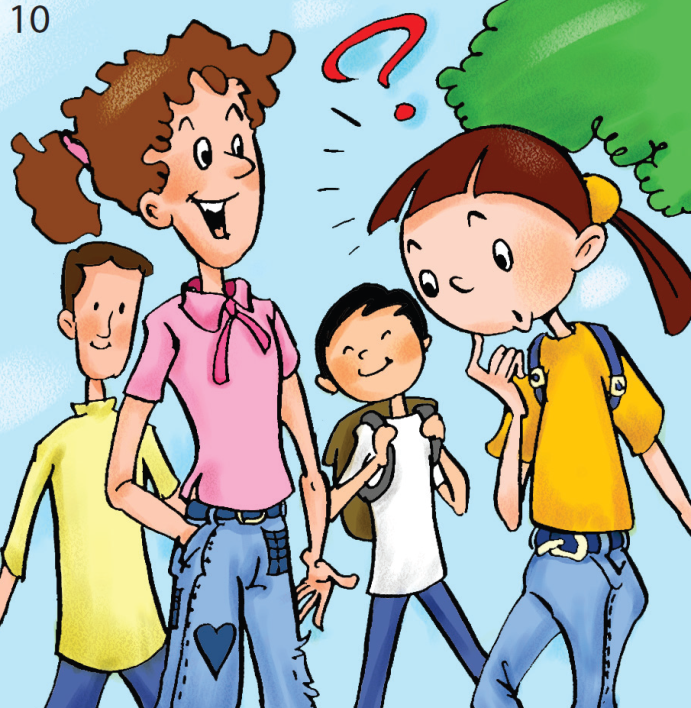 10. 下課了，大家發現Mary穿了一條好像是撿來的破褲子。她得意地說：「這是新款式！有碎布頭做的補釘，又有小圓珠子做裝飾，很酷吧！」
11. 明明说：「Mary的新牛仔裤到处都是洞，如果Levi先生看见了，他一定想不通，为什麽一百年后的牛仔裤做得这麽差？
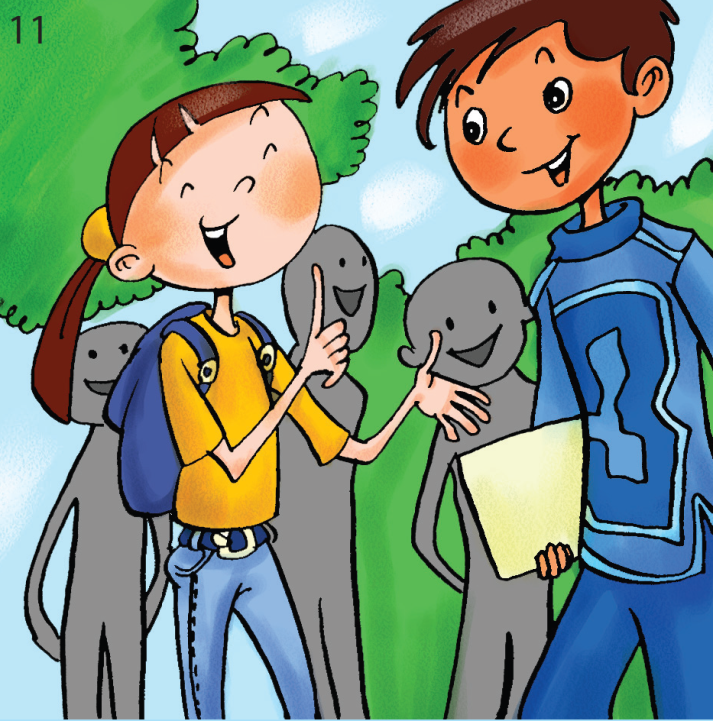 11. 明明說：「Mary的新牛仔褲到處都是洞，如果Levi先生看見了，他一定想不通，為什麼一百年後的牛仔褲做得這麼差？
12. 程文说：「现在的人无论逛街、上班、上学都爱穿牛仔裤，如果Jacob先生看见了，他一定很高兴，因为牛仔裤是他发明的。」
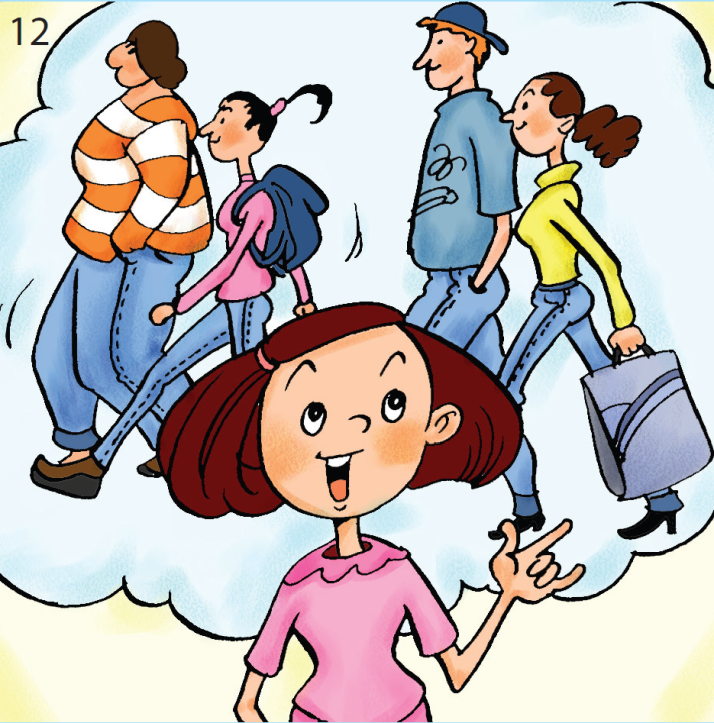 12. 程文說：「現在的人無論逛街、上班、上學都愛穿牛仔褲，如果Jacob先生看見了，他一定很高興，因為牛仔褲是他發明的。」
1. 为什么牛仔和矿工特别需要口袋多，扣子牢，便宜耐穿的裤子?
2. Levi 裤子的商标 (trademark)是什么样的?有什么意思?
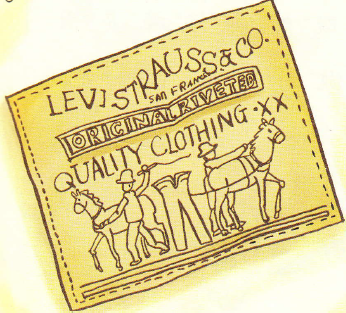 1.為什麼牛仔和礦工特別需要口袋多，扣子牢，便宜耐穿的褲子? 
2. Levi 褲子的商標 (trademark)是什麼樣的?有什麼意思?
3. 牛仔裤原来是工人穿的裤子，为什么后来会风行全世界?
4. 用Denim布料做的裤子
为什么叫jeans?
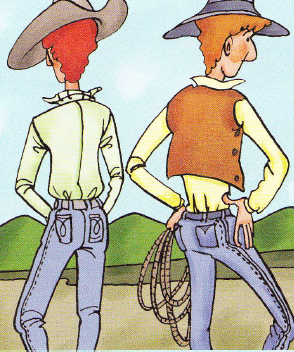 3. 牛仔褲原來是工人穿的褲子，為什麼後來會風行全世界? 
4. 用Denim布料做的褲子為什麼叫jeans?
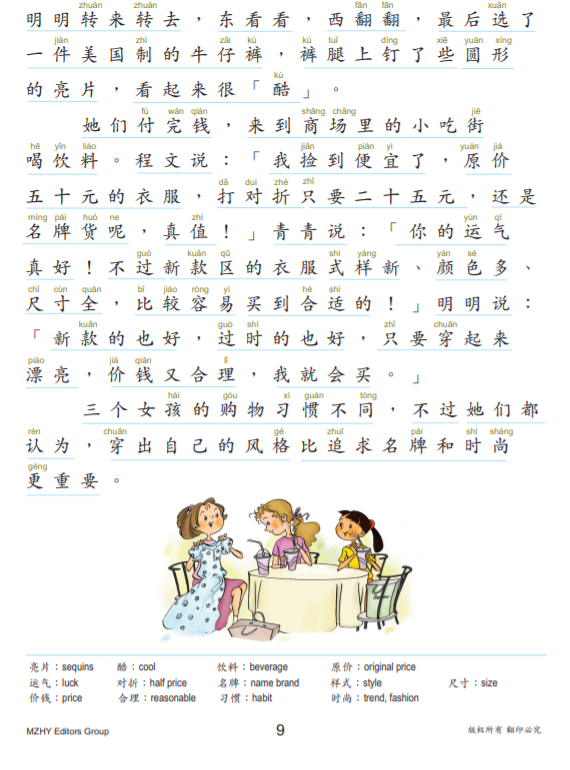 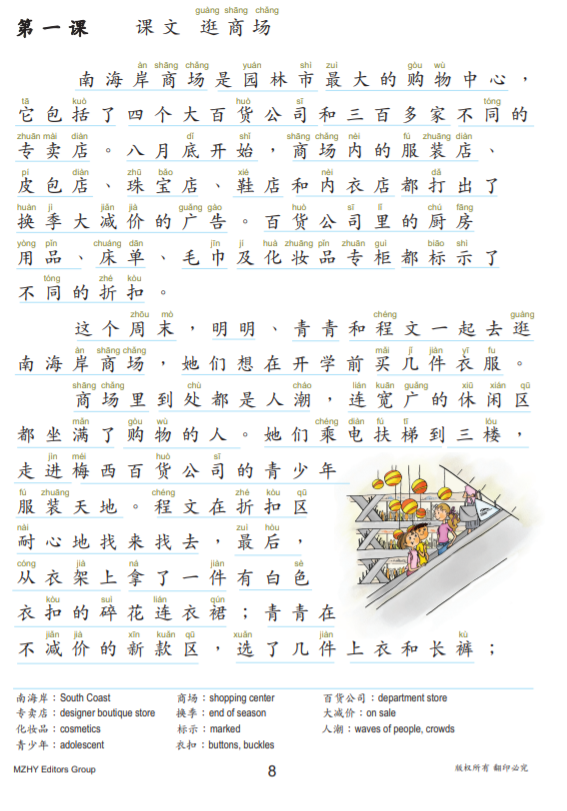 第二周生字及词语
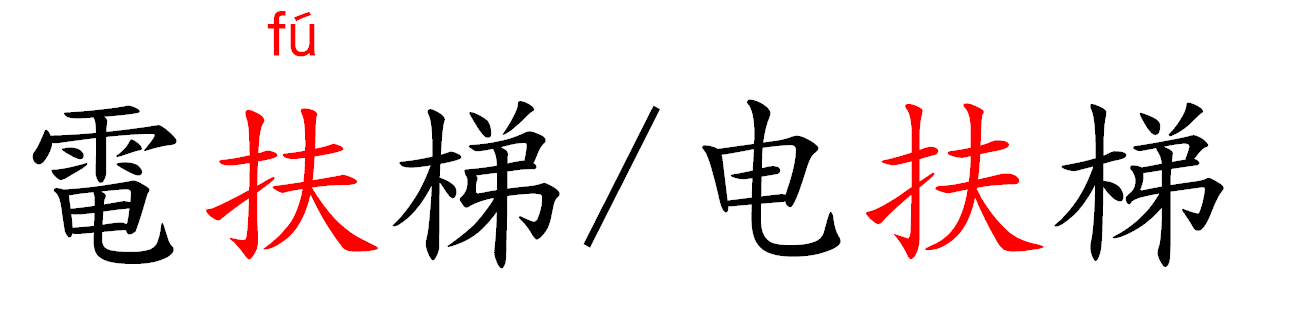 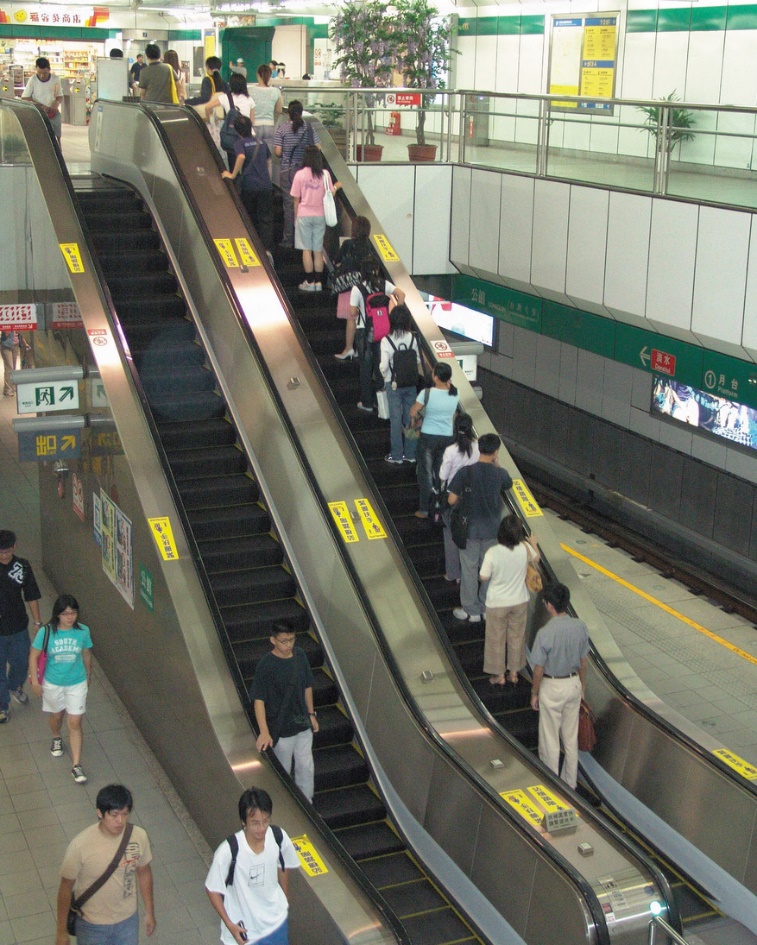 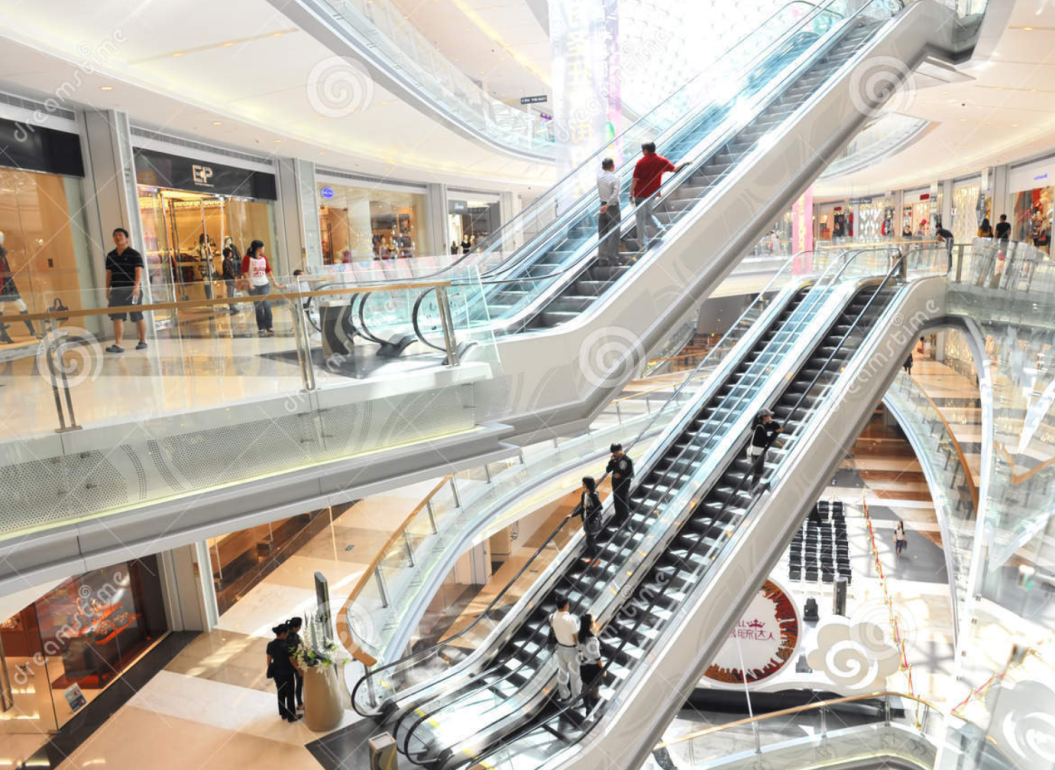 扶(to support with hand)/扶手(handrail)
小朋友们小心地扶着扶手慢慢走上楼。
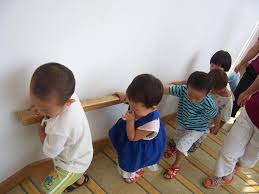 小朋友們小心地扶著扶手慢慢走上樓。
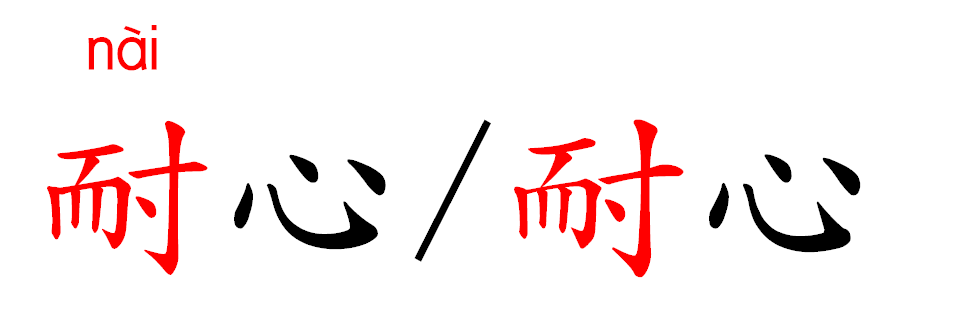 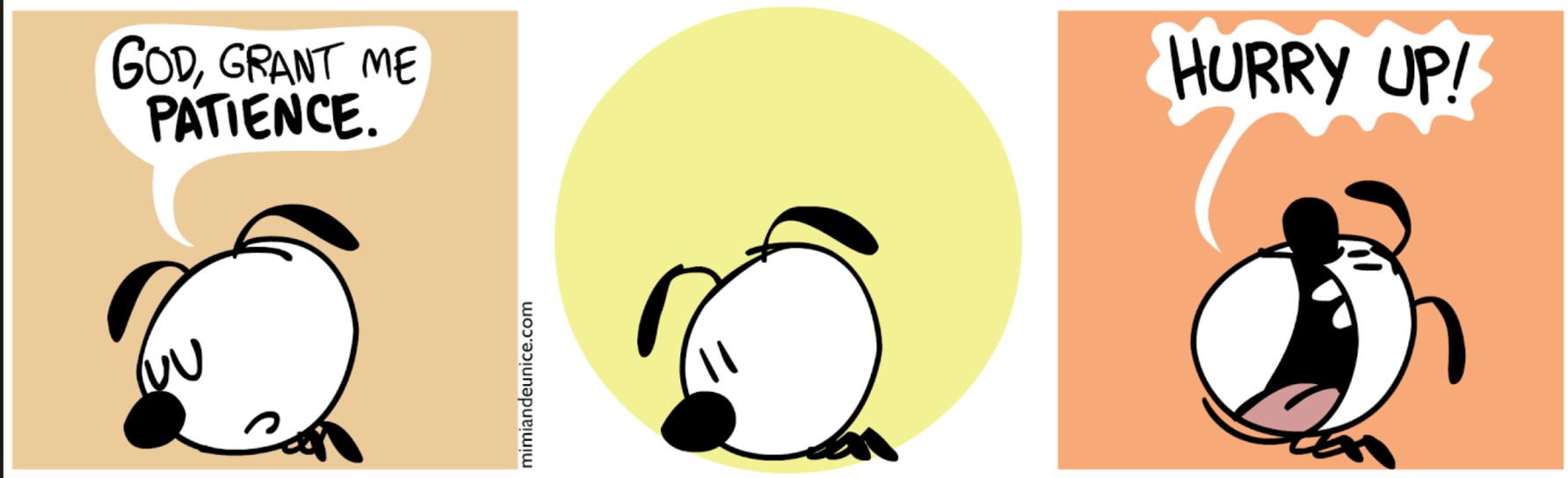 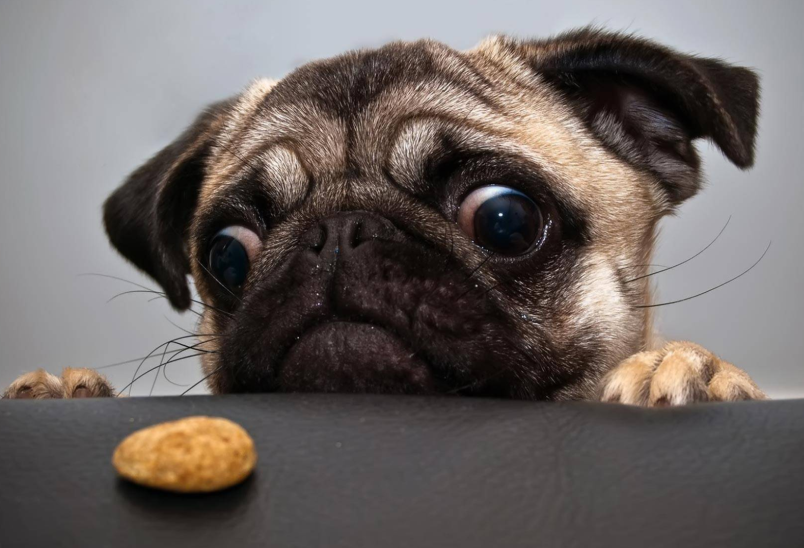 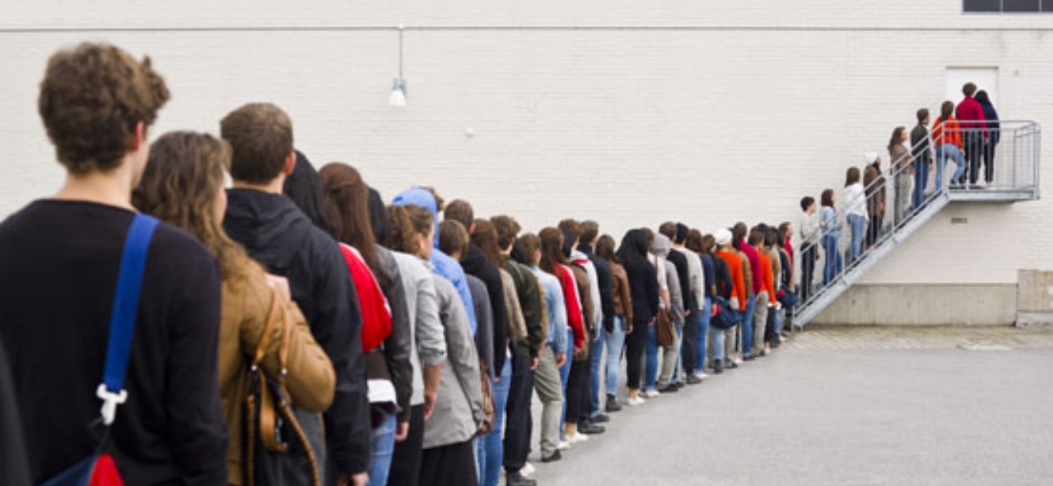 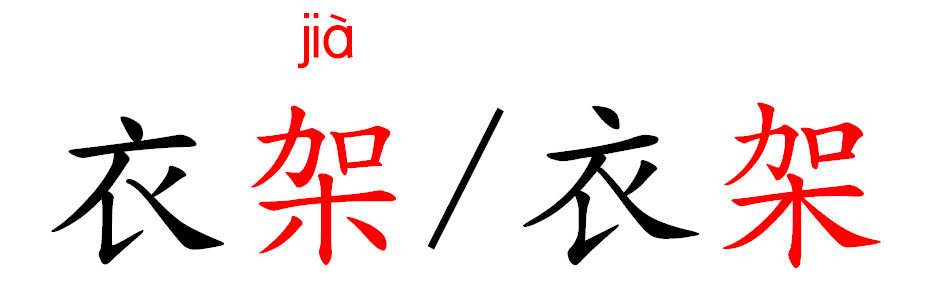 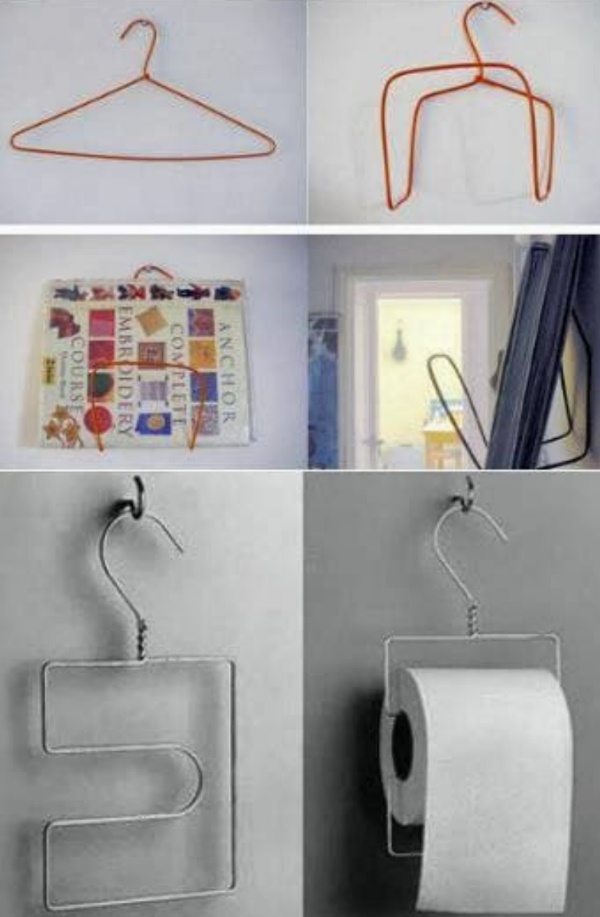 衣架/衣架
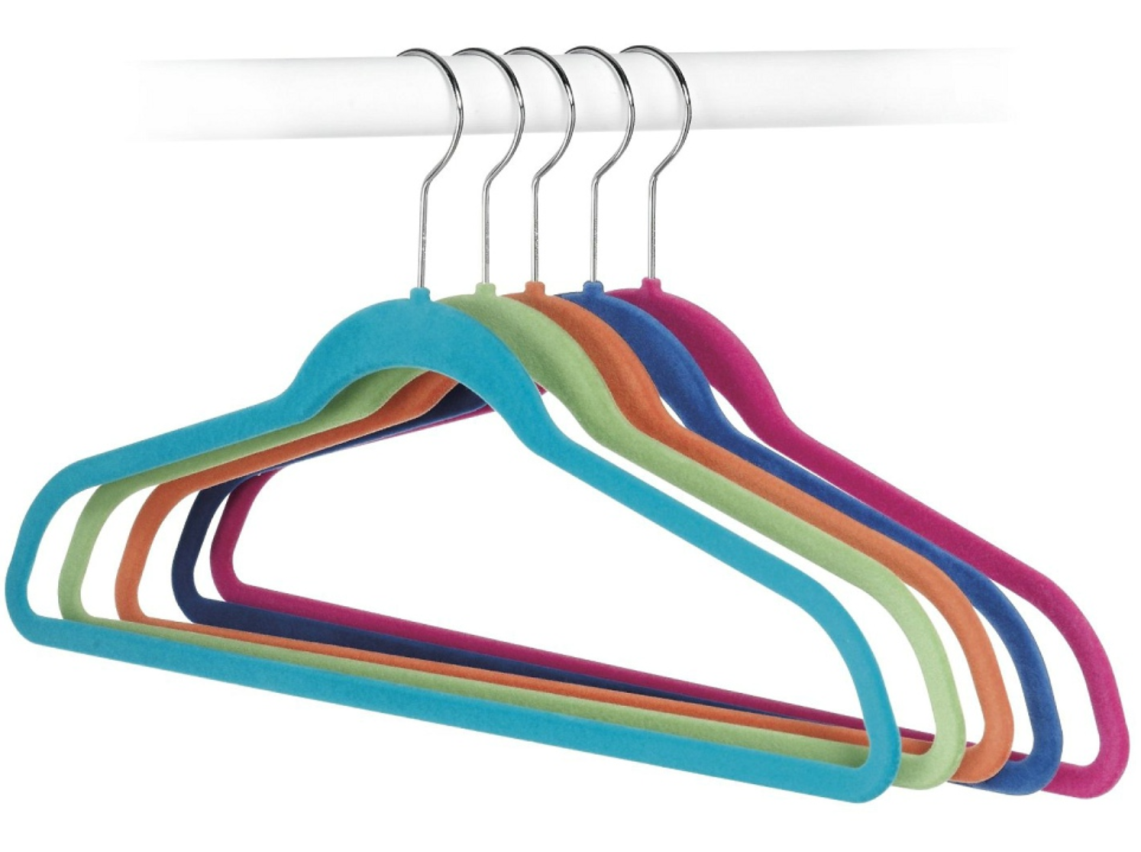 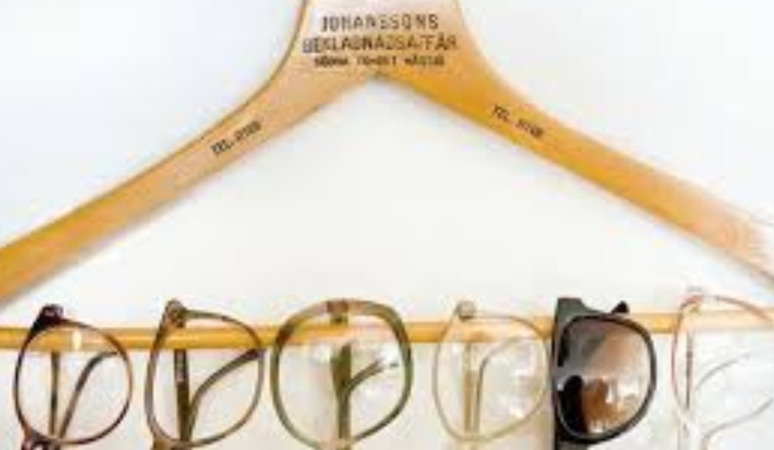 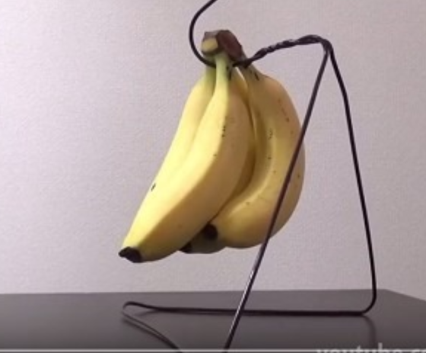 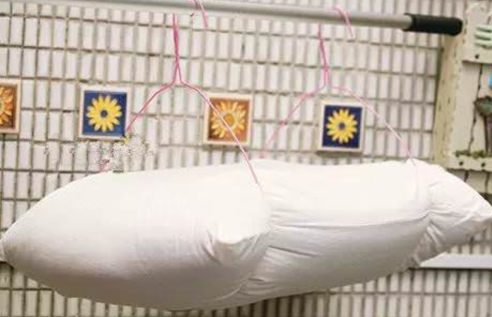 白色碎花連衣裙
白色碎花连衣裙
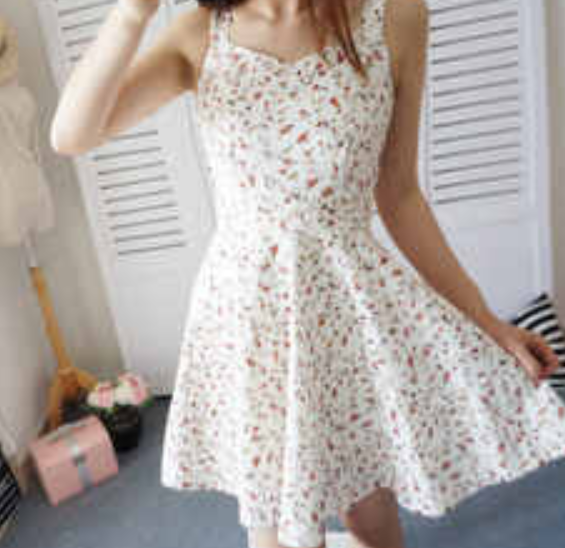 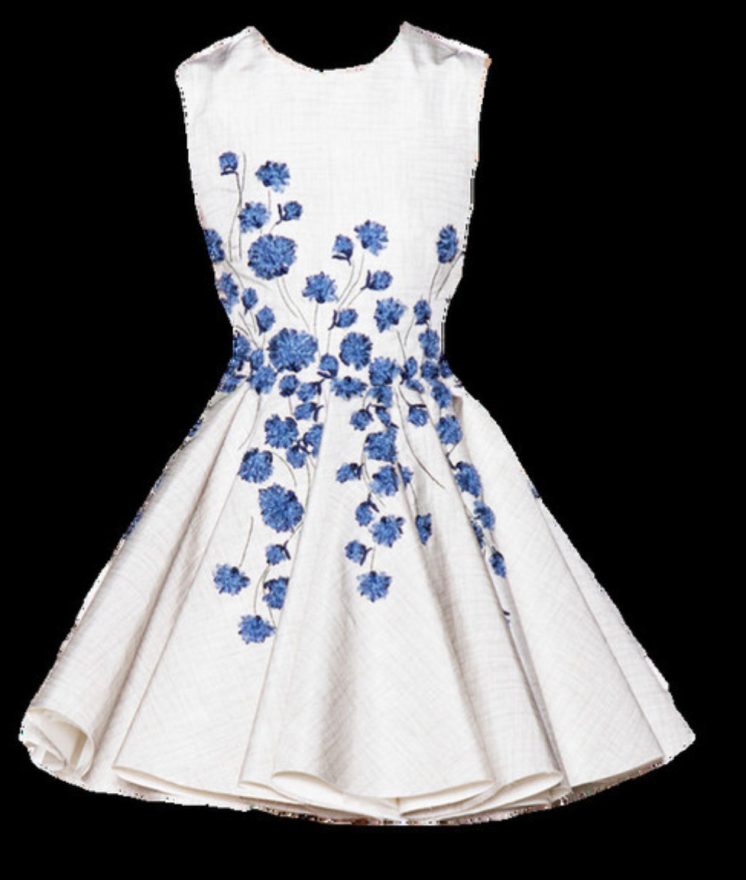 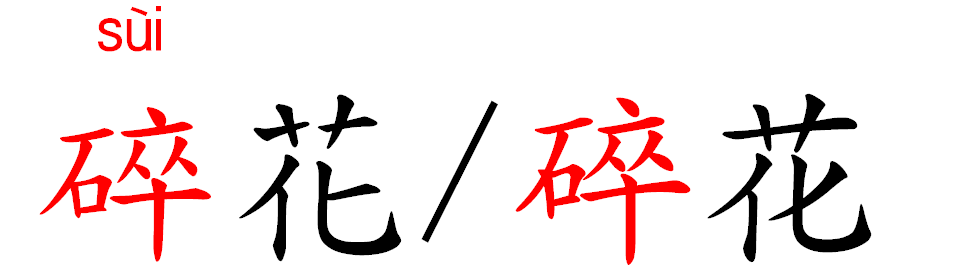 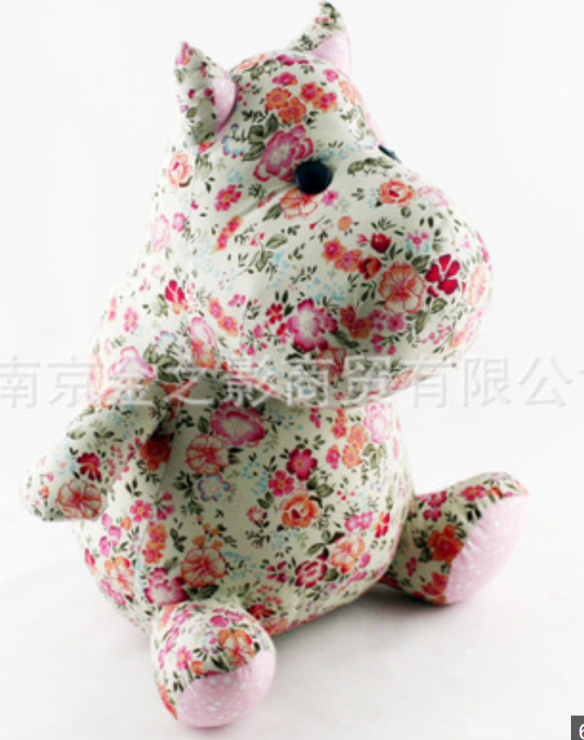 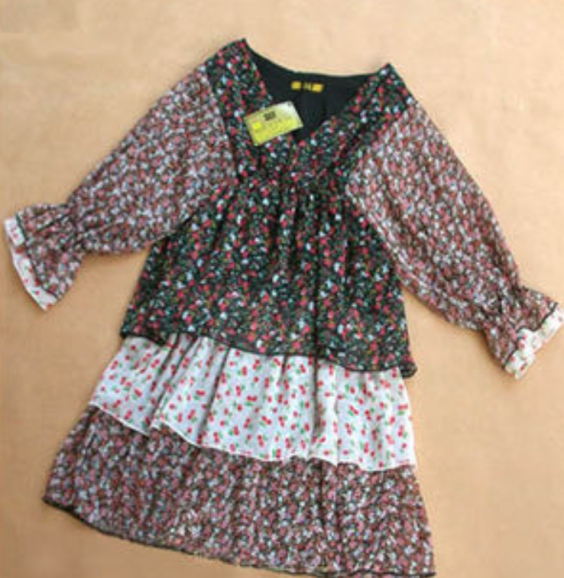 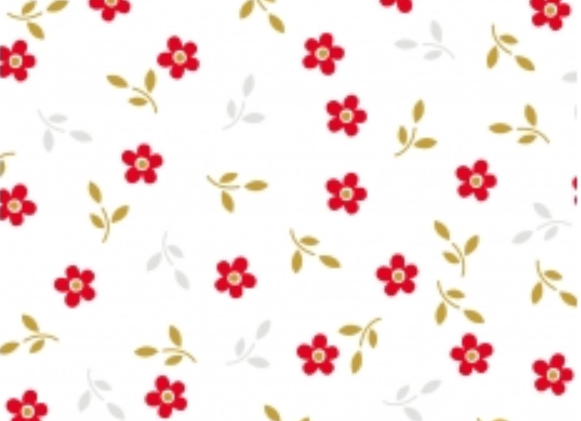 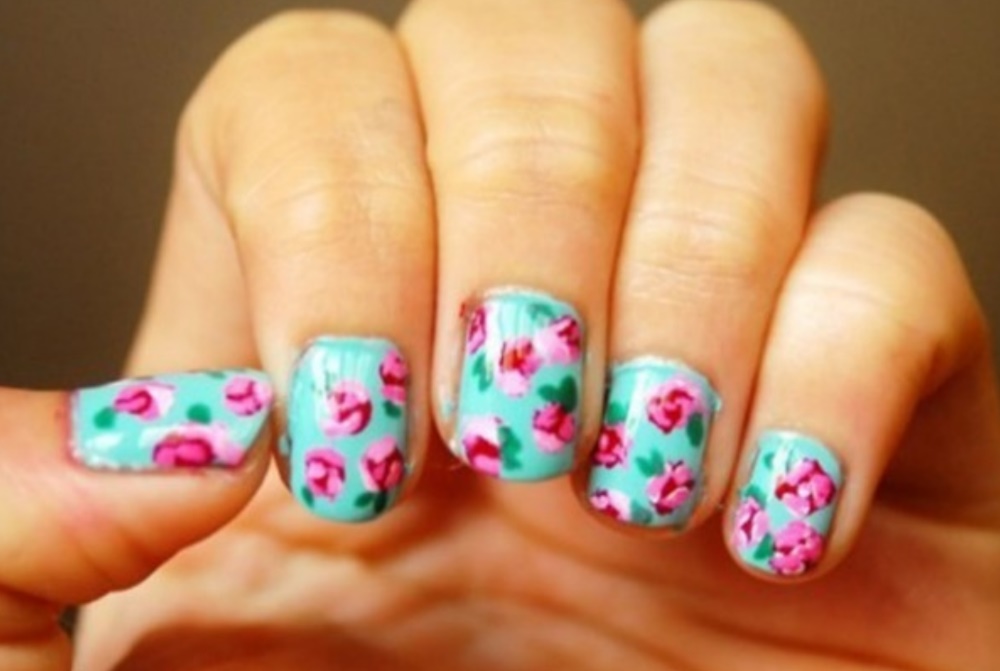 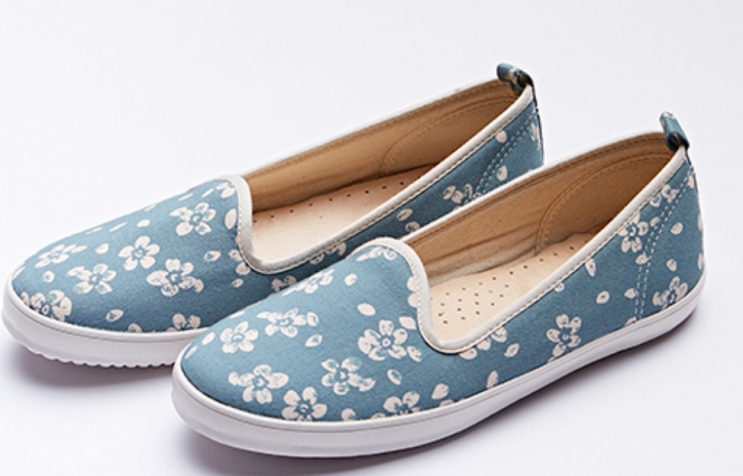 碎(broken into pieces)
妹妹又不小心打破杯子了；现在地上到处都是破掉的杯子碎片。
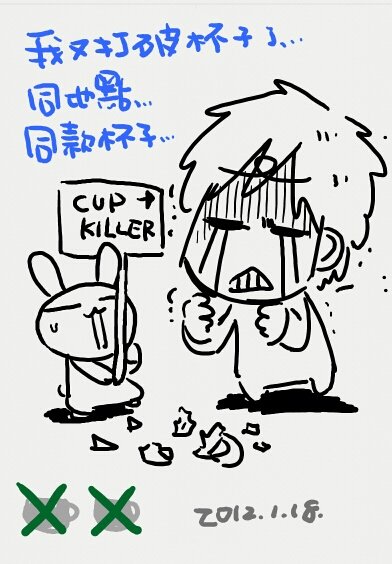 妹妹又不小心打破杯子了；現在地上到處都是破掉的杯子碎片。
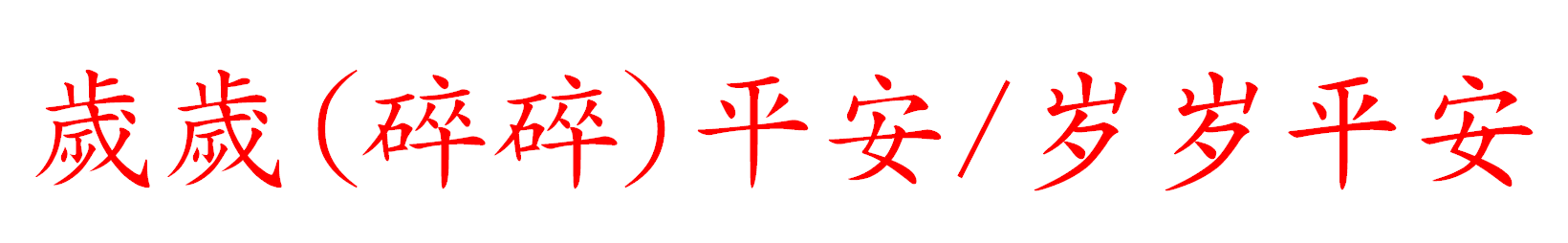 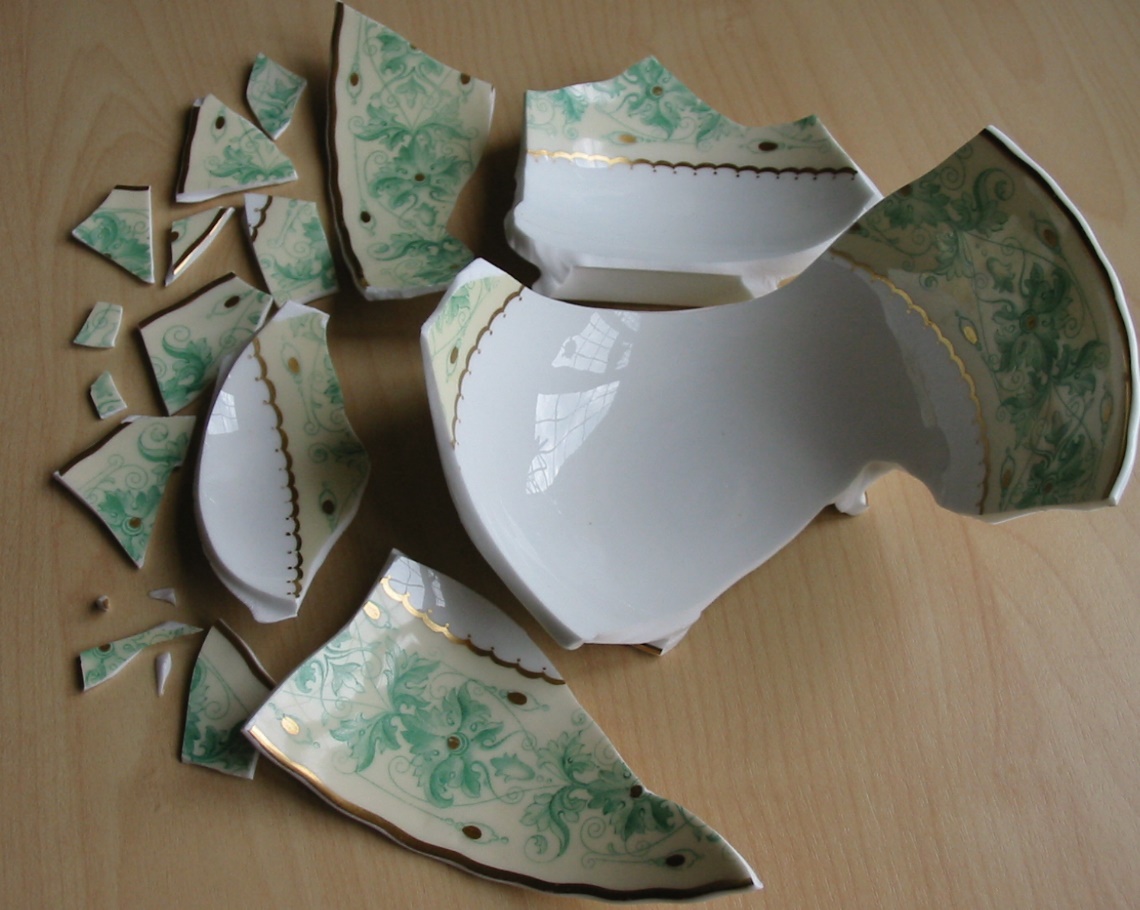 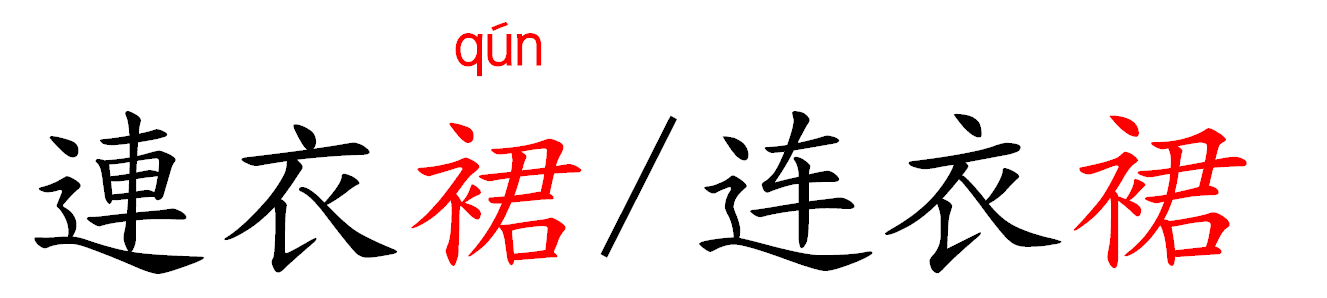 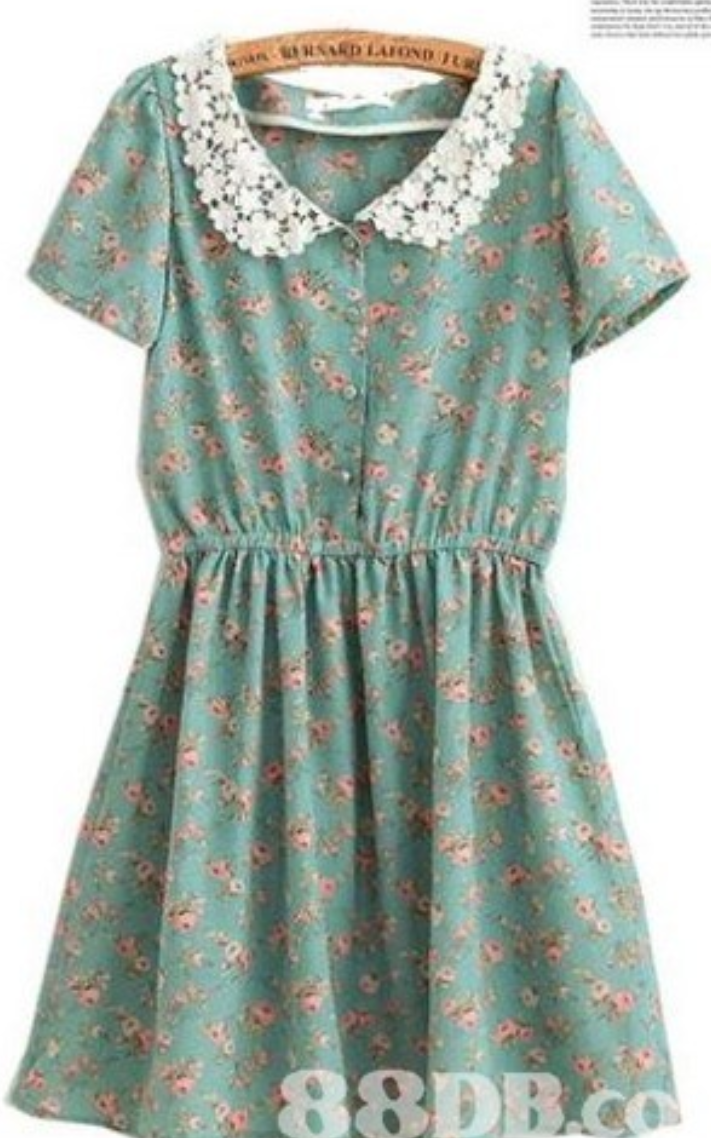 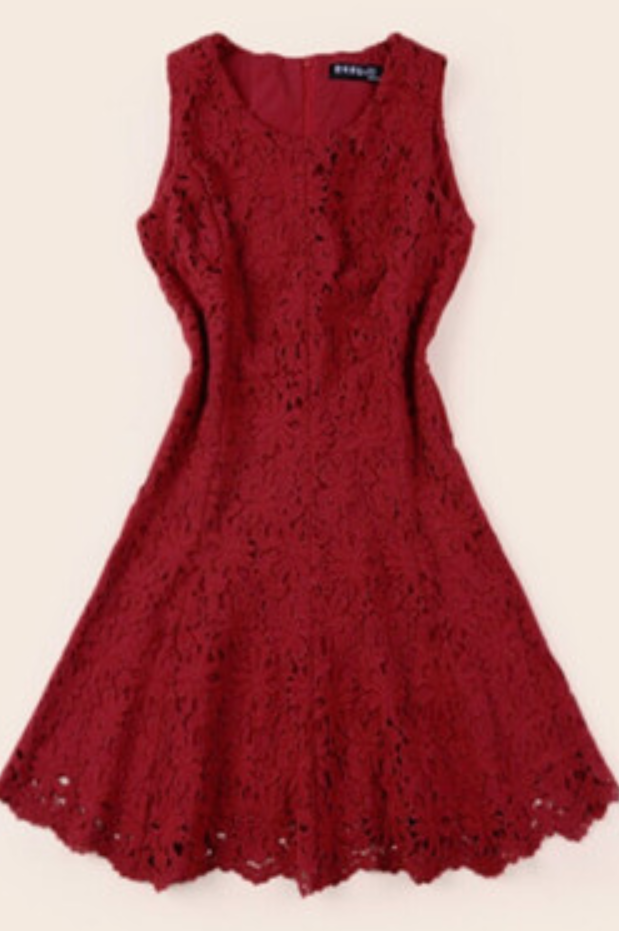 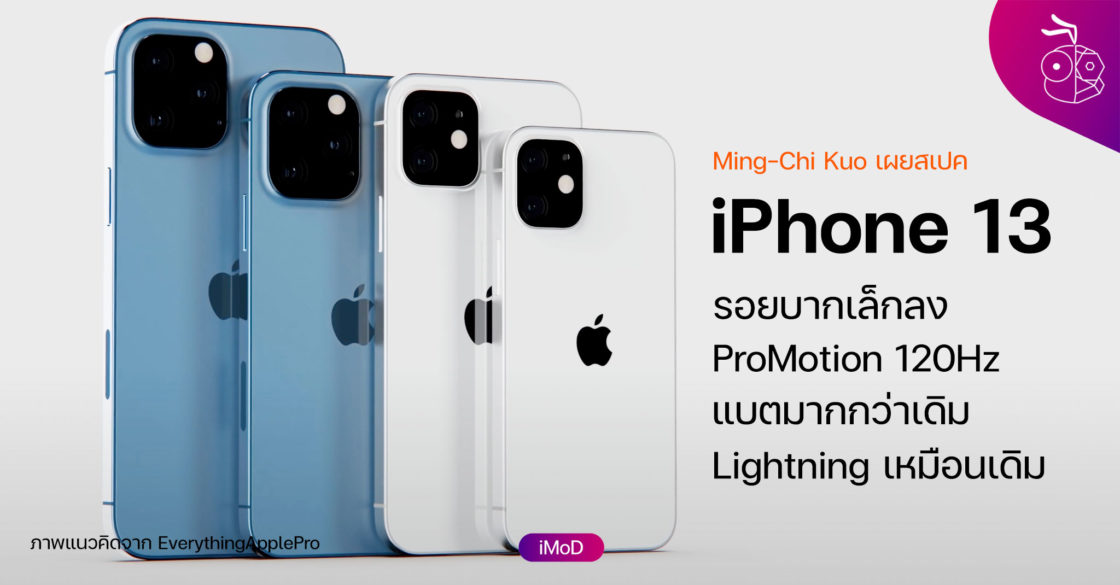 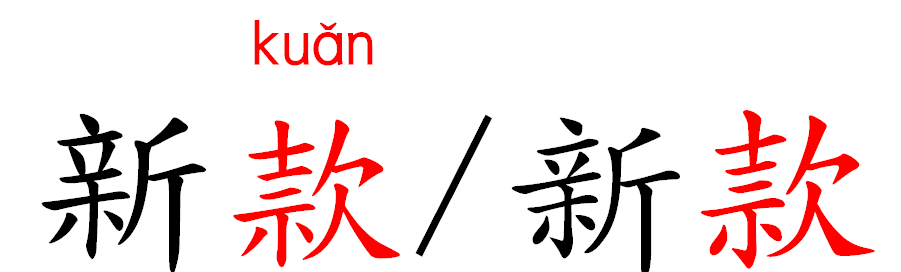 This Photo by Unknown Author is licensed under CC BY-NC
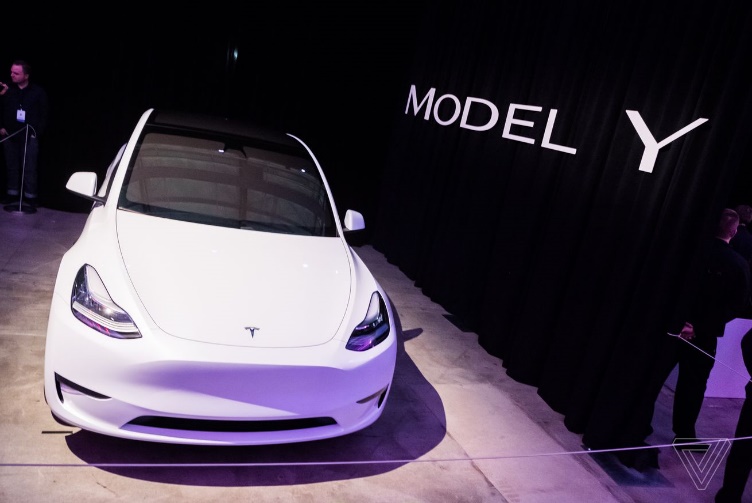 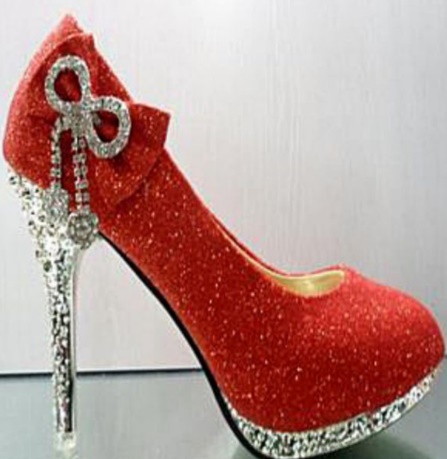 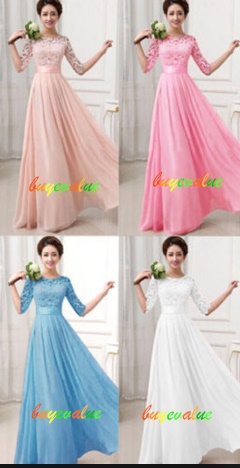 This Photo by Unknown Author is licensed under CC BY-SA
新款區、新款区
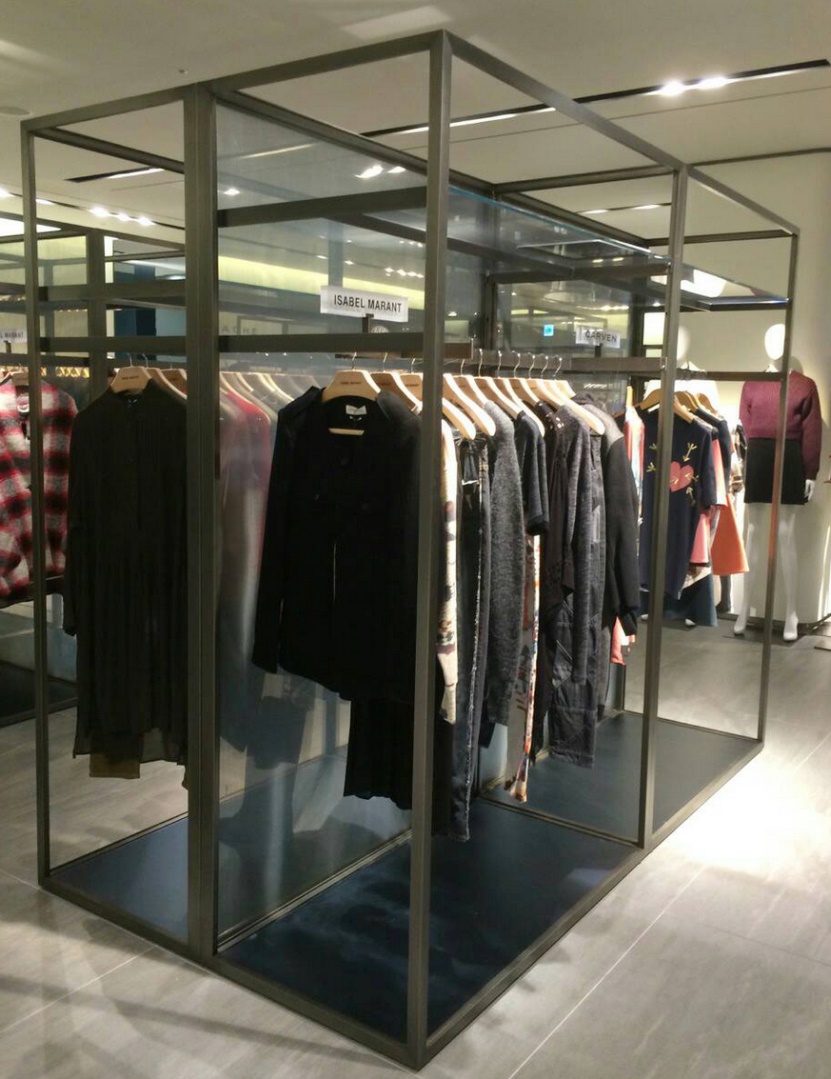 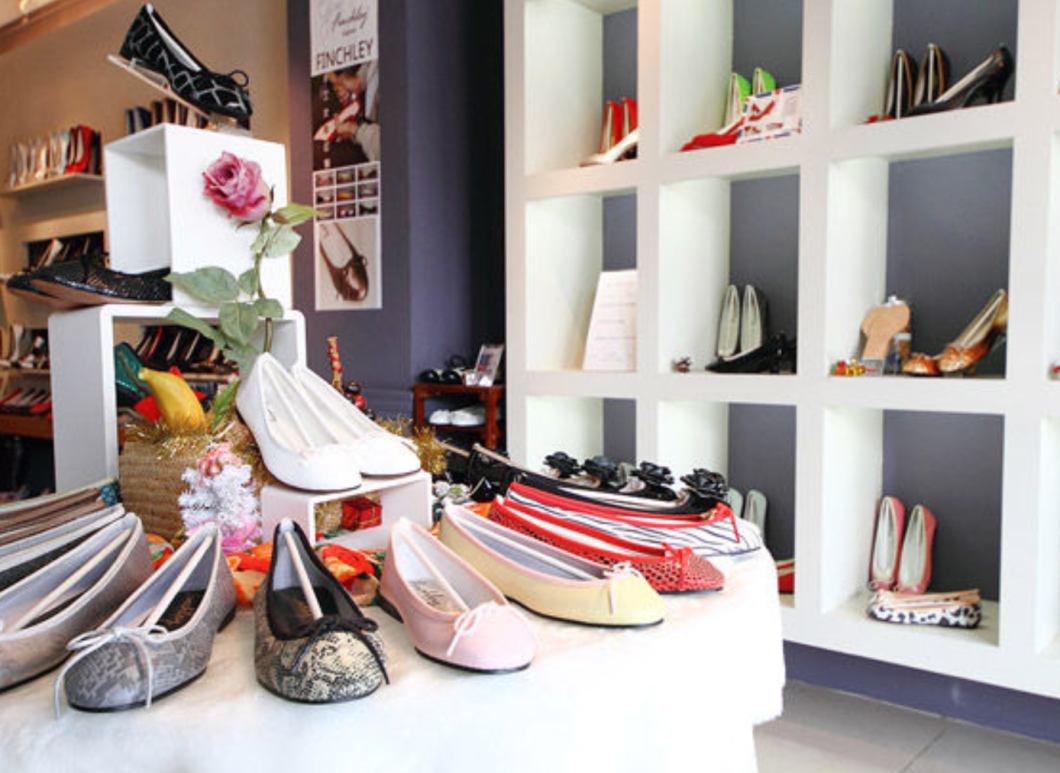 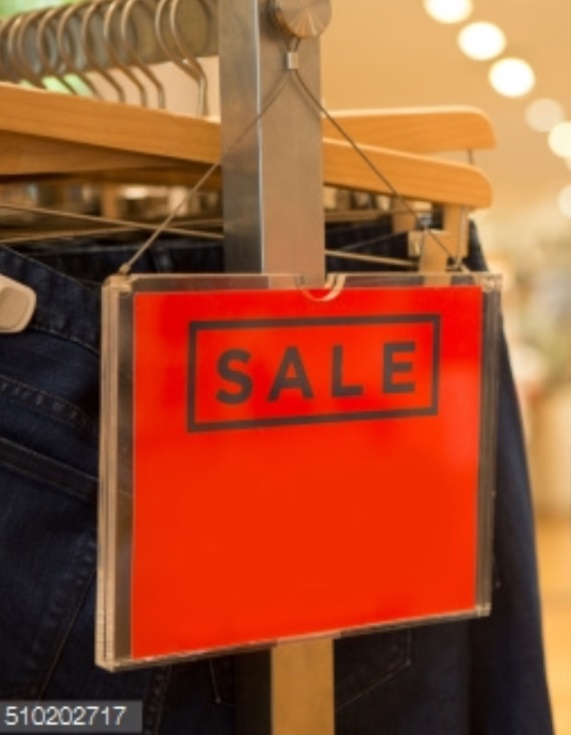 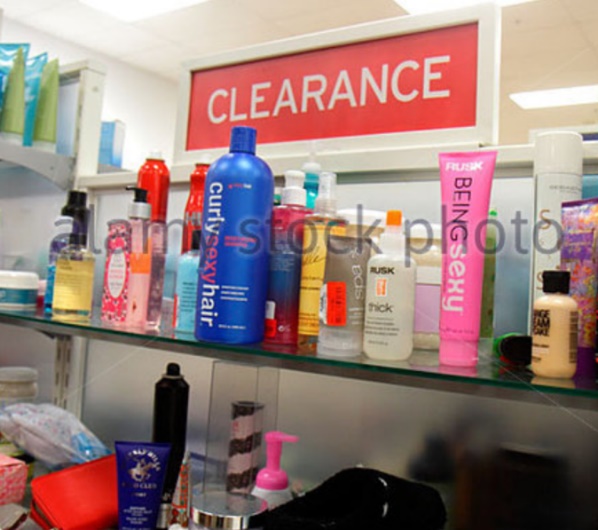 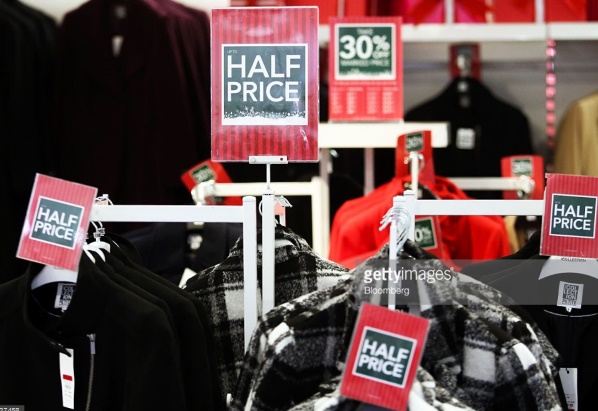 折扣區、折扣区
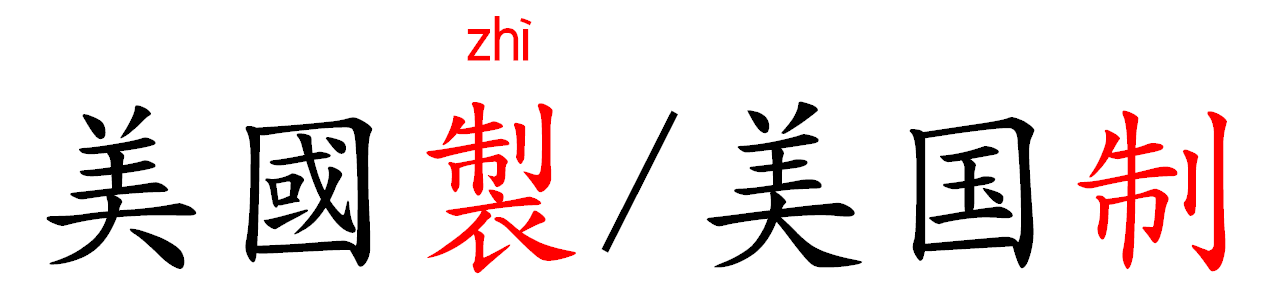 美國製/美國製
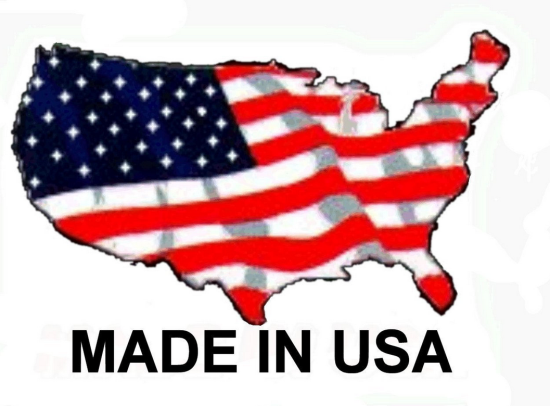 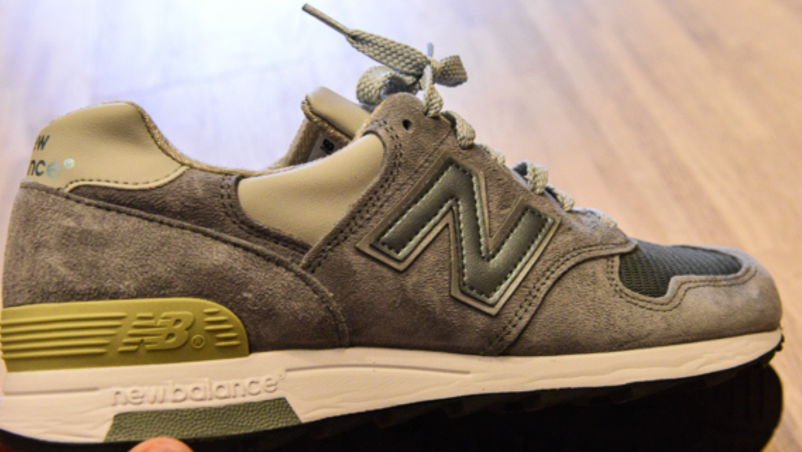 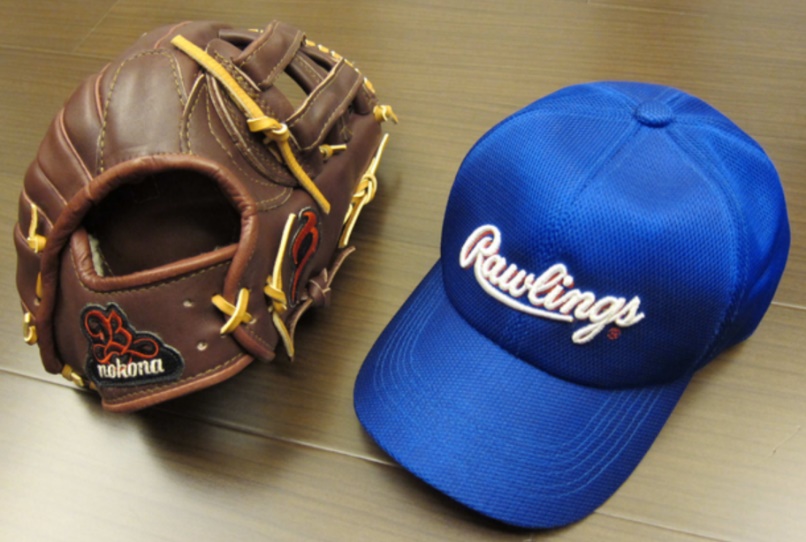 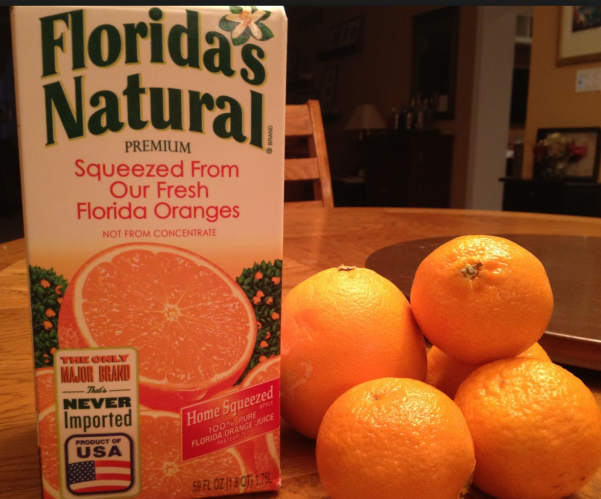 製造(to make; to manufacture)
这支手机是哪里制造的?还有它是什么时间制造的呢?
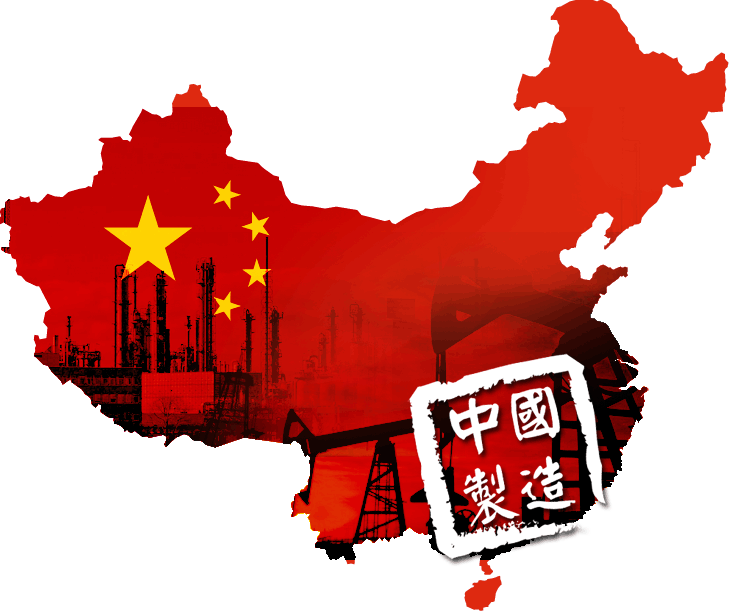 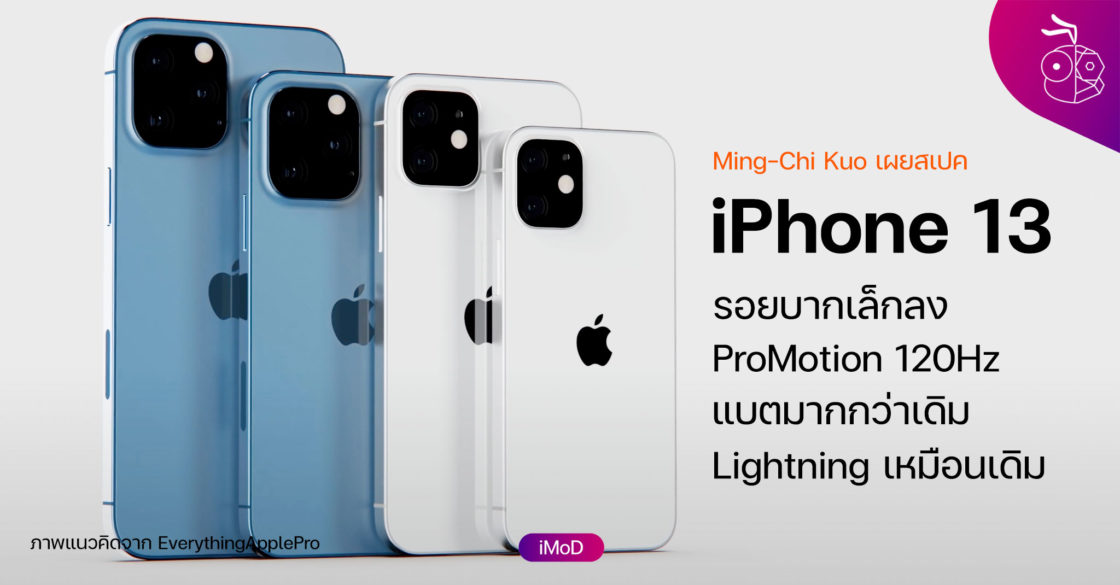 This Photo by Unknown Author is licensed under CC BY-NC
這支手機是哪裡製造的?還有它是什麼時間製造的呢?
流行(popular)/过时過時(out of date)
这件衣服的样式(style)已经过时了，它不是现在流行的款式(style)。
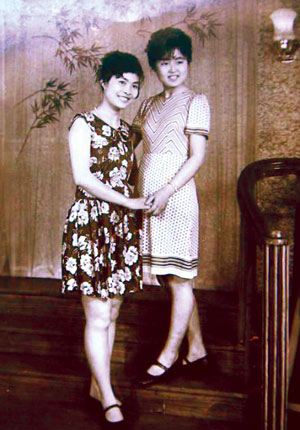 這件衣服的樣式(style)已經過時了，它不是現在流行的款式(style)。
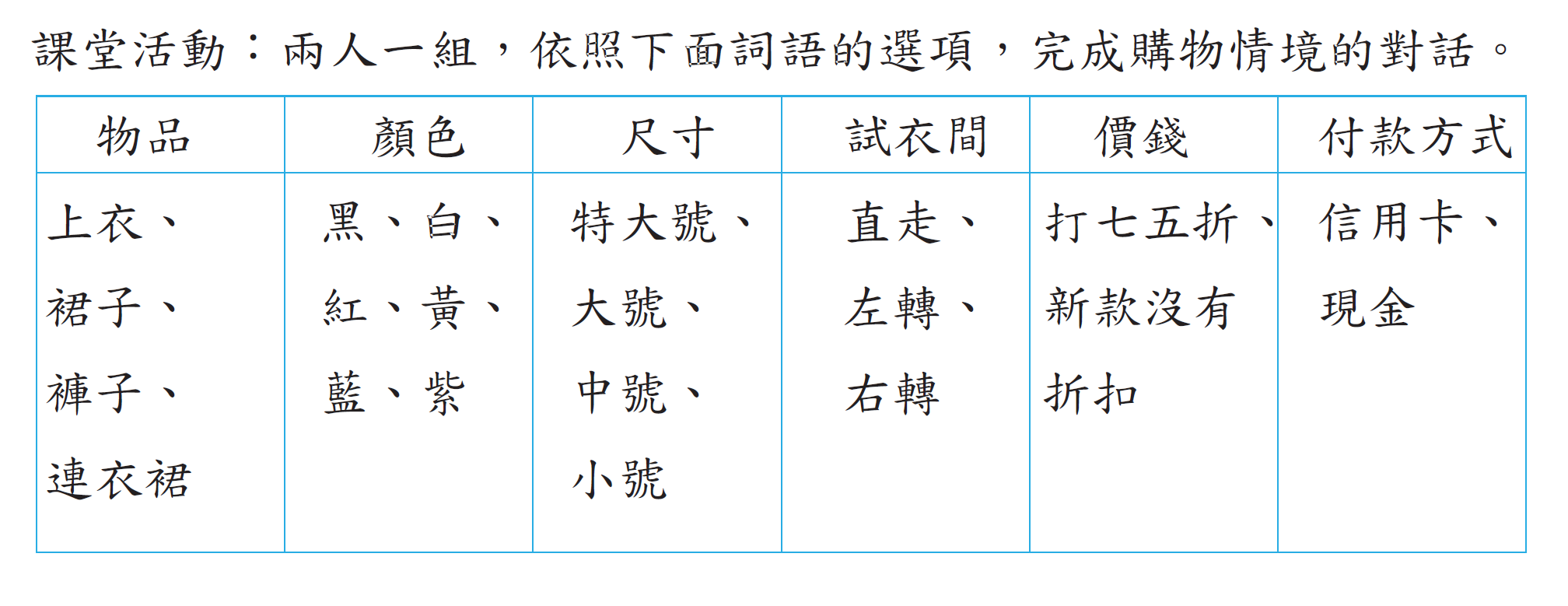 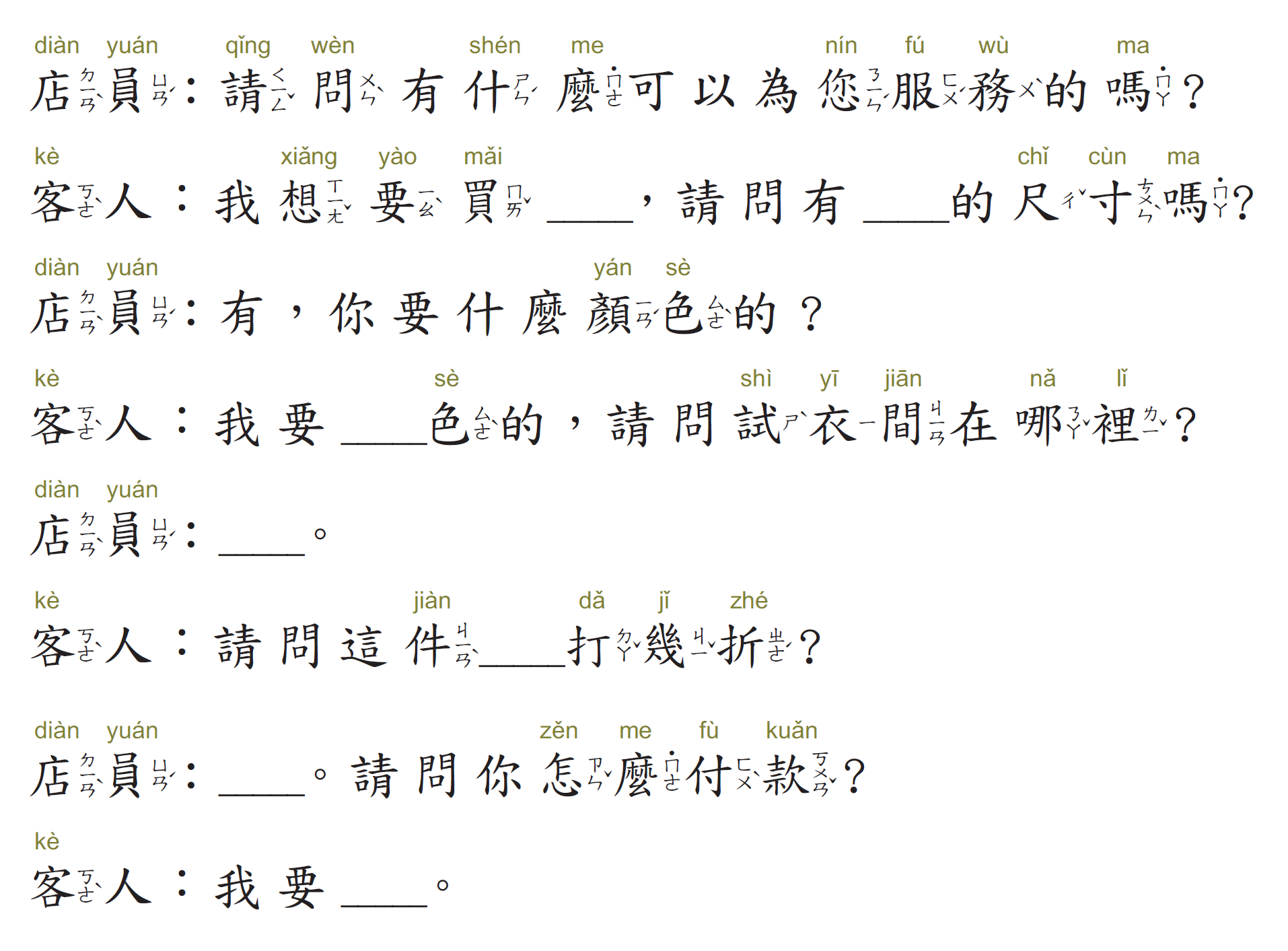 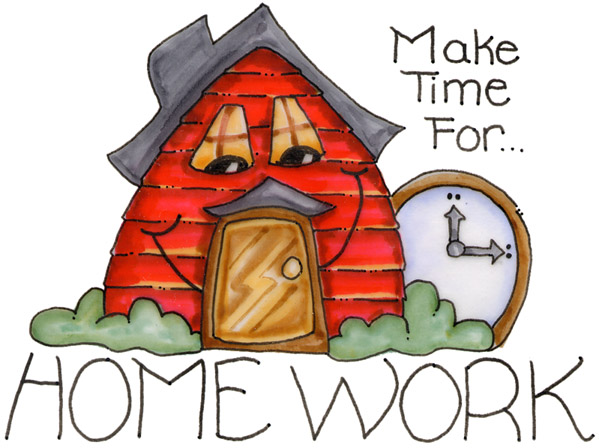 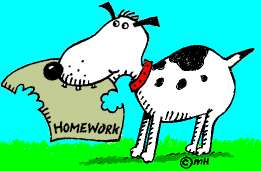 講解本週作業
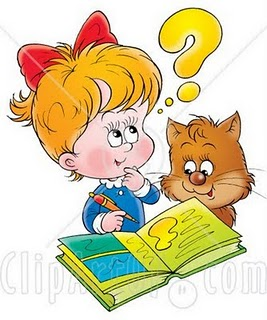 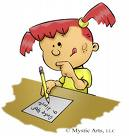 106
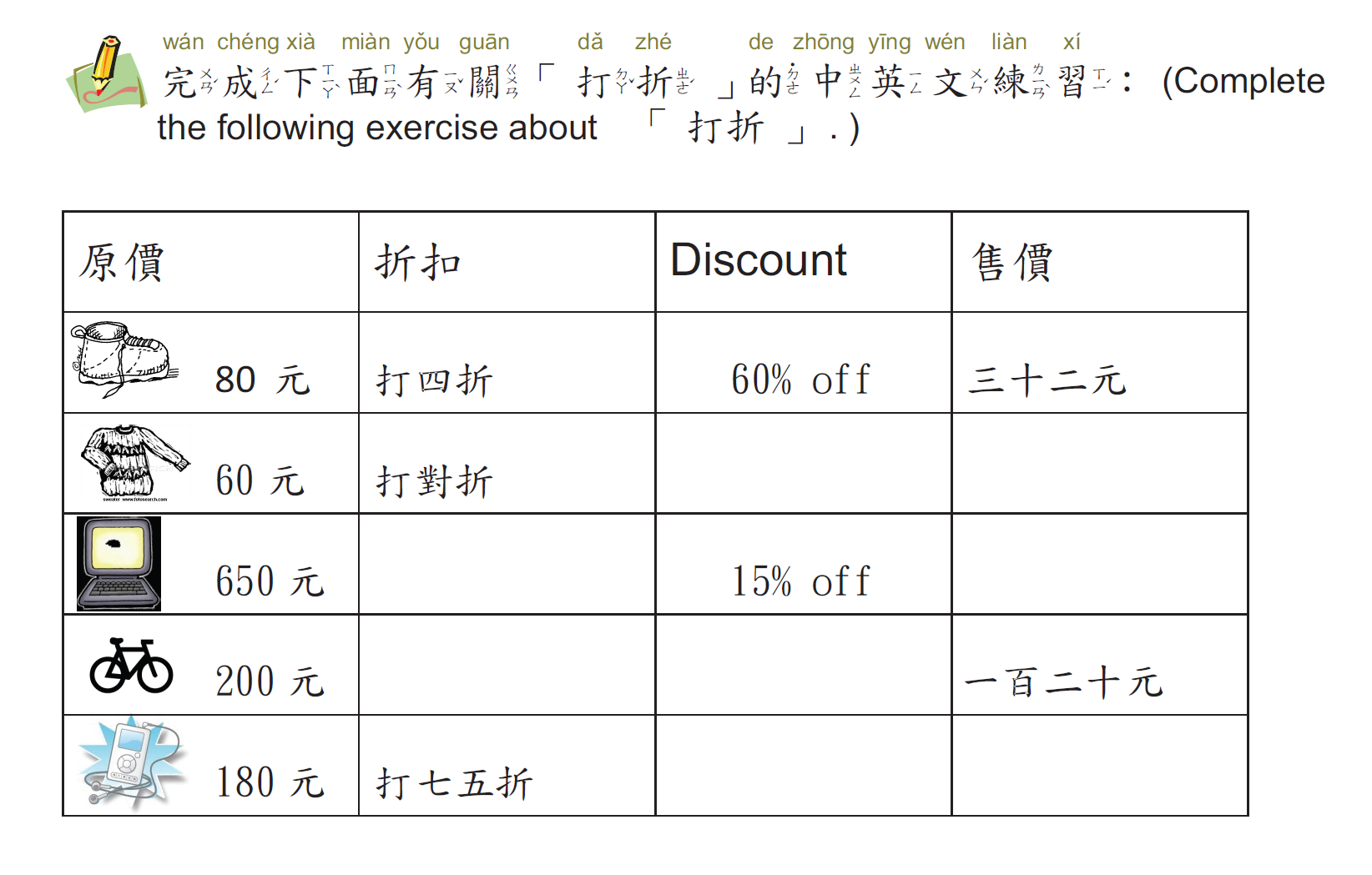 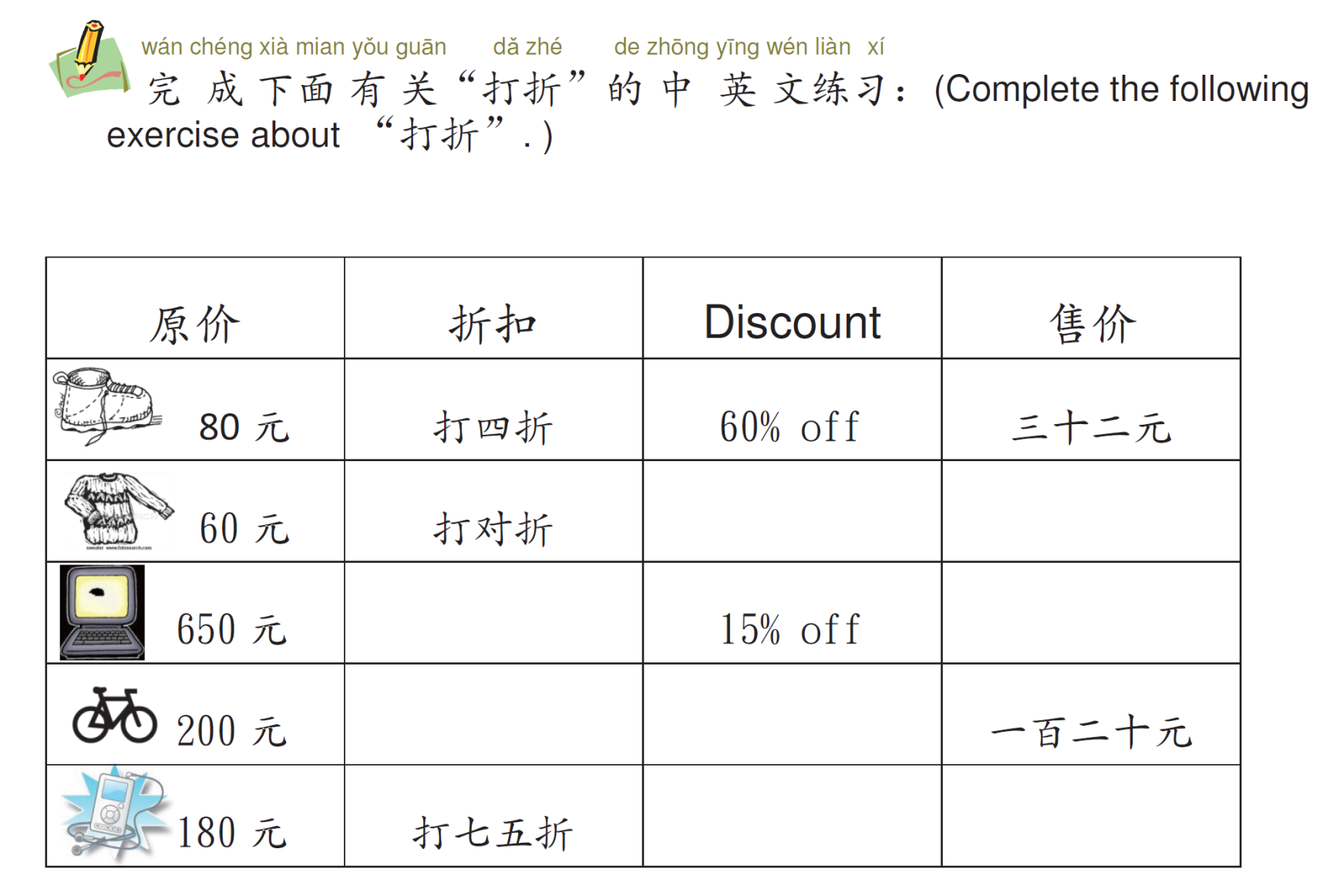 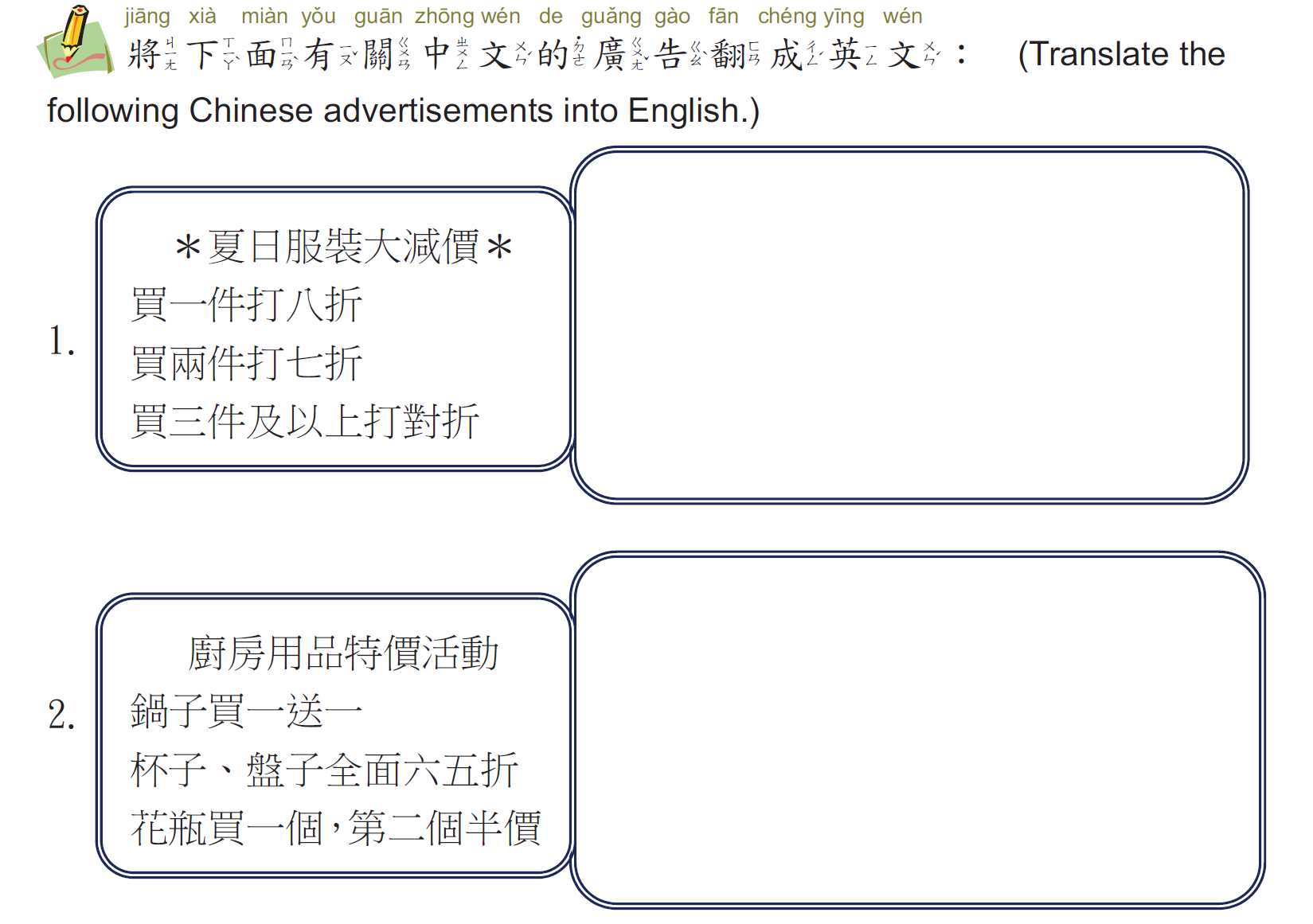 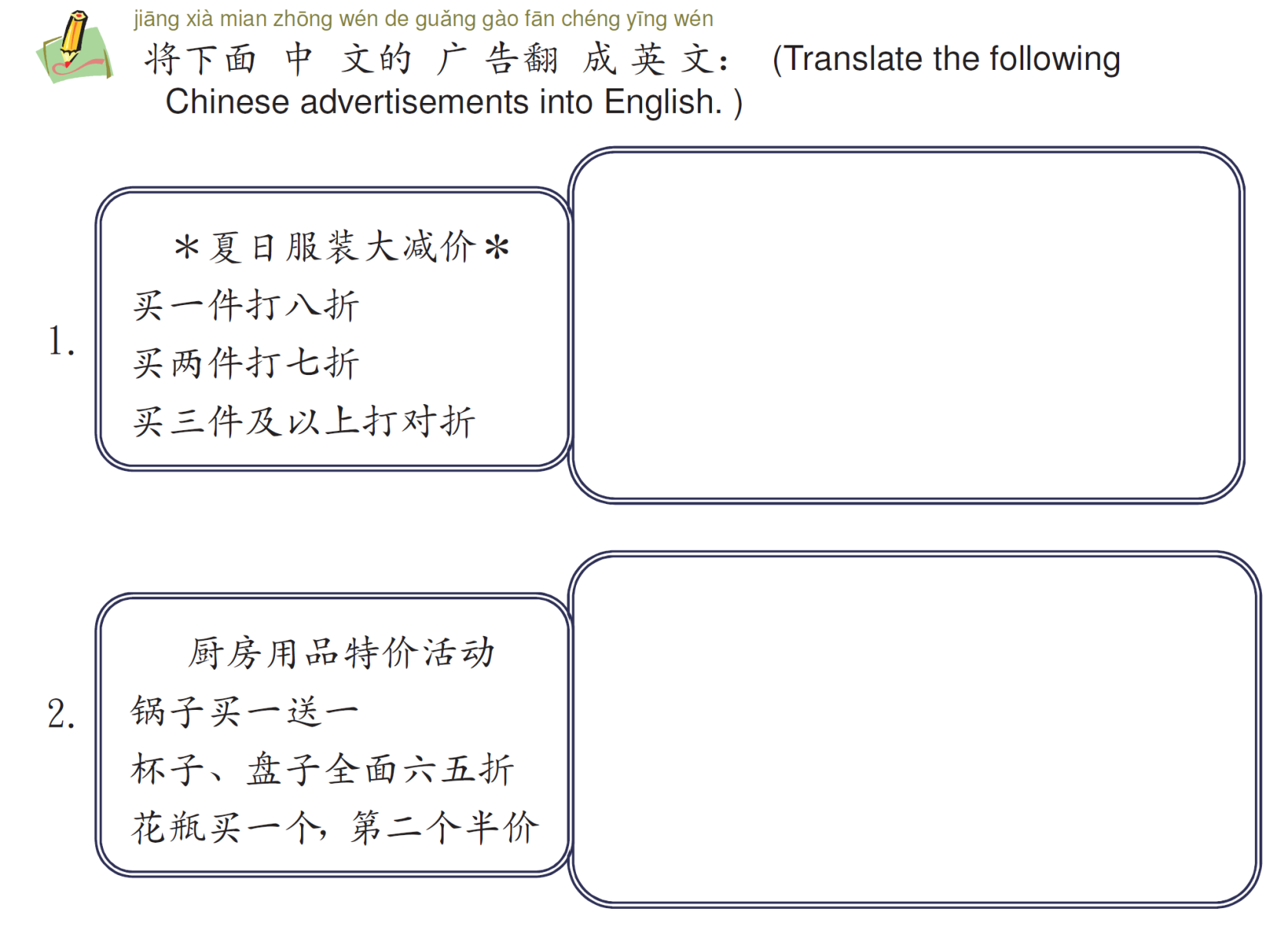 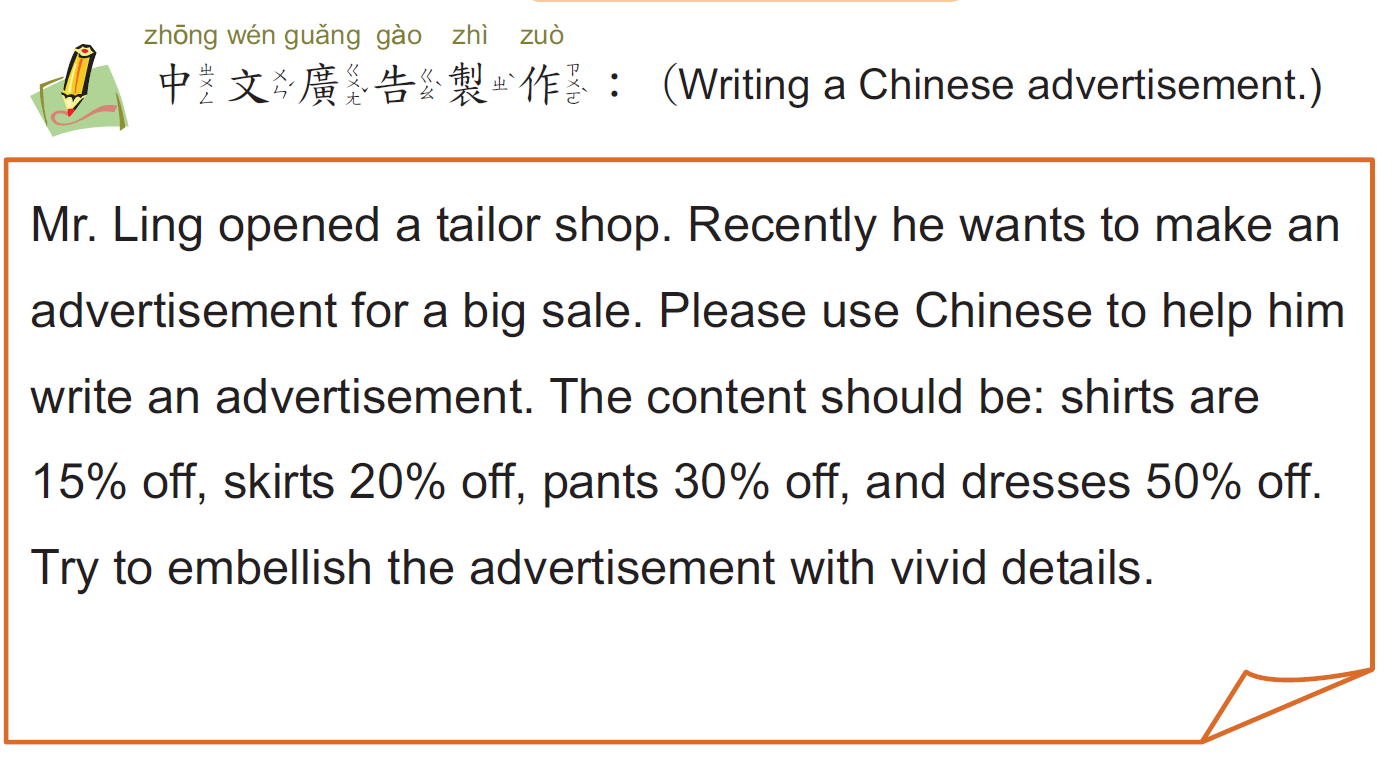 第三周
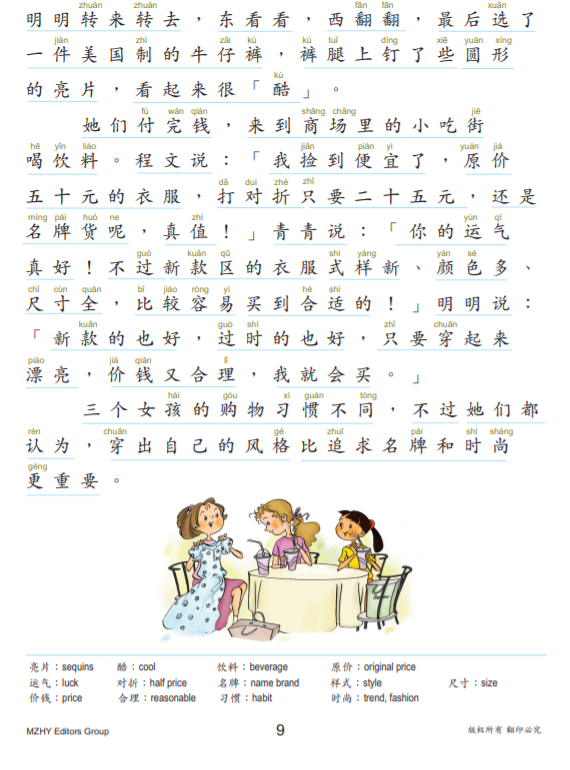 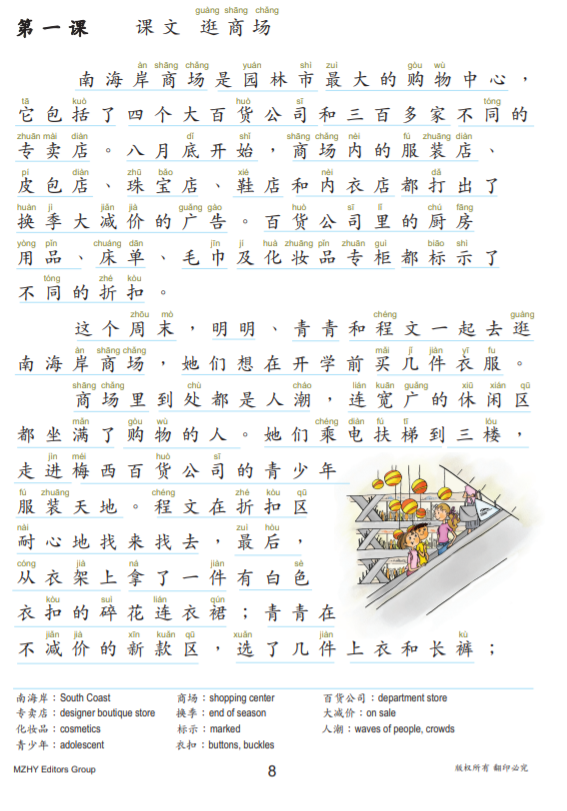 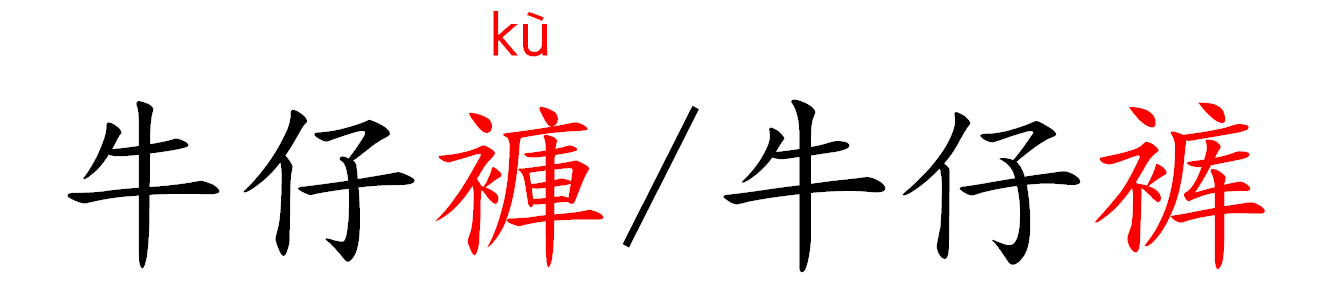 牛仔褲/牛仔褲
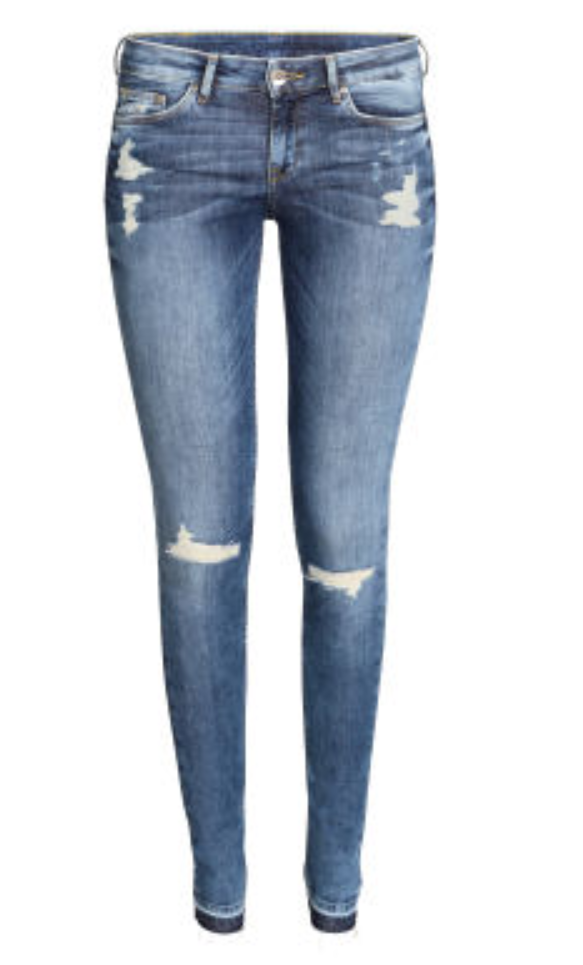 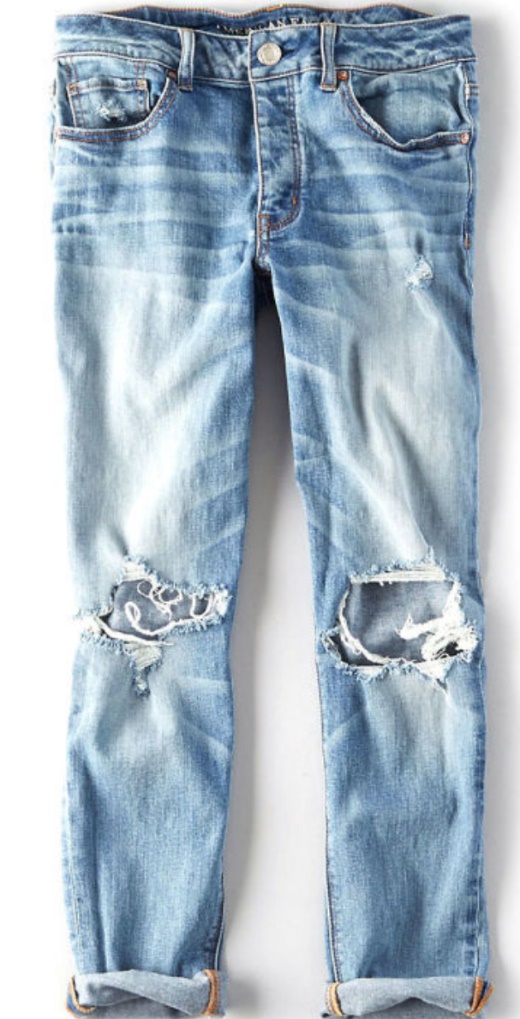 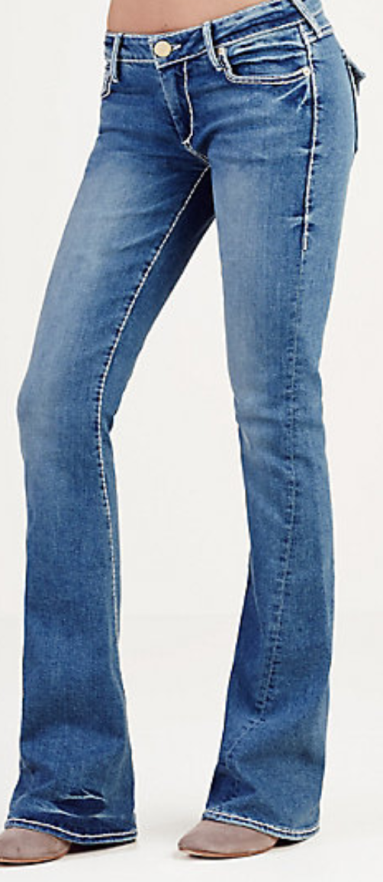 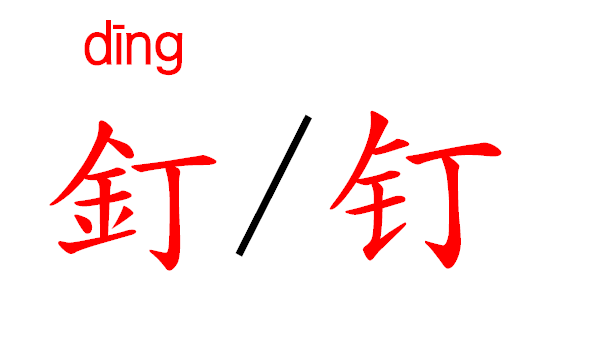 釘/釘
钉(to nail; to hammer a nail into something)/ 钉子(nail)、图钉(pushnail)
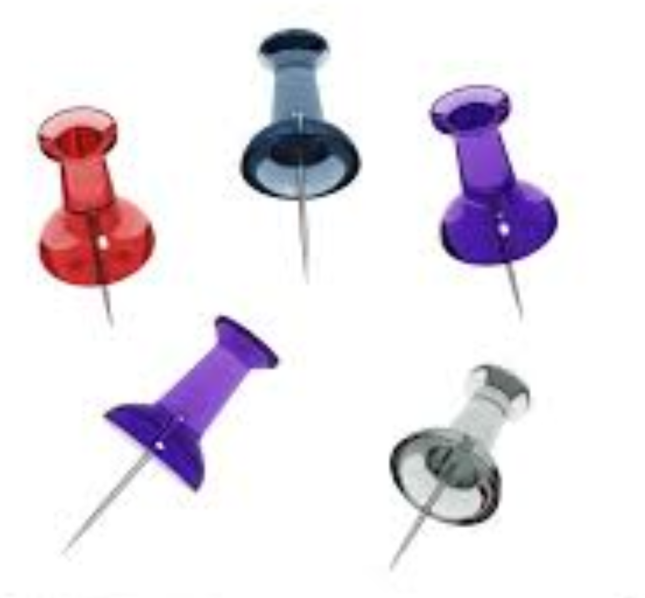 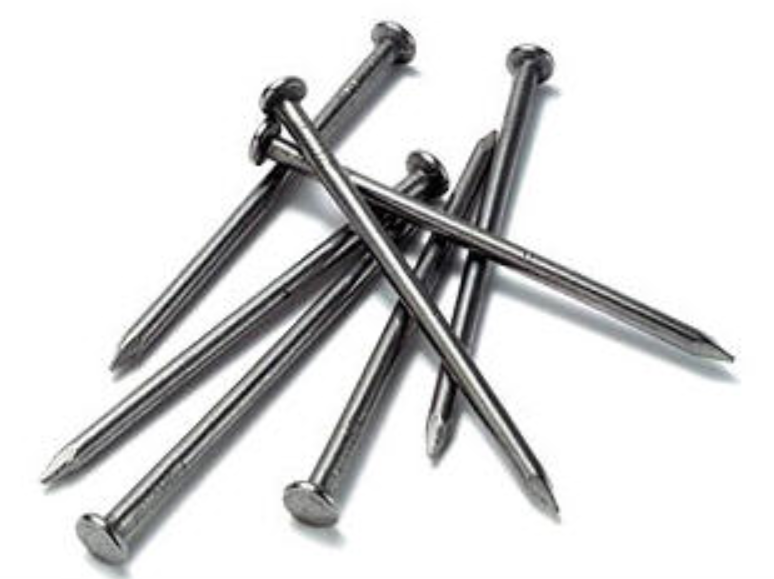 你不要在墙上随便( at will)钉钉子。
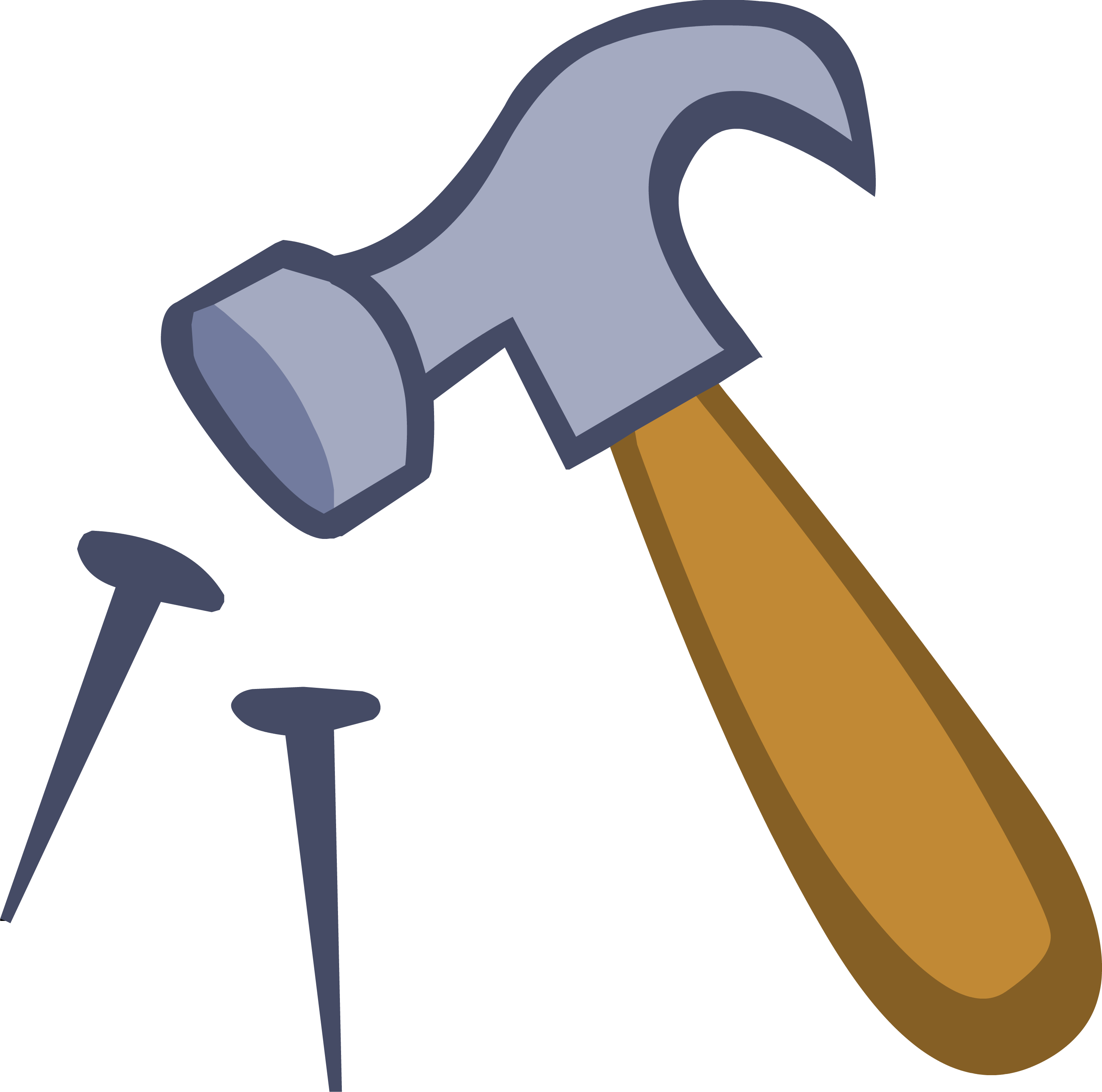 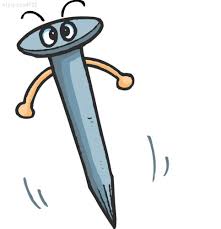 你不要在牆上隨便( at will)釘釘子。
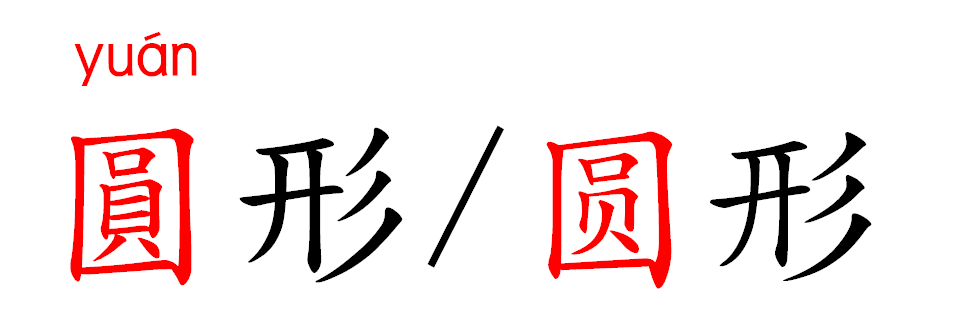 圓形/圓形
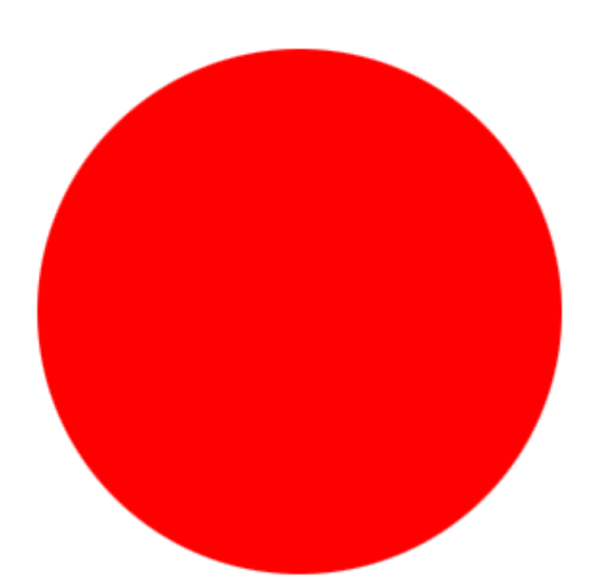 说说看这些都是什么形状?
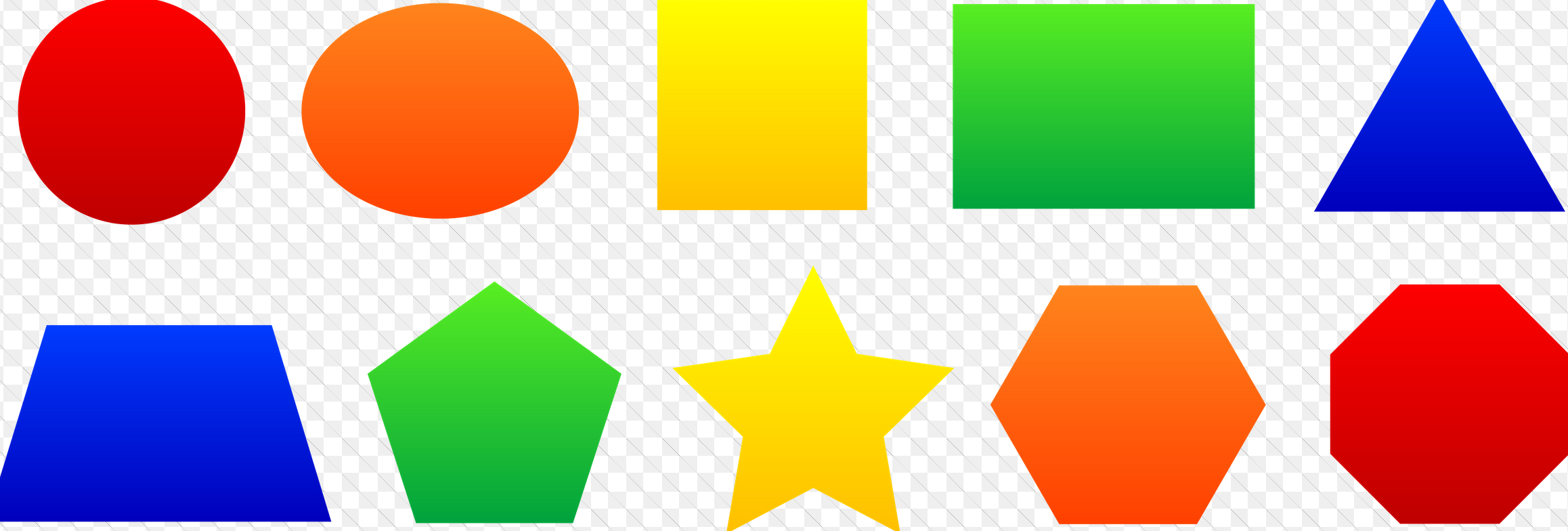 說說看這些都是什麼形狀?
小吃街/小吃街
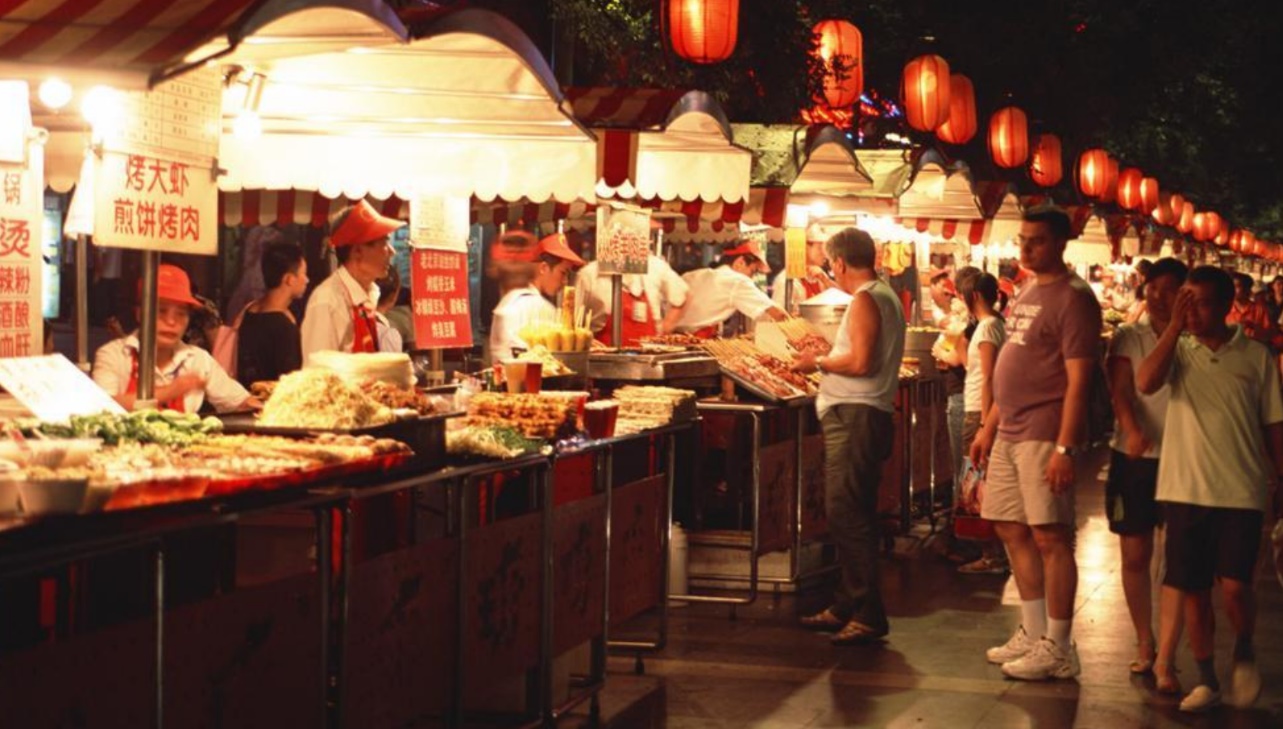 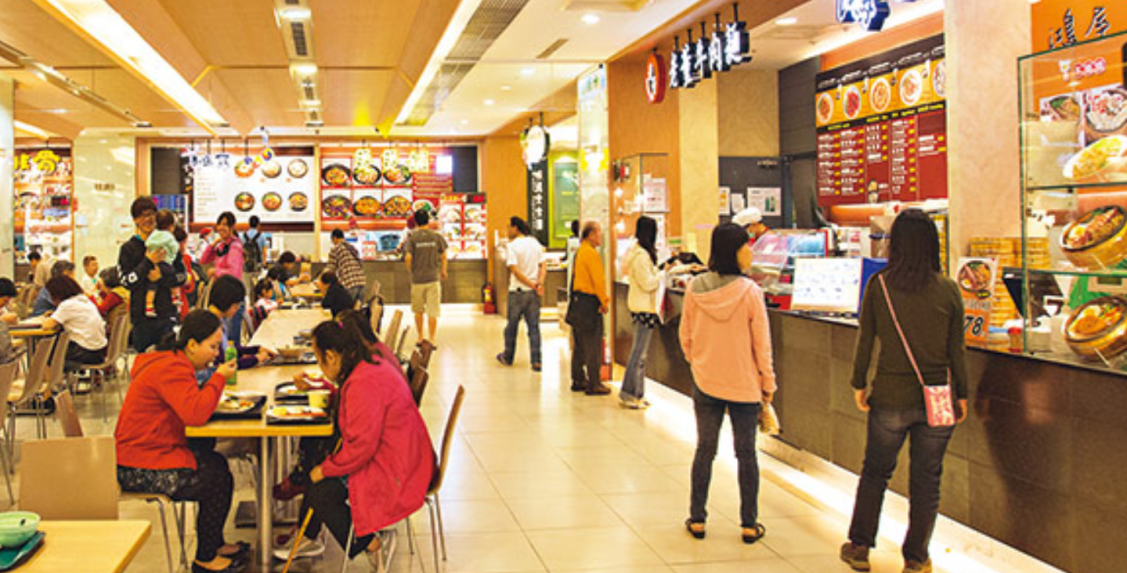 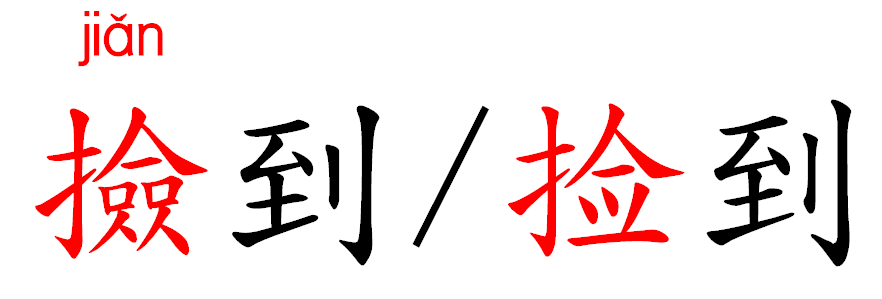 撿到/撿到
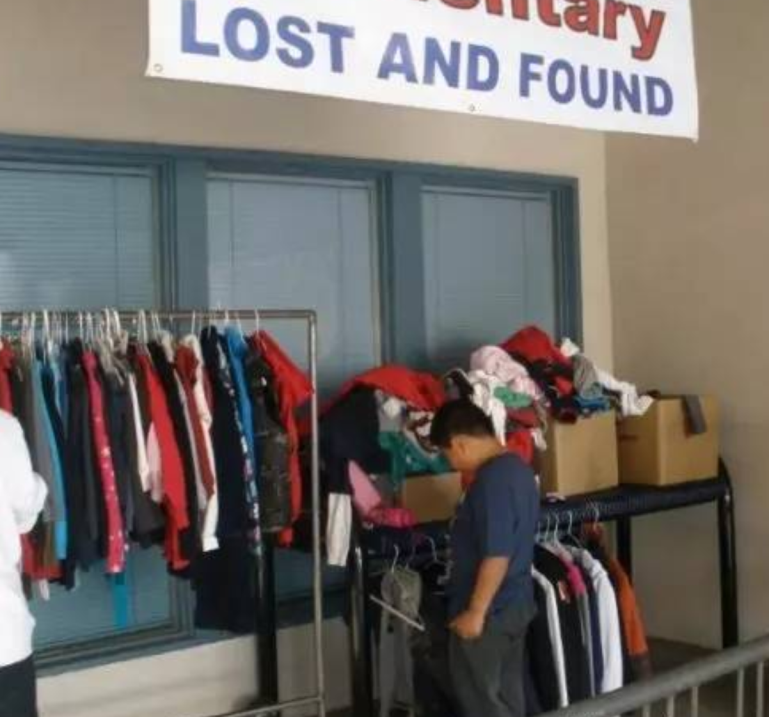 你曾经捡到过什么?
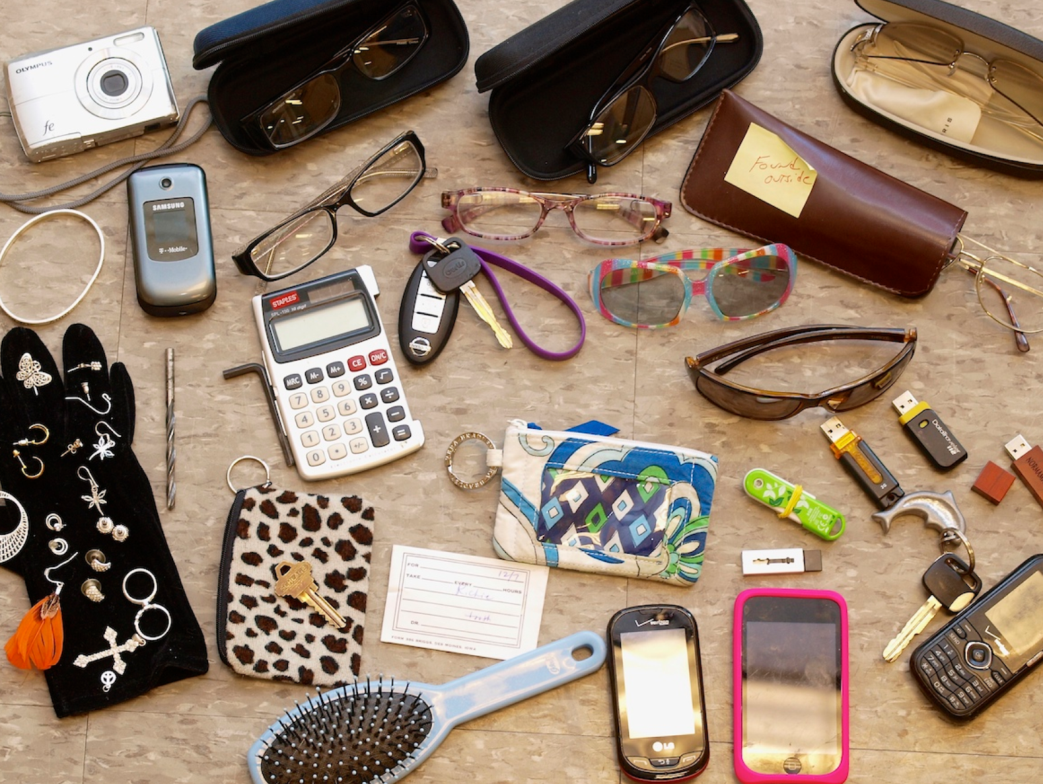 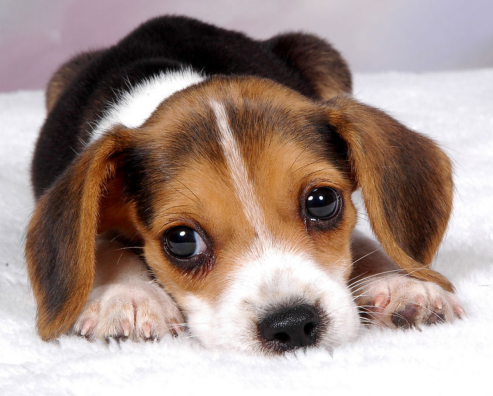 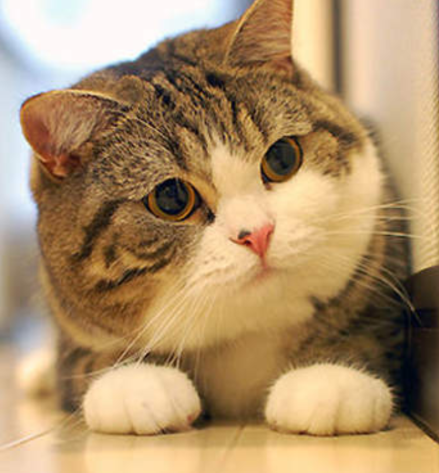 脑筋急转弯
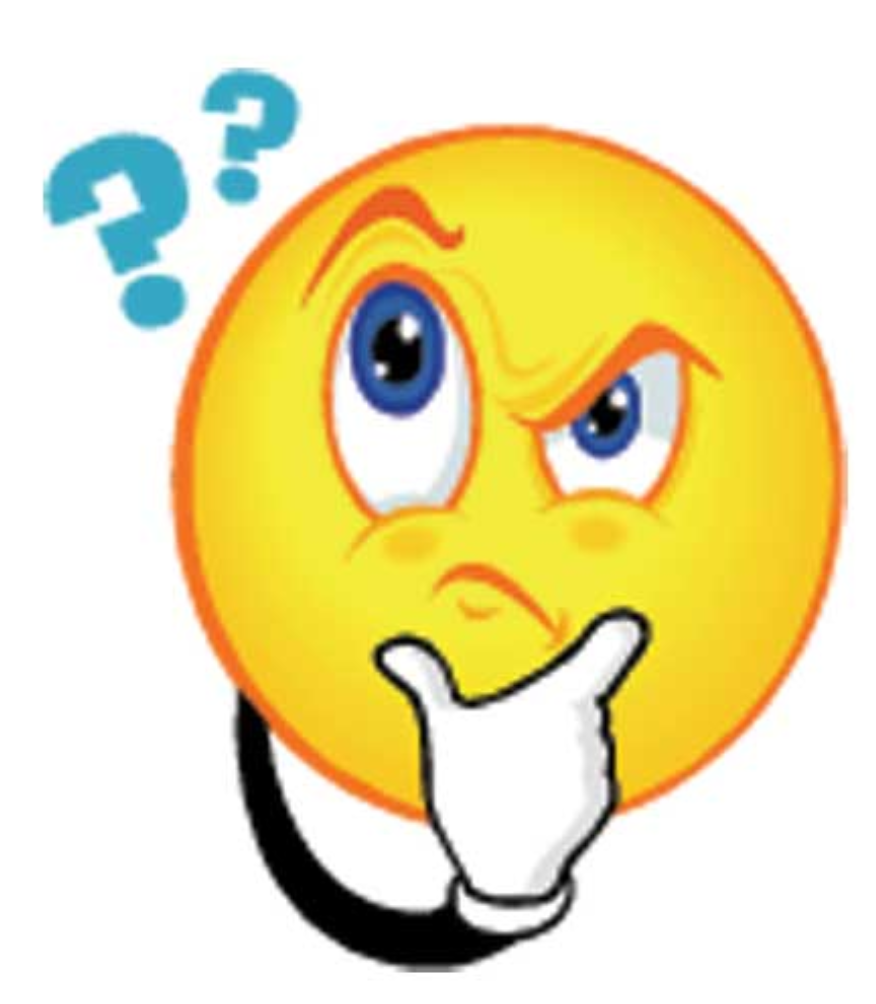 学生证 (Student ID)
掉了怎么办???
捡起来!!!
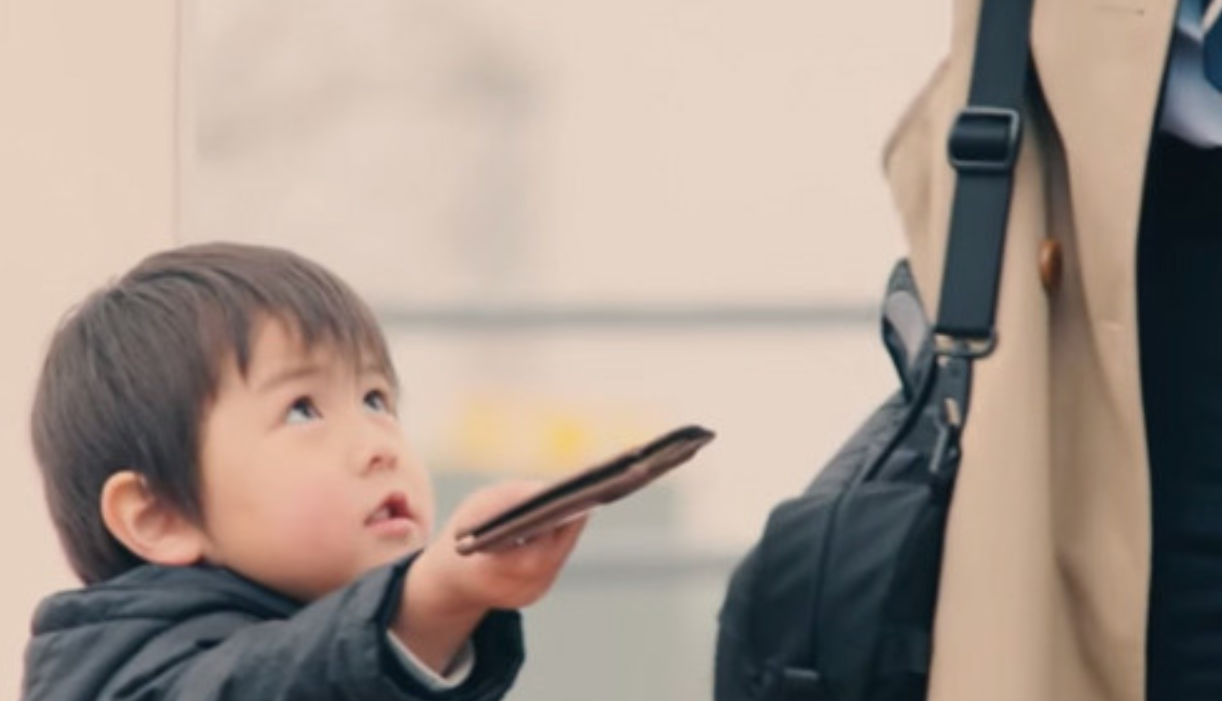 捡 撿(to pick)
你们可以把这里的垃圾捡一捡吗?
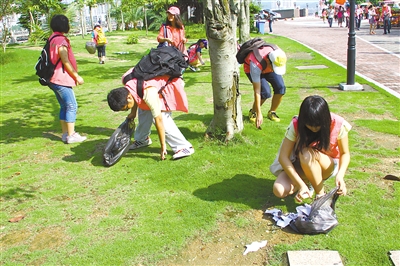 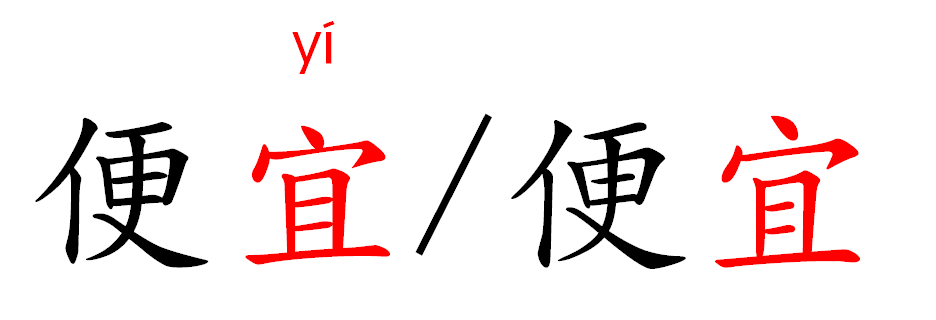 便宜/便宜
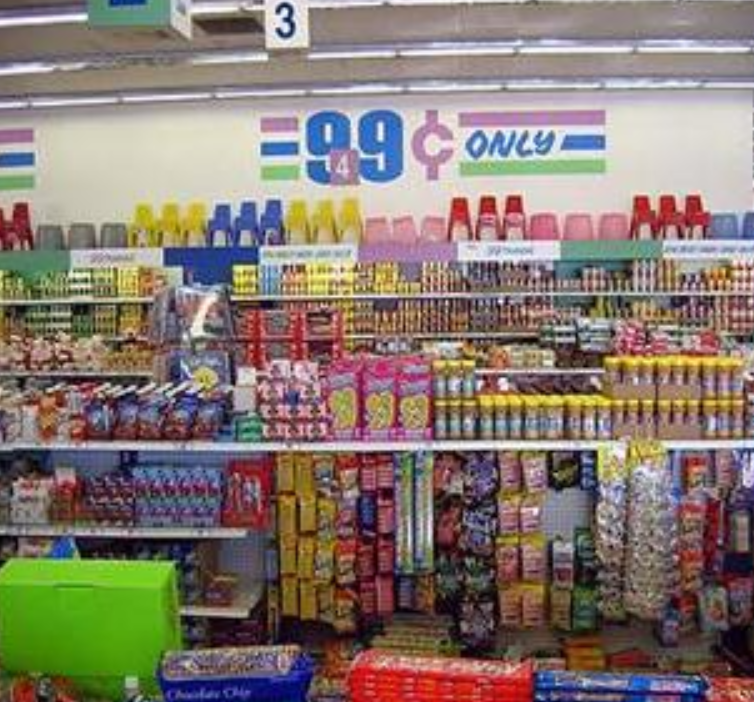 你买东西时，你觉得价钱便宜就好， 
还是相信「一分钱，一分货」?
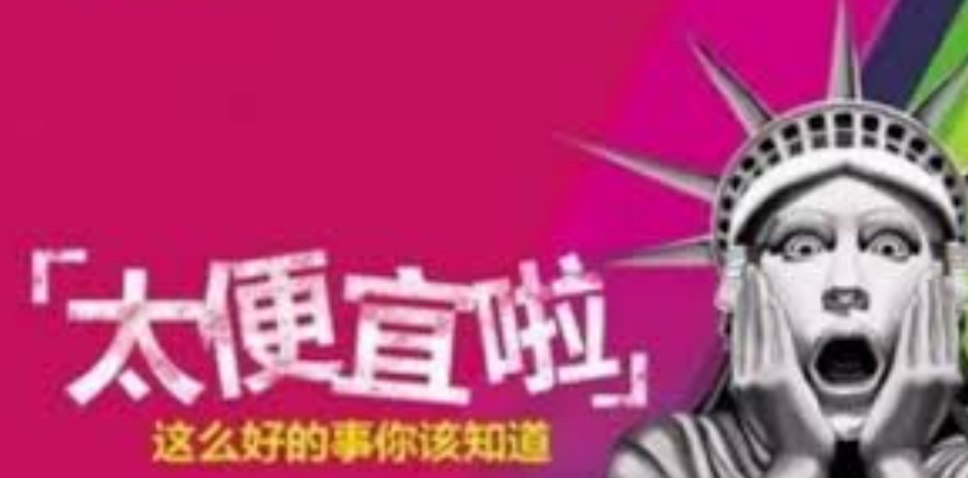 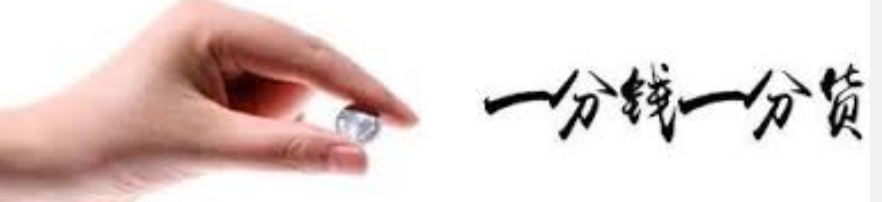 合理(reasonable)
我觉得这台电视的价格很合理，你可以考虑 (think about)把它买下来。
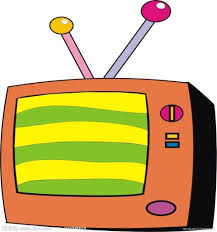 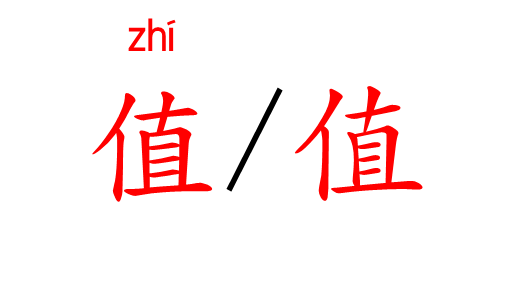 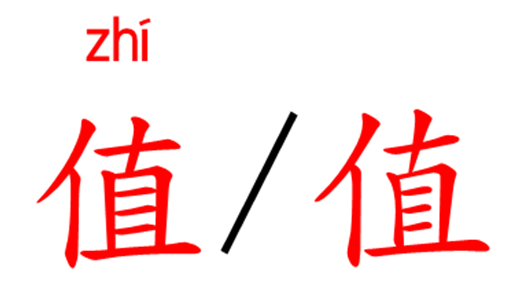 值/值得(be worth)
这件小事值得你发这么大的脾气吗?
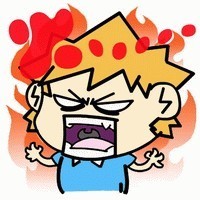 值/值
暑假里，值得去看看的美国10大景点，你去过几个?
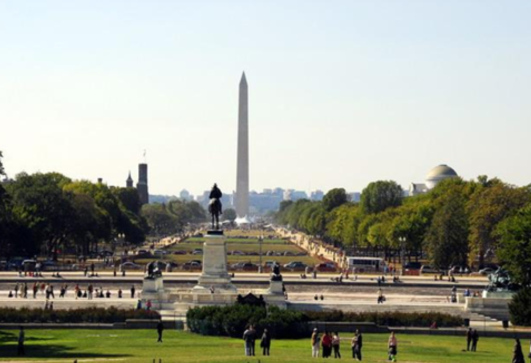 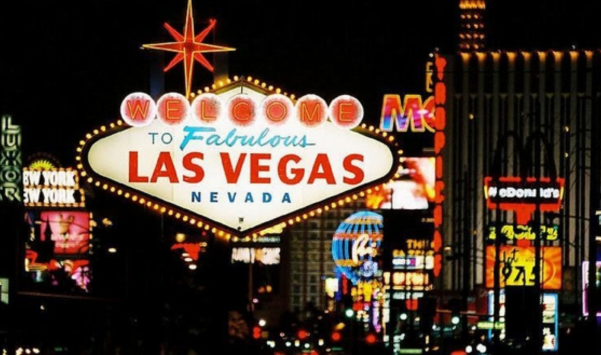 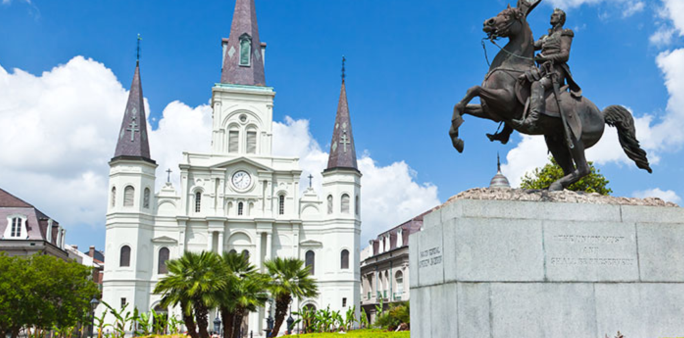 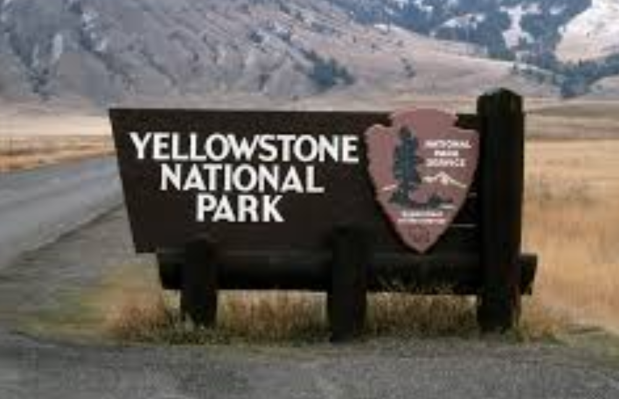 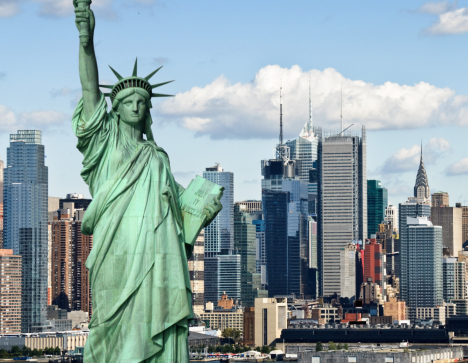 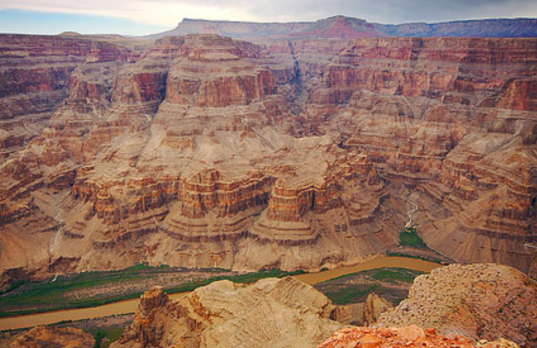 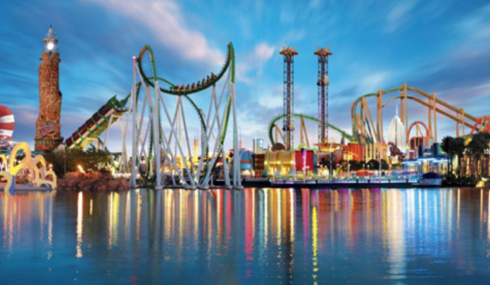 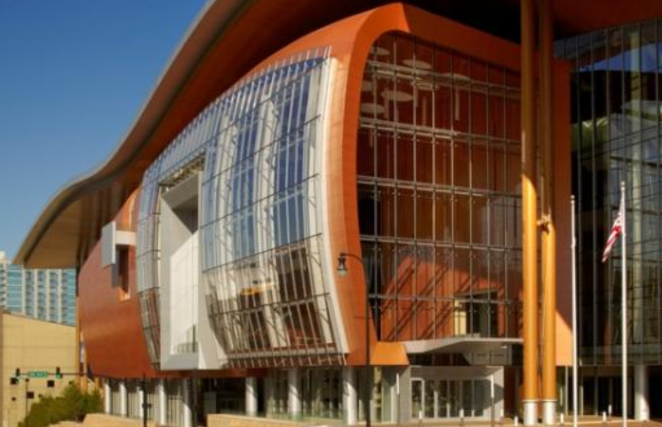 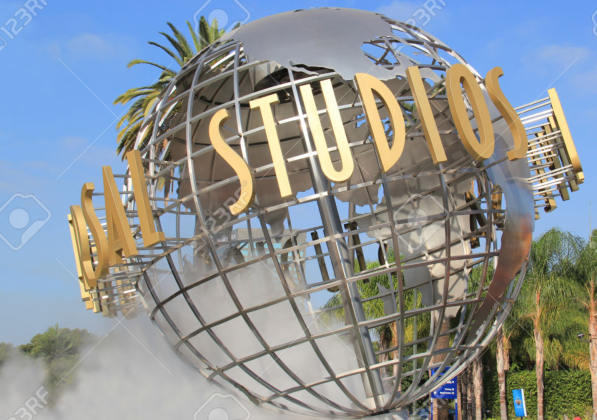 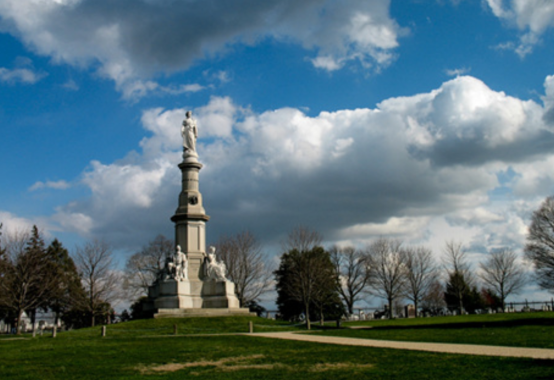 [Speaker Notes: 1.新奥尔良，路易斯安那州2.华盛顿，哥伦比亚地区3.拉斯维加斯，内华达州4.黄石国家公园，怀俄明州5.纽约市，纽约州6.大峡谷，亚利桑那州7.洛杉矶，加利福尼亚州8.奥兰多，佛罗里达州9.葛底斯堡，宾夕法尼亚州10.纳什维尔，田纳西州]
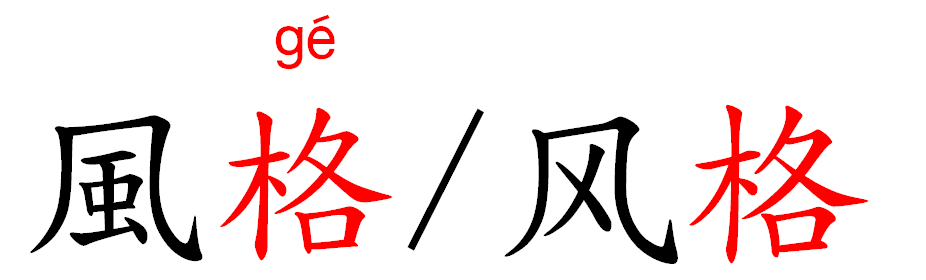 風格/風格
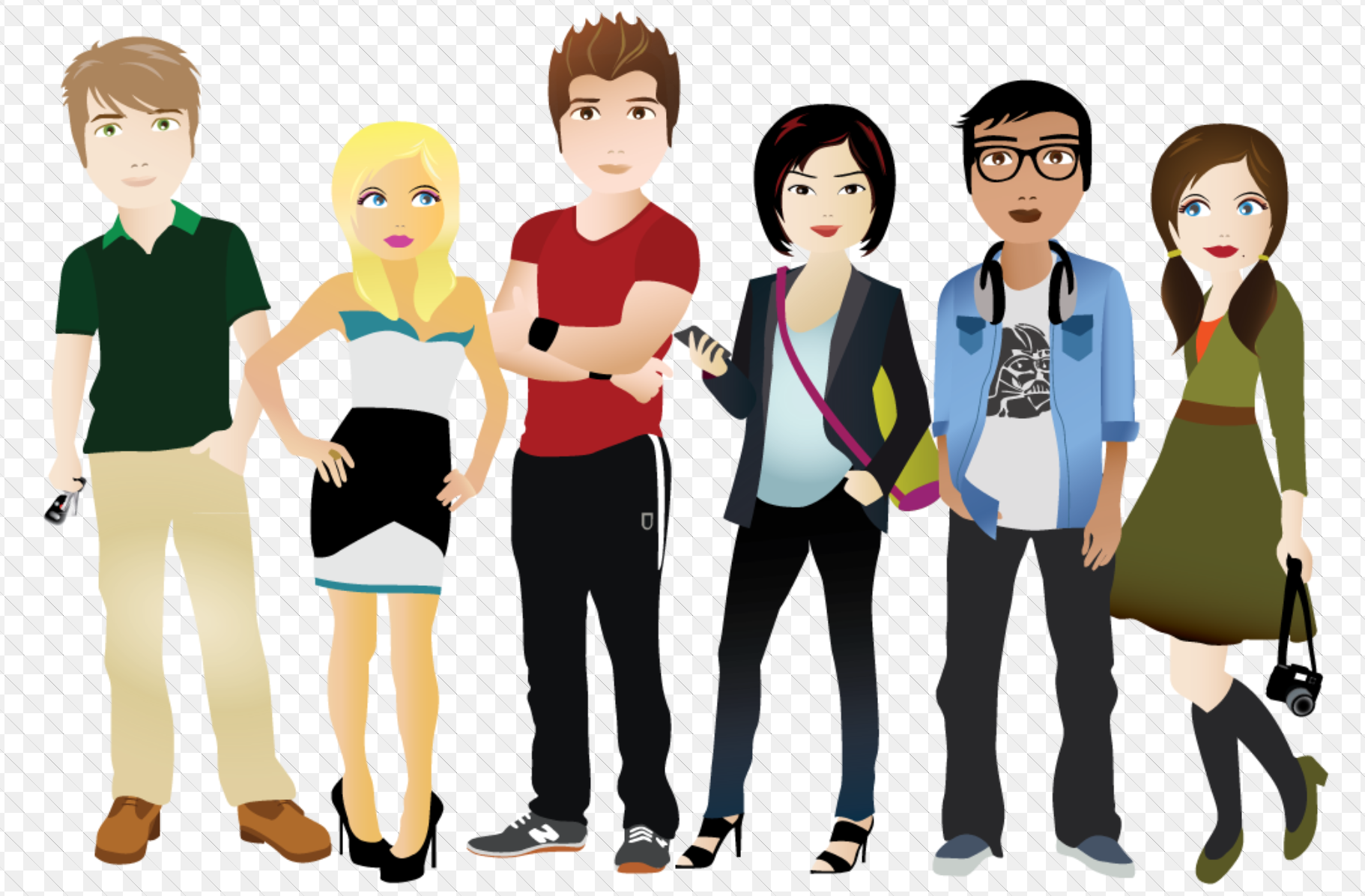 课堂活动1:（会话练习）课本P20
买名牌好不好
请同学说一说自己的看法。什么是名牌，名牌有什么特点，什么东西会考虑名牌？
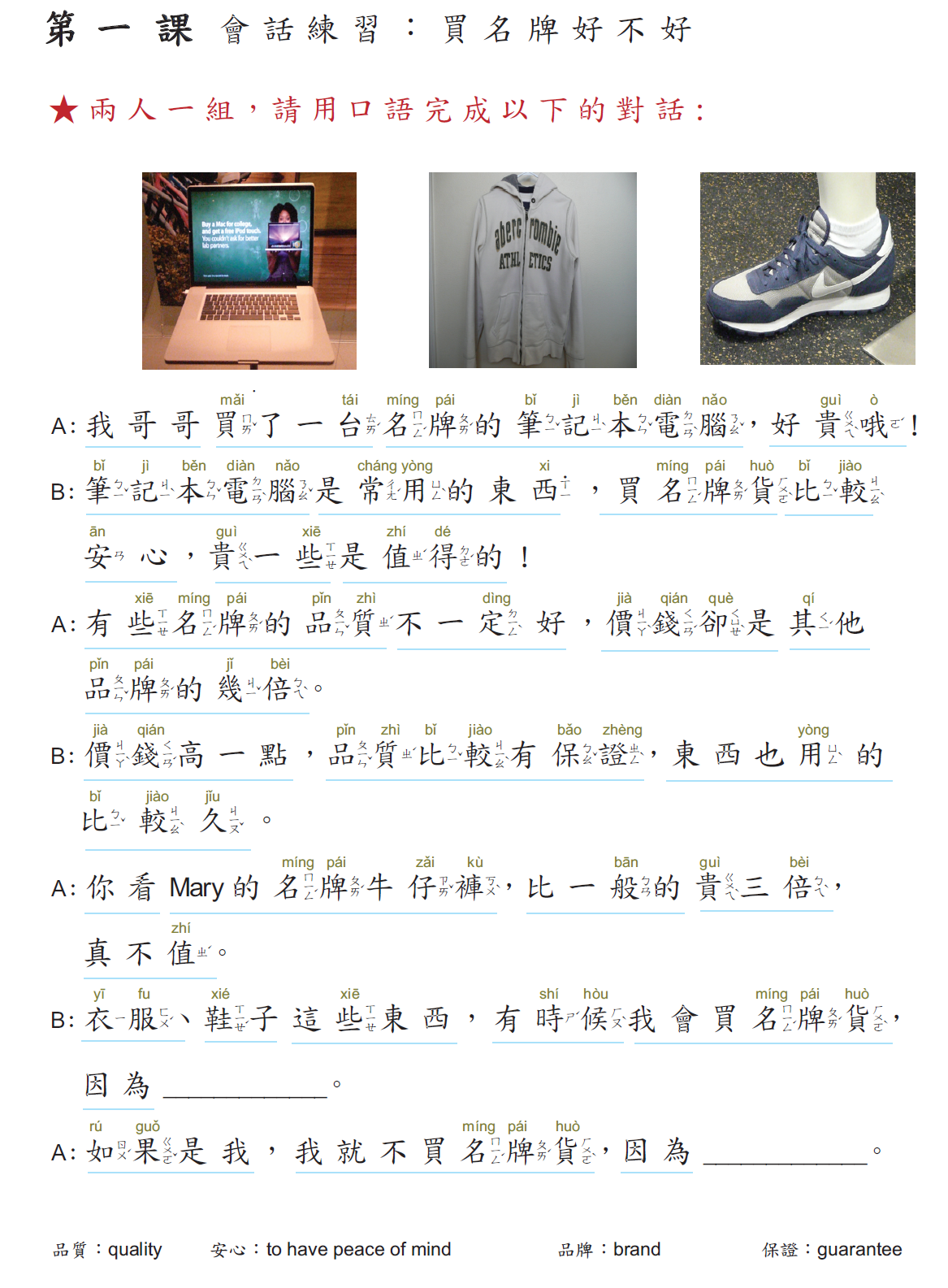 第四周
语法小复习
A: 动词(verb)的重叠-
    东看看、西翻翻、吃吃看、听听看、
    敲敲看、试试看、

例子1-  A: 他现在在做什么啊?!
            B: 他把手机弄丢了，所以现在在这里
                东翻翻，西找找，希望可以找到手机。
例子2 – 你要不要喝喝看，我觉得这杯果汁的    
                味道挺不错的。
B: 名词(noun)的重叠-
      日日夜夜、年年月月、家家户户、


例子1-他希望分分秒秒都可以跟他女朋友在
         一起 。
分分秒秒、世世代代、岁岁年年。
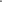 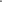 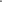 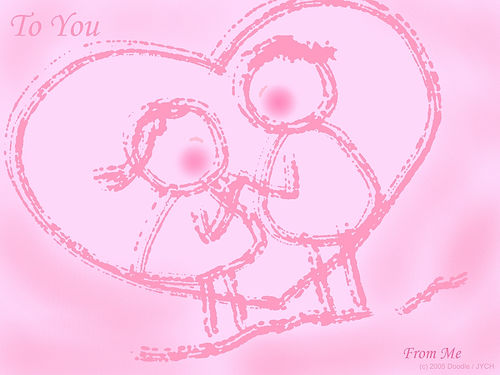 C: 形容词(adjective)/副词(adverb)的重叠-
   弯弯曲曲、永永远远、高高兴兴、高兴高兴、
   欢欢喜喜、和和美美、漂漂亮亮、 拖拖拉拉、
   清清楚楚、干干净净、舒舒服服、仔仔细细、 
   慢慢地、 快快地、渐渐地 。


例子1-  弟弟每天都高高兴兴的。
例子2 – 你写作文时，要把自己的想法清清楚
            楚地写出来，读者(readers)才能了解你
            想要表达的意思(the meaning you want to 
              express)。
例句3：爷爷喜欢吃客家菜，妈妈今天特别做了酸菜猪肚汤，让爷爷高兴高兴。
强调重复做一件事情 (keep doing)-
  action verb +来+action verb +去
   找来找去、转来转去、逛来逛去、


    例子-很多小朋友在公园里跑来跑去。
    例子-她看来看去，就是找不到一件
             喜欢的衣服。
    例子-我们在这几条路上转来转去
      ，就是找不到你家。
跑来跑去、跳来跳去、看来看去。
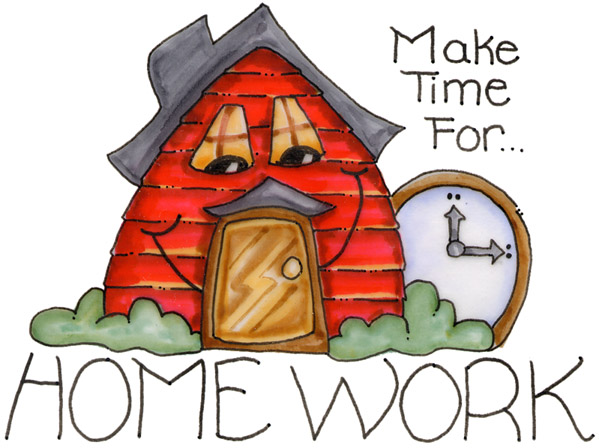 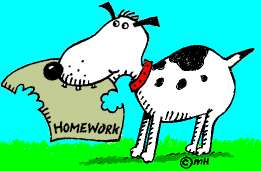 講解本週作業
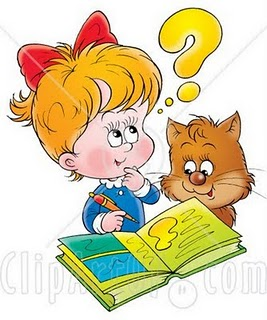 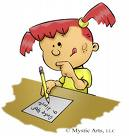 139
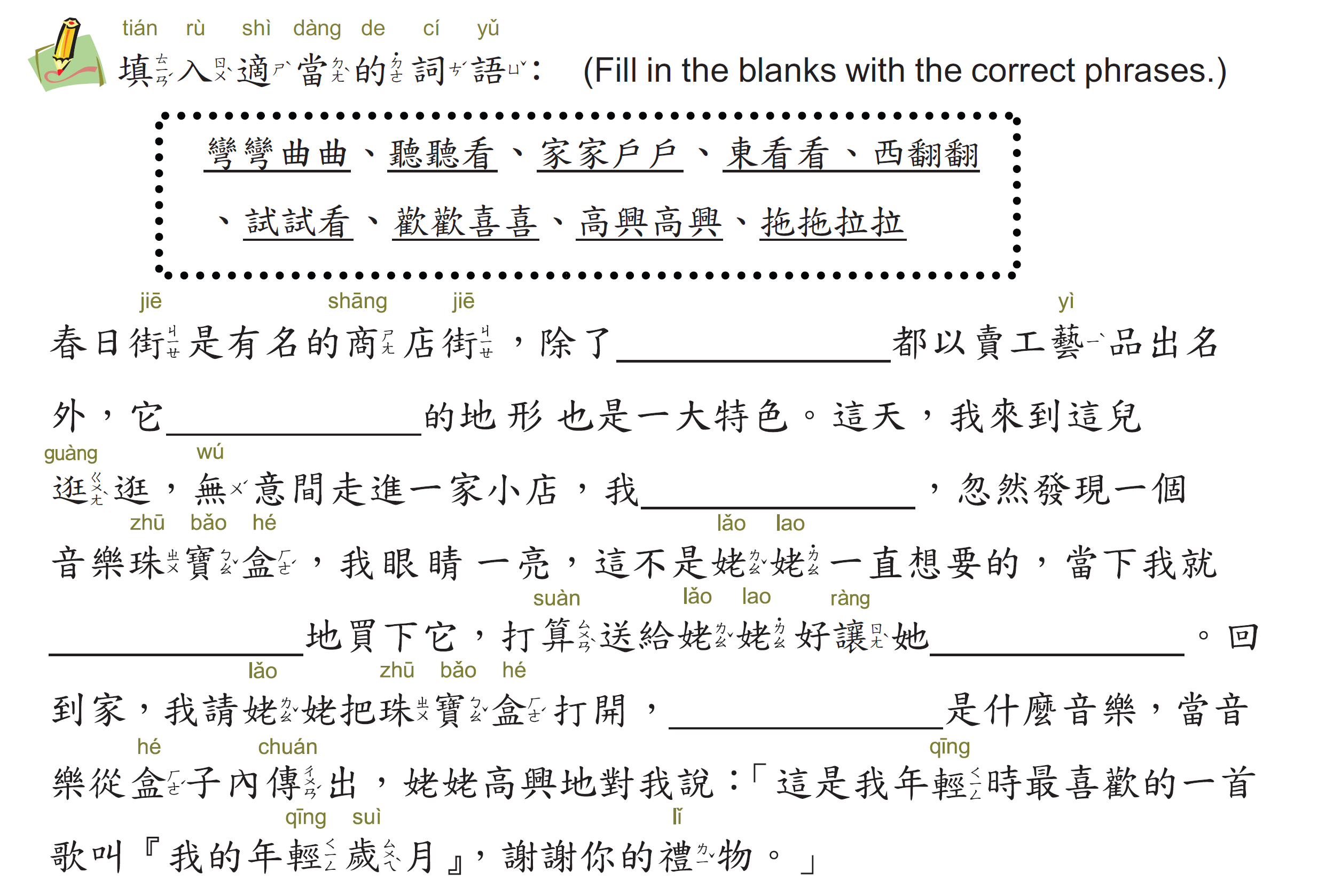 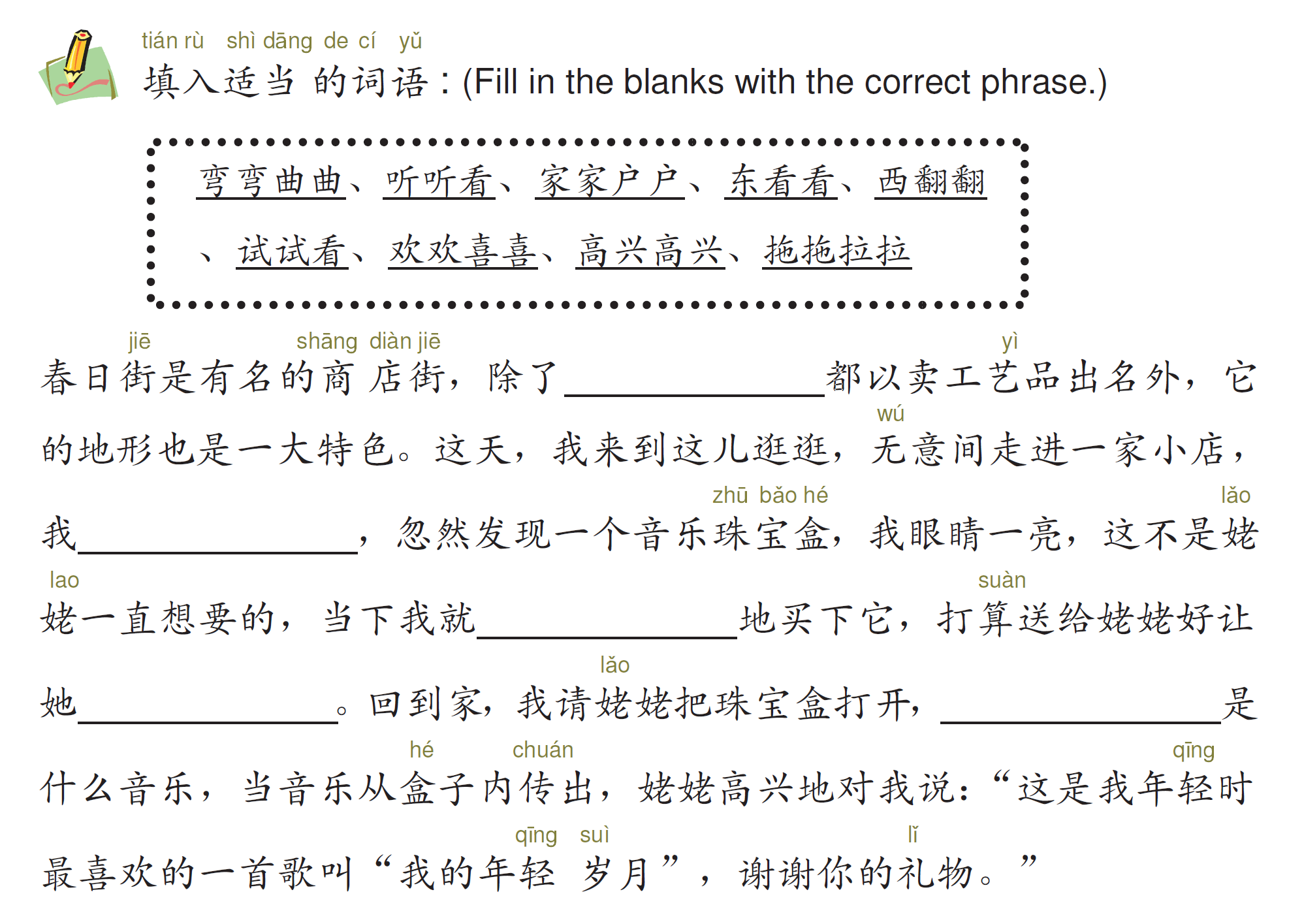 看圖說話:林雲和媽媽一起去逛街買衣服
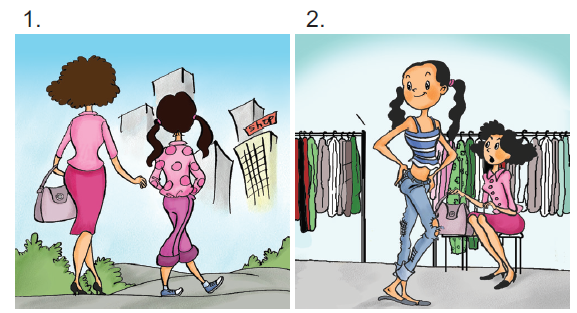 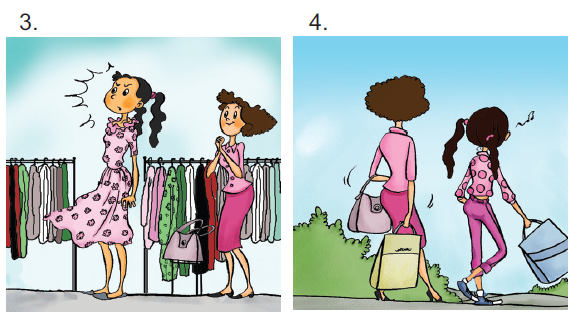